How to Find and Begin using MEASUR:The Manufacturing Energy Assessment Software for Utility Reduction
DOE Industrial Software Tools
Designed to help energy and sustainability teams identify savings opportunities in their operational energy usage and emissions
Energy Systems
MEASUR
Electrification for Decarbonization
Compressed Air Scoping Tool
Energy Management
VERIFI
50001 Ready Navigator
Energy Footprint Tool
Plant Energy Profiler
Implementation Guidance Toolkit
Carbon, Water, & Waste
Plant Water Profiler
Plant Carbon Footprint & Decarbonization Assessment Tool
Carbon Emissions Calculator
Waste Stream Energy Content
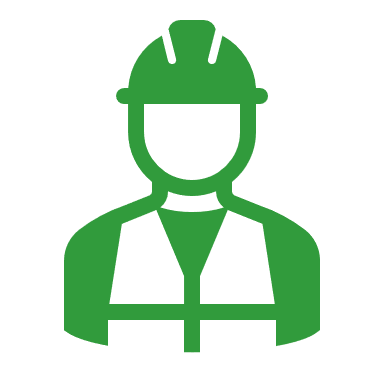 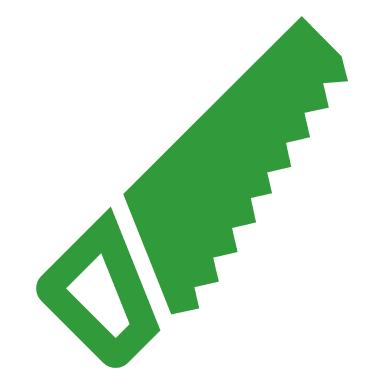 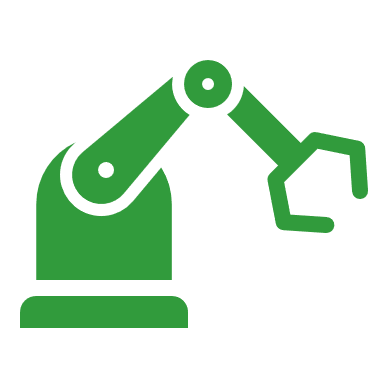 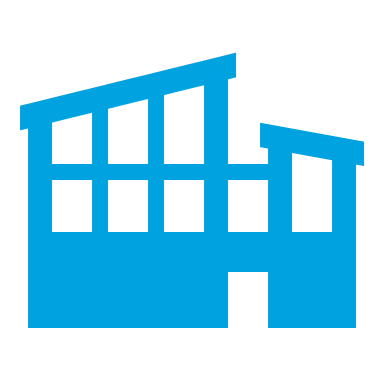 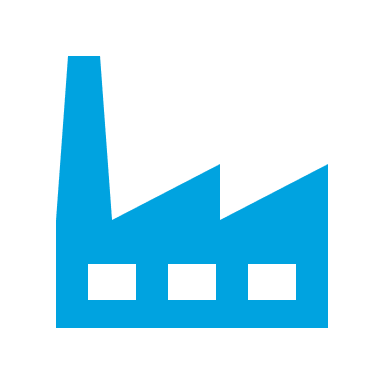 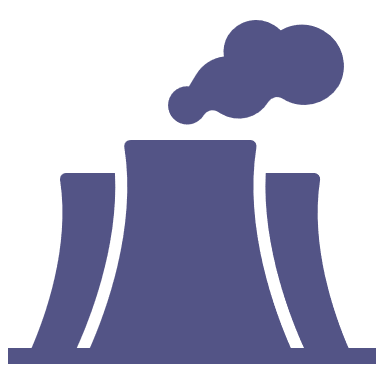 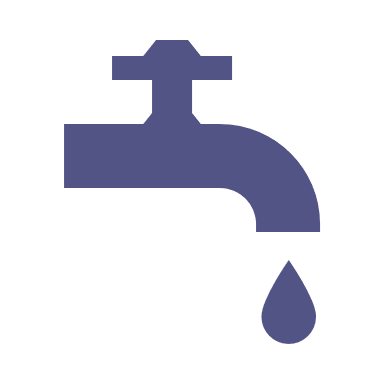 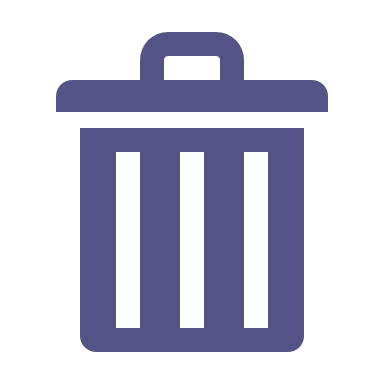 DOE Energy Efficiency Software
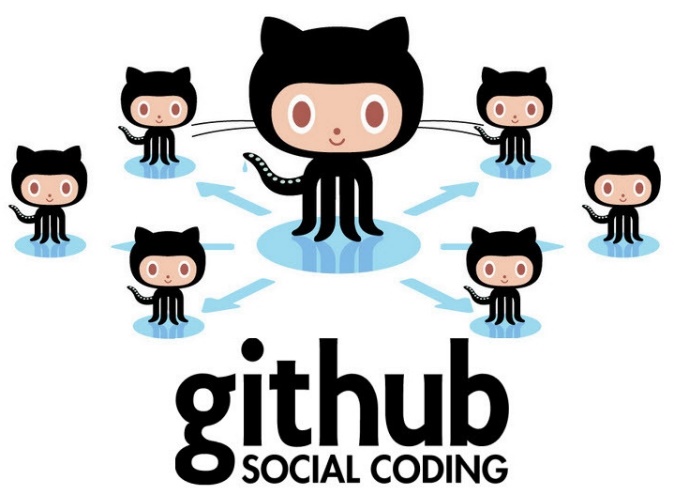 Technology and vendor agnostic tools to identify, quantify, and validate energy saving opportunities
Original DOE software tools developed in the 1990’s in collaboration with industry experts
Modernize to Open-Source Software
Single Free, Open-Source, OS Agnostic Tool
Upgraded tool capabilities
Government-side open-source softwareUT-Battelle Permissive License: “Do whatever, but please provide attribution.”
Desktop/Web/Mobile
Automatic update notification
Enable Technology Field Validation
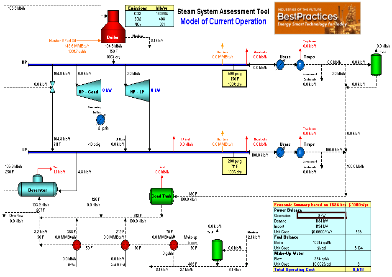 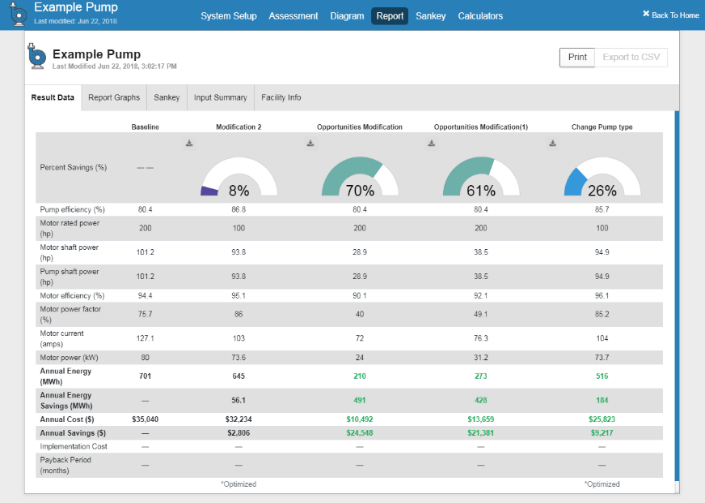 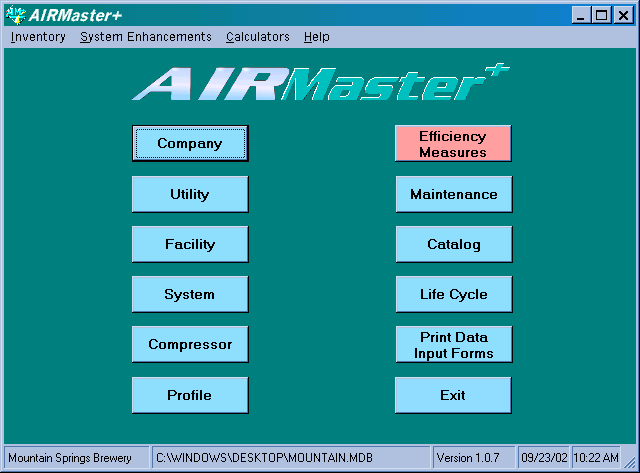 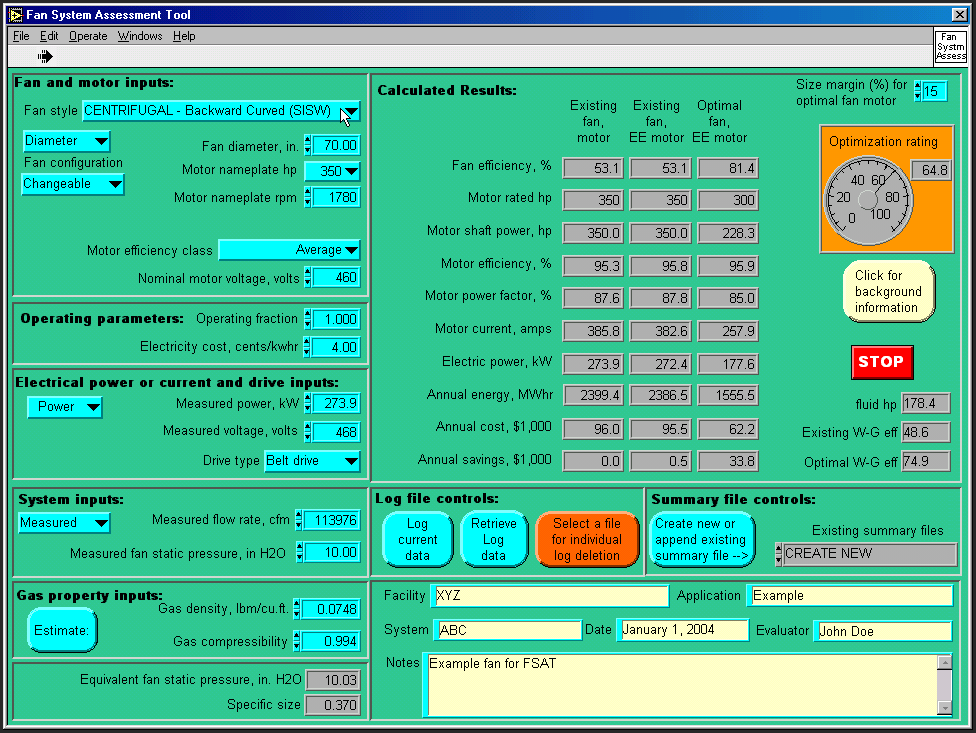 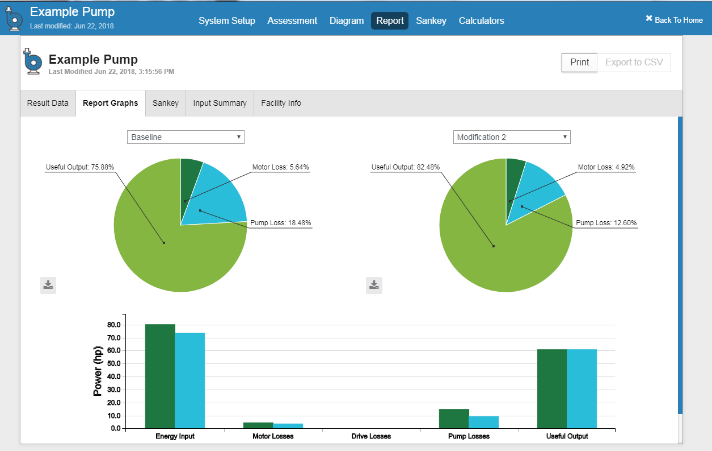 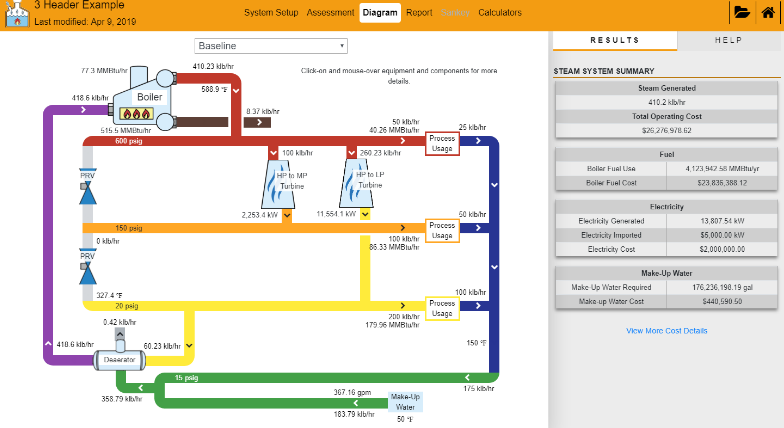 MEASUR is an Integrated Energy Tool
Free to Use
OS Agnostic
Desktop: Web & App - Windows, Mac, Linux 
Mobile: Web & App – Android & iPhone
International Useability
No limits on where they can be downloaded or accessed
Google Translate available for web version
Unit system flexibility: Make an assessment in metric or U.S. units and switch to the other
Data Privacy
Data is stored on *YOUR* device
No data you entered is sent to us unless you send it to us directly
Data related to use (where you click, etc.) is collected via Google Analytics to improve the tool
Automatic Updates
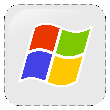 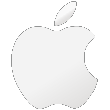 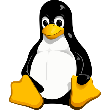 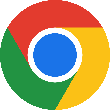 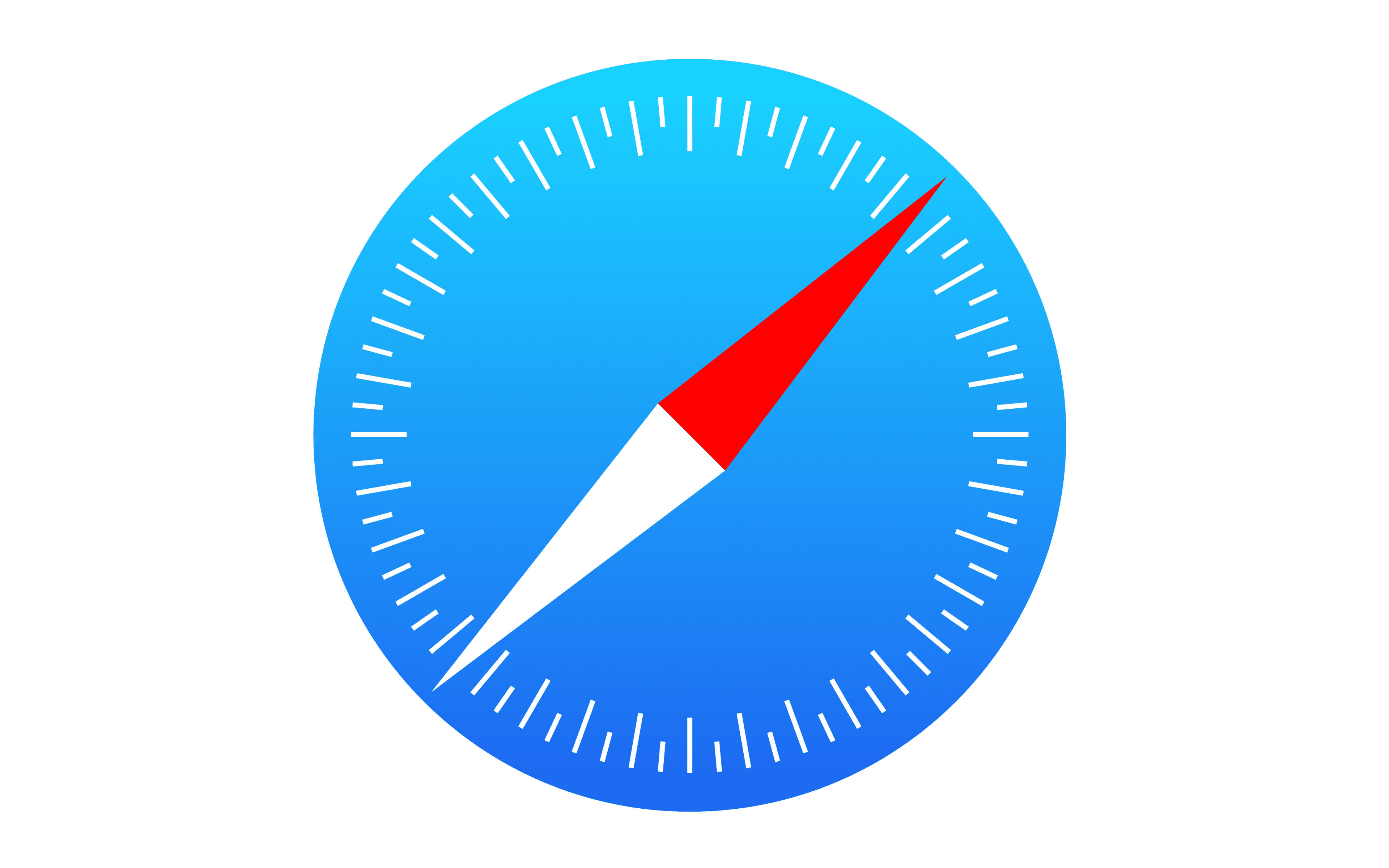 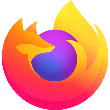 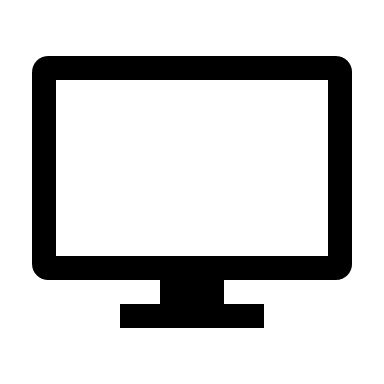 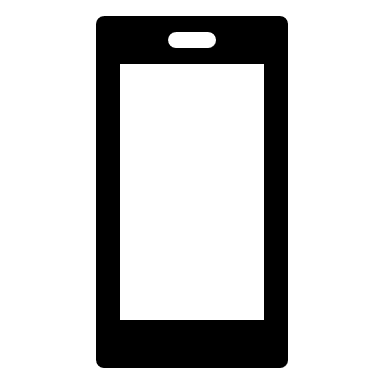 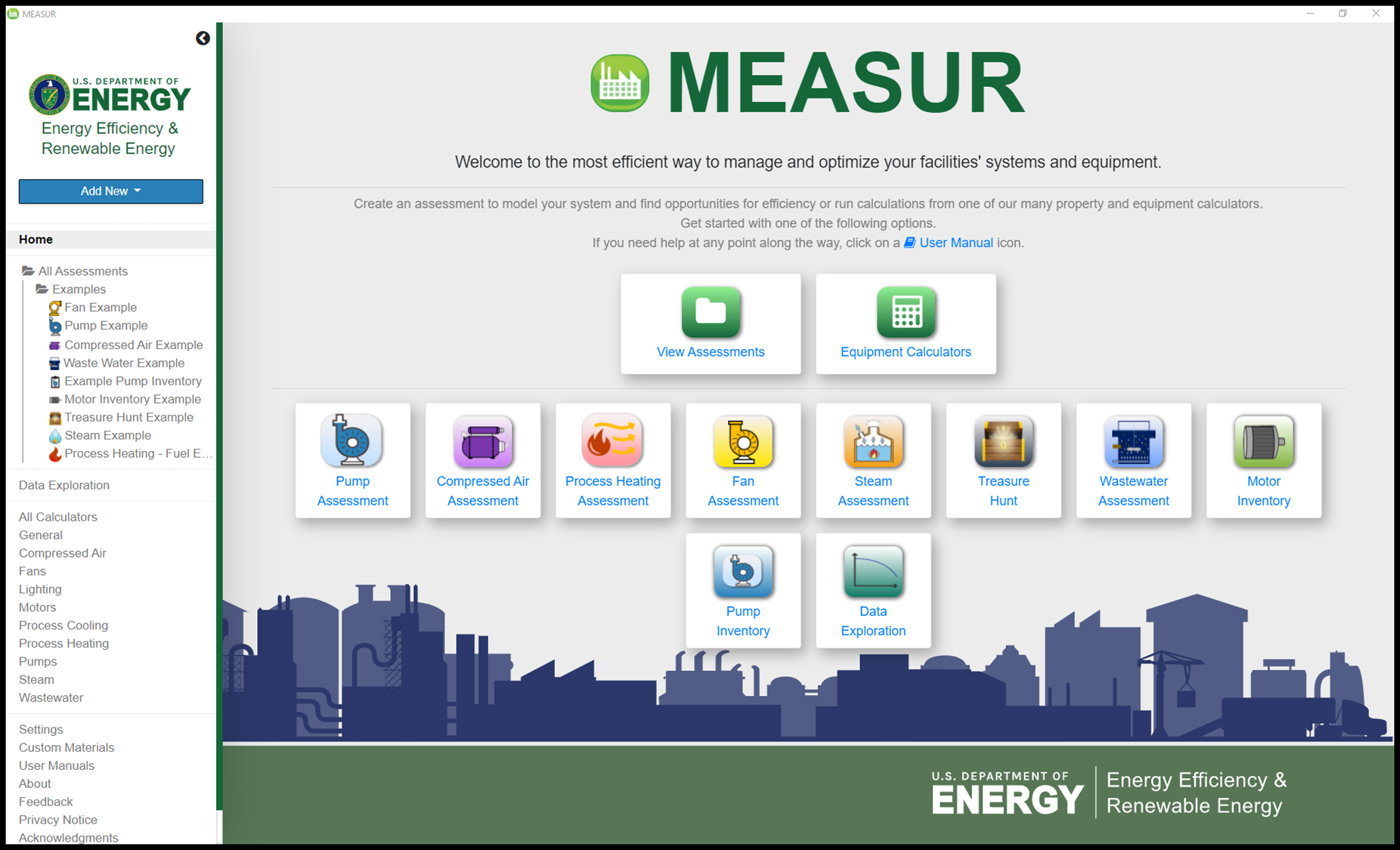 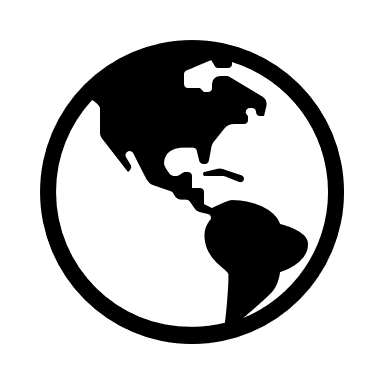 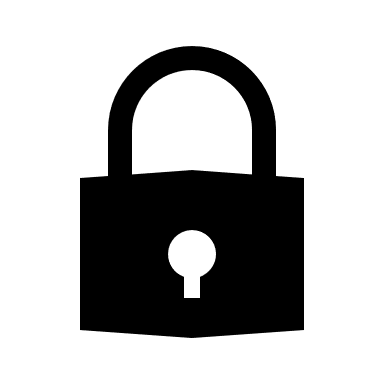 How MEASUR can Help Assessments
Model manufacturing energy use and generation
Quantify savings opportunities
Help reduce the losses in key manufacturing energy users ~4.48 QBTU (2018)
6 Assessment types, 2 Inventories, + Treasure Hunt
Pumps, process heating, fans, steam systems, and compressed air
Motor & Pump Inventories
Treasure Hunt with calcs for all systems
80 Stand alone Calculators
Pumps, fans, heating, compressed air, steam, motors, lighting, CHP, etc.
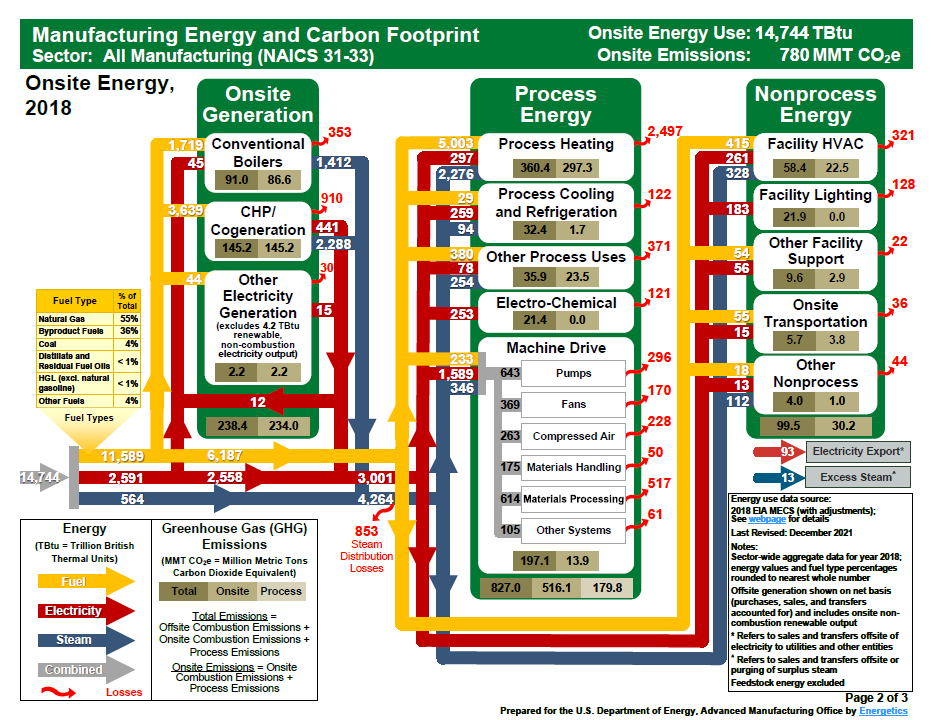 Finding MEASUR
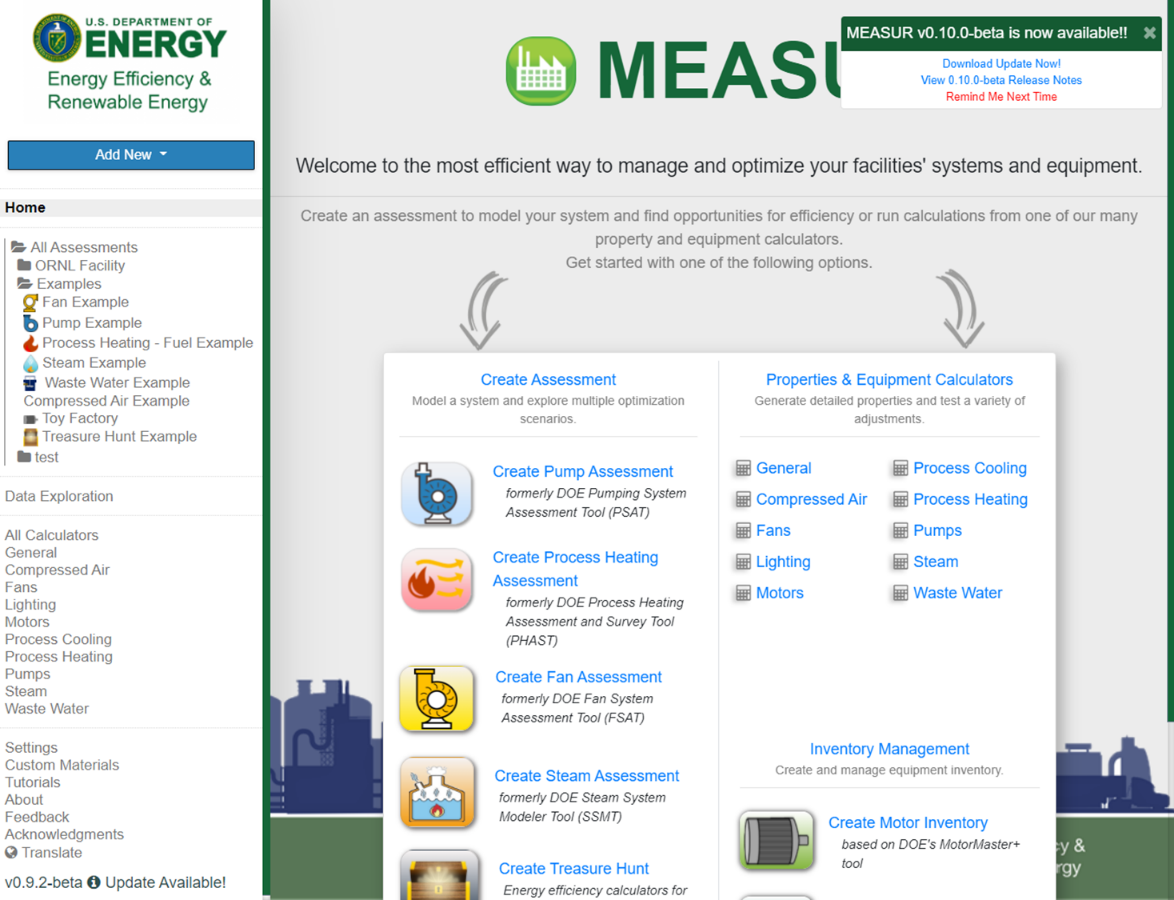 Officially released March 2022
Updates will occur often
Automatic notification of updates if connected to the internet
Please report bugs to measur-help@ornl.gov 
Download from DOE or GitHub
Uninstalling will delete your assessments!
If using online – 
Clearing cache will delete your assessments!
Download here: 
https://www.energy.gov/eere/iedo/measur
https://ornl-amo.github.io/ 
Or Google “MEASUR”
Web version: https://measur.ornl.gov/
MEASUR Demo
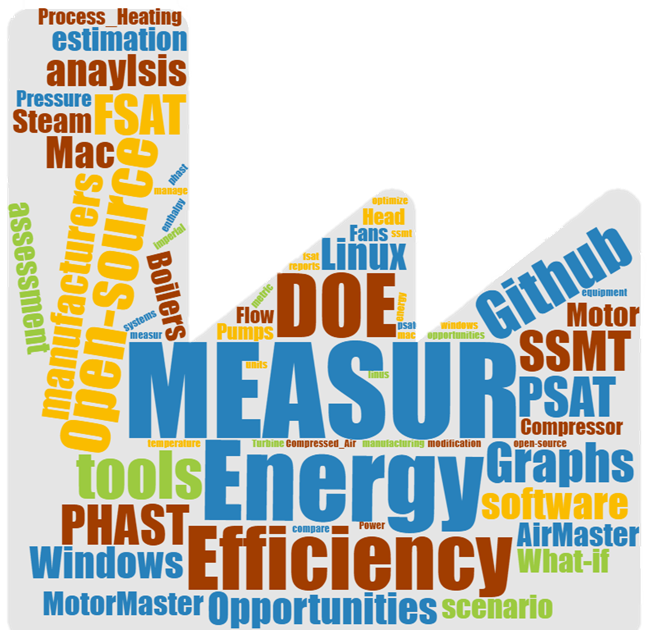 Using MEASUR
Getting Started
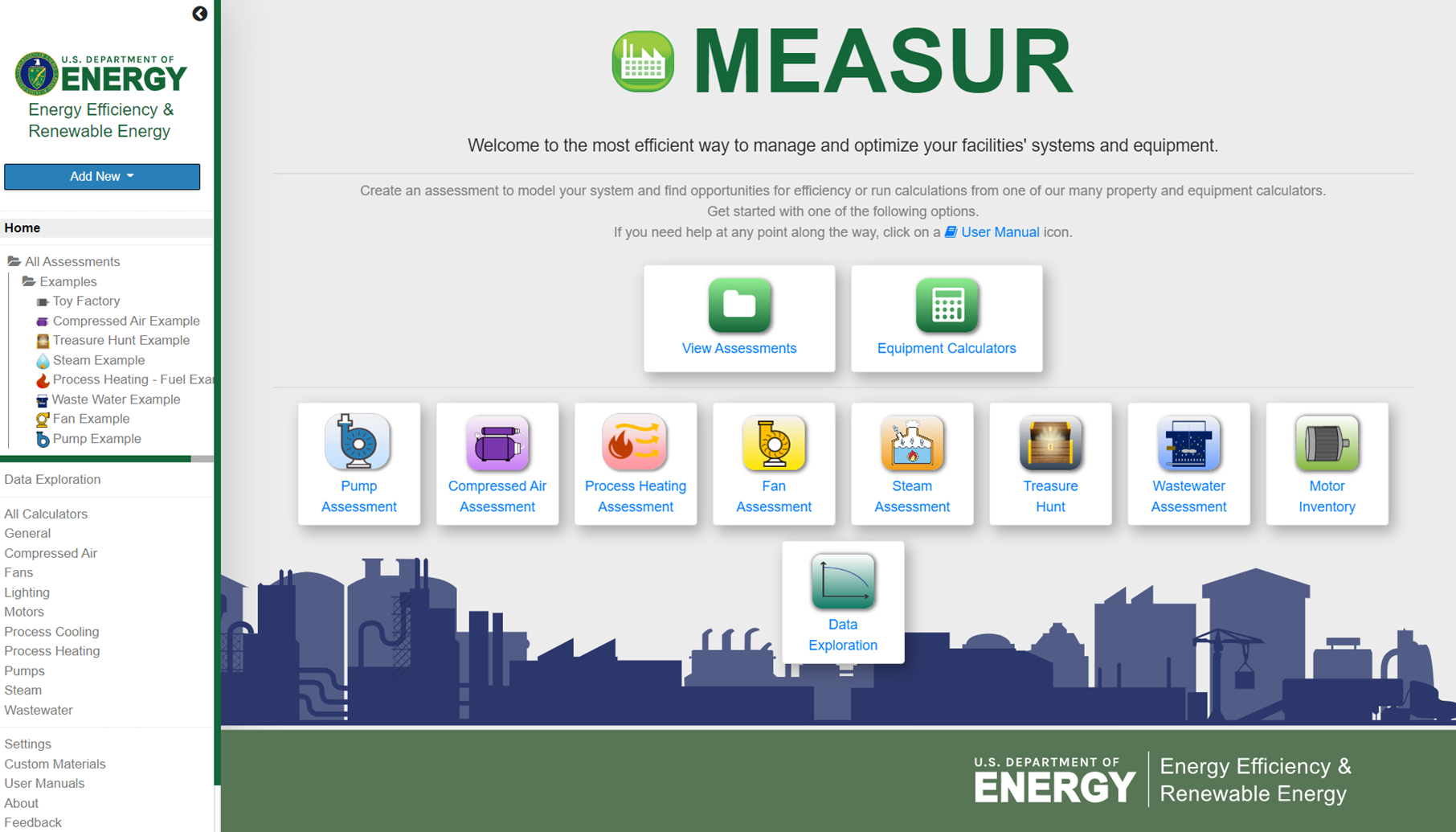 Start an assessment
Create an inventory
View Assessment Dashboard
Use Properties & Equipment Calculators
Help and User Experience
Change Settings
View Tutorials
Manage Custom Materials
Provide Feedback
Translate
Dashboard – Assessments organized in folder structure
Folders can represent Facilities or Departments
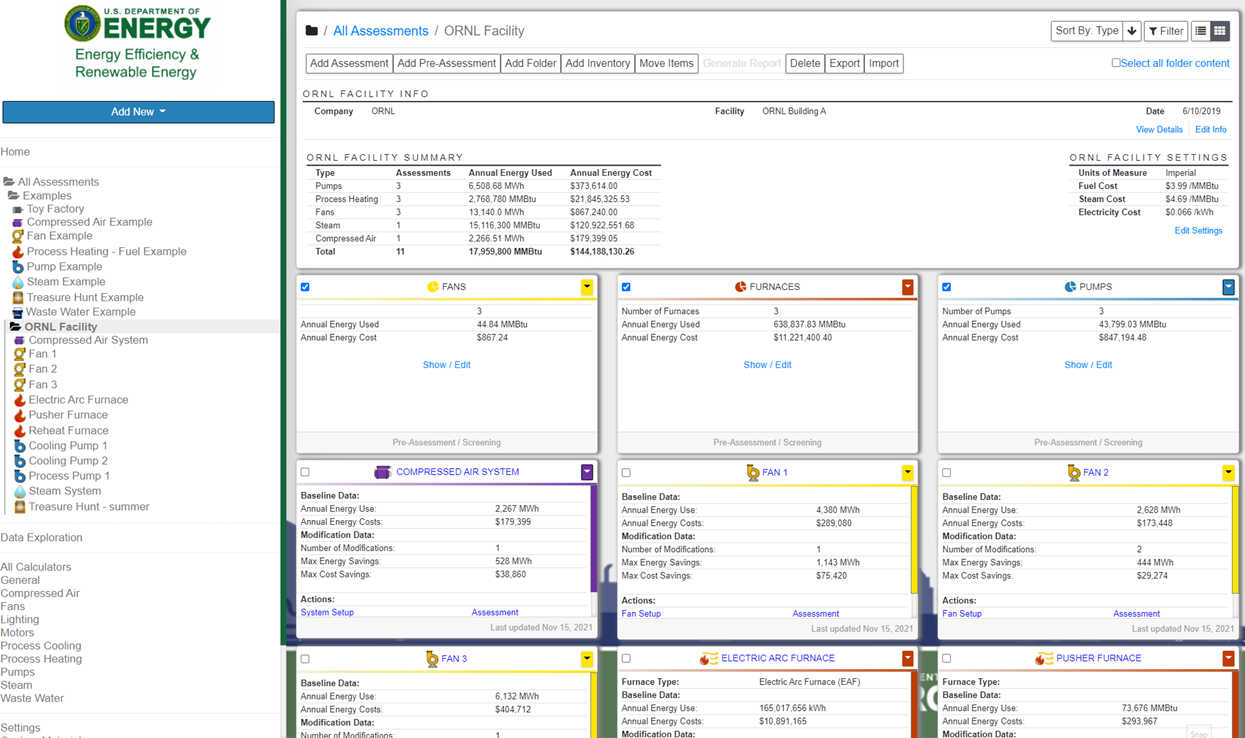 Move, copy, import and export assessments
Add/view facility information and folder-wide settings
Make pre-assessment screenings
Generate rollup reports of several assessments
Add New Assessment
Add New Inventory
MEASUR includes Help Text & Tutorials
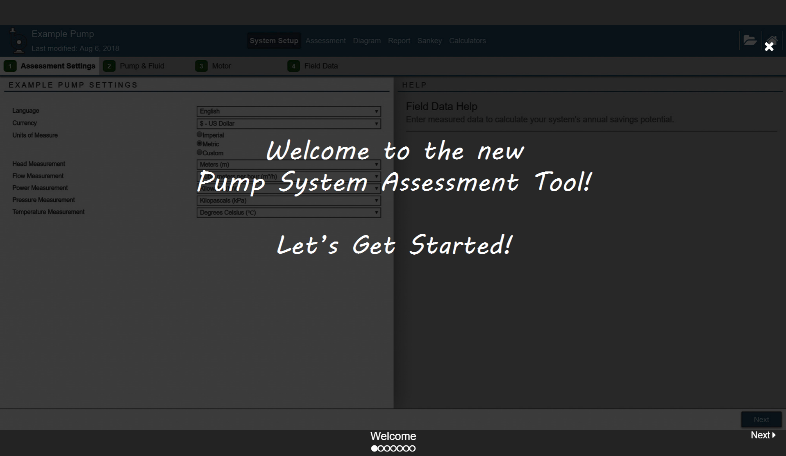 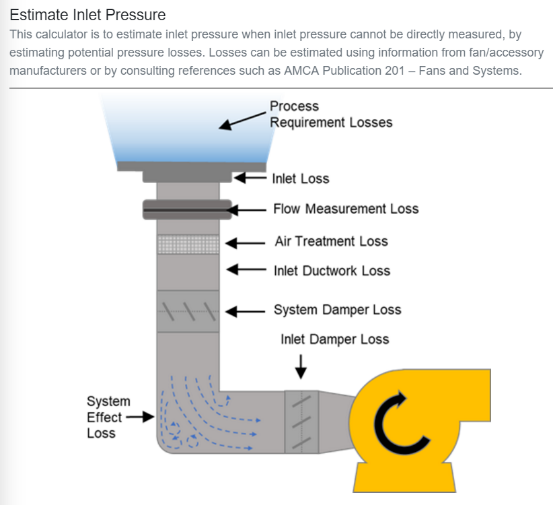 Tutorials
Help to get started using tool
Help text for each data entry field
Diagrams to help understand where to obtain data
Can switch between help or results being shown by default
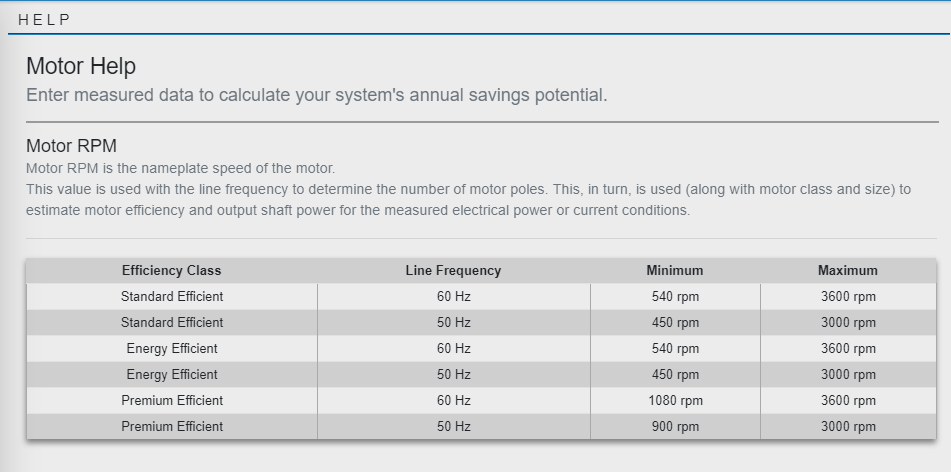 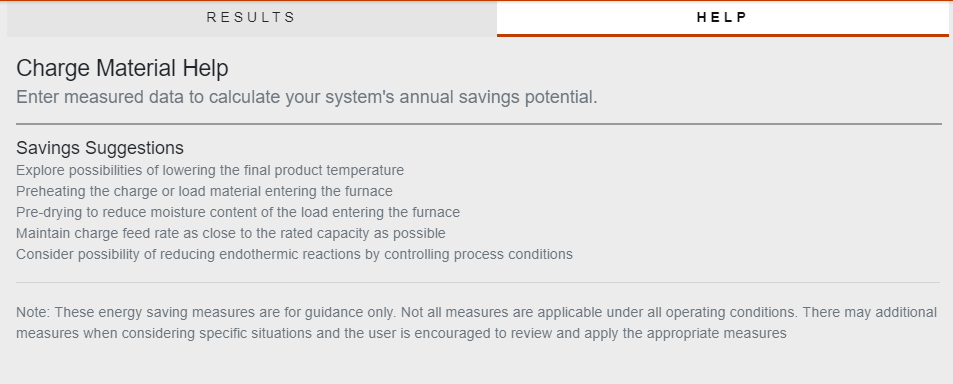 Customize Units
Units are easily customizable and can be changed after data entry!
Can be changed globally in Settings or for a folder
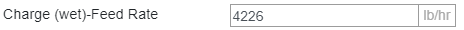 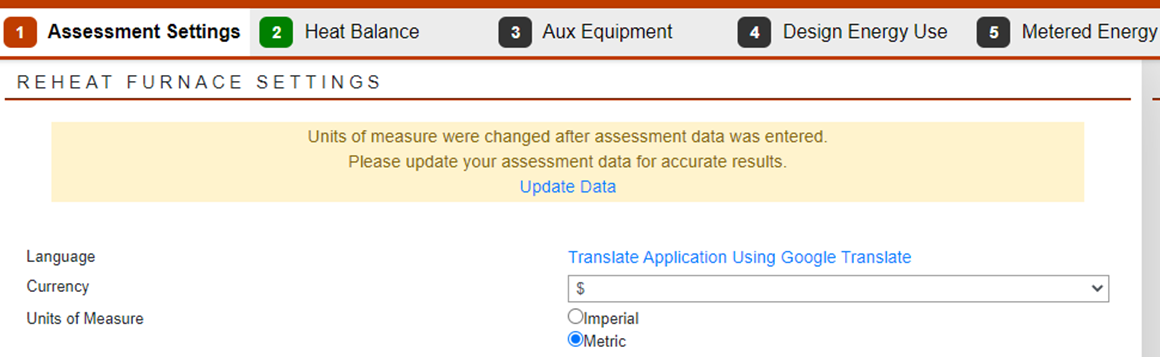 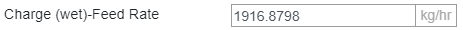 Start an Assessment from the home page or dashboard
Choose a unique name for the assessment
Set Assessment type (Pump, Compressed Air, Fan, Process Heater, Steam, Treasure Hunt, Wastewater)
Choose folder location
Or make a new folder
Several places to start an assessment
Assessments all have similar workflow
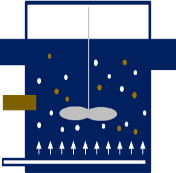 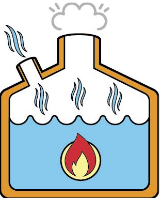 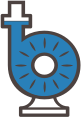 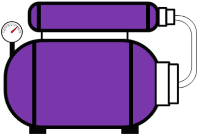 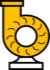 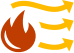 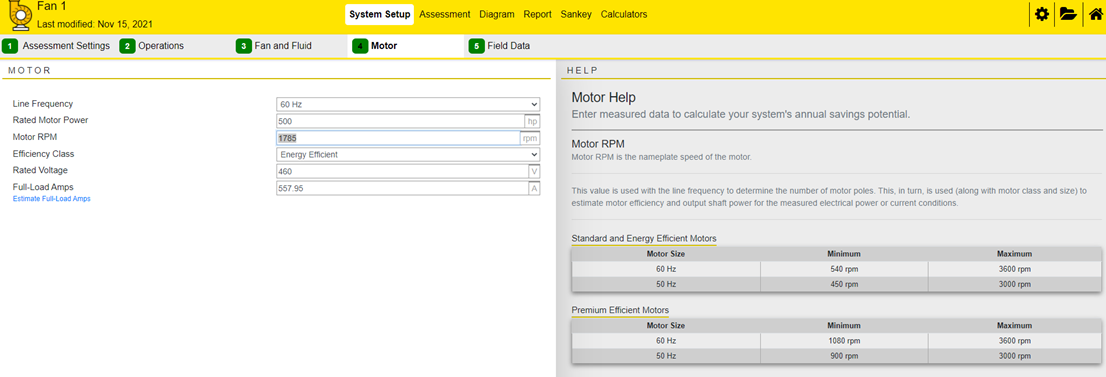 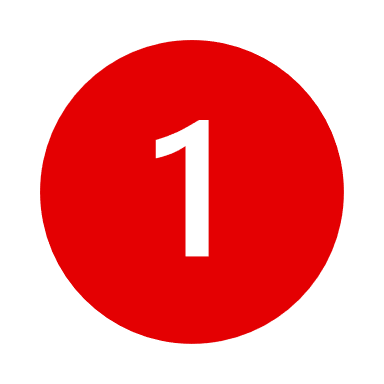 Create a baseline
Enter data about current system setup
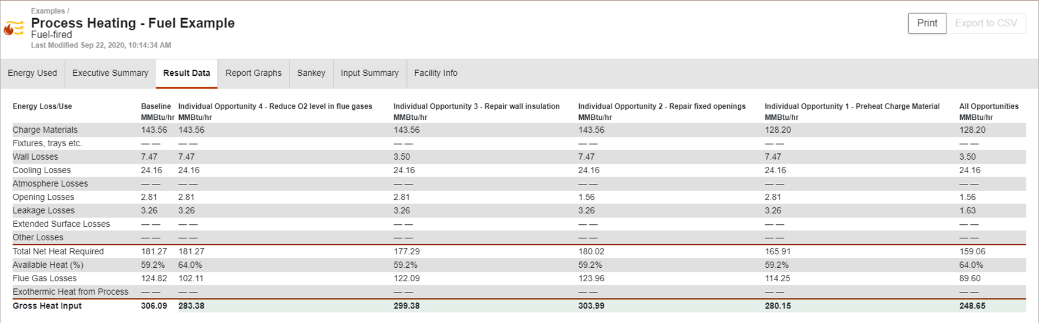 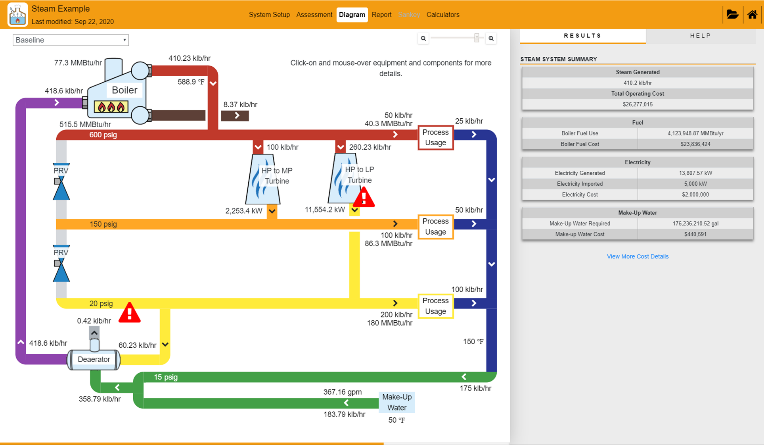 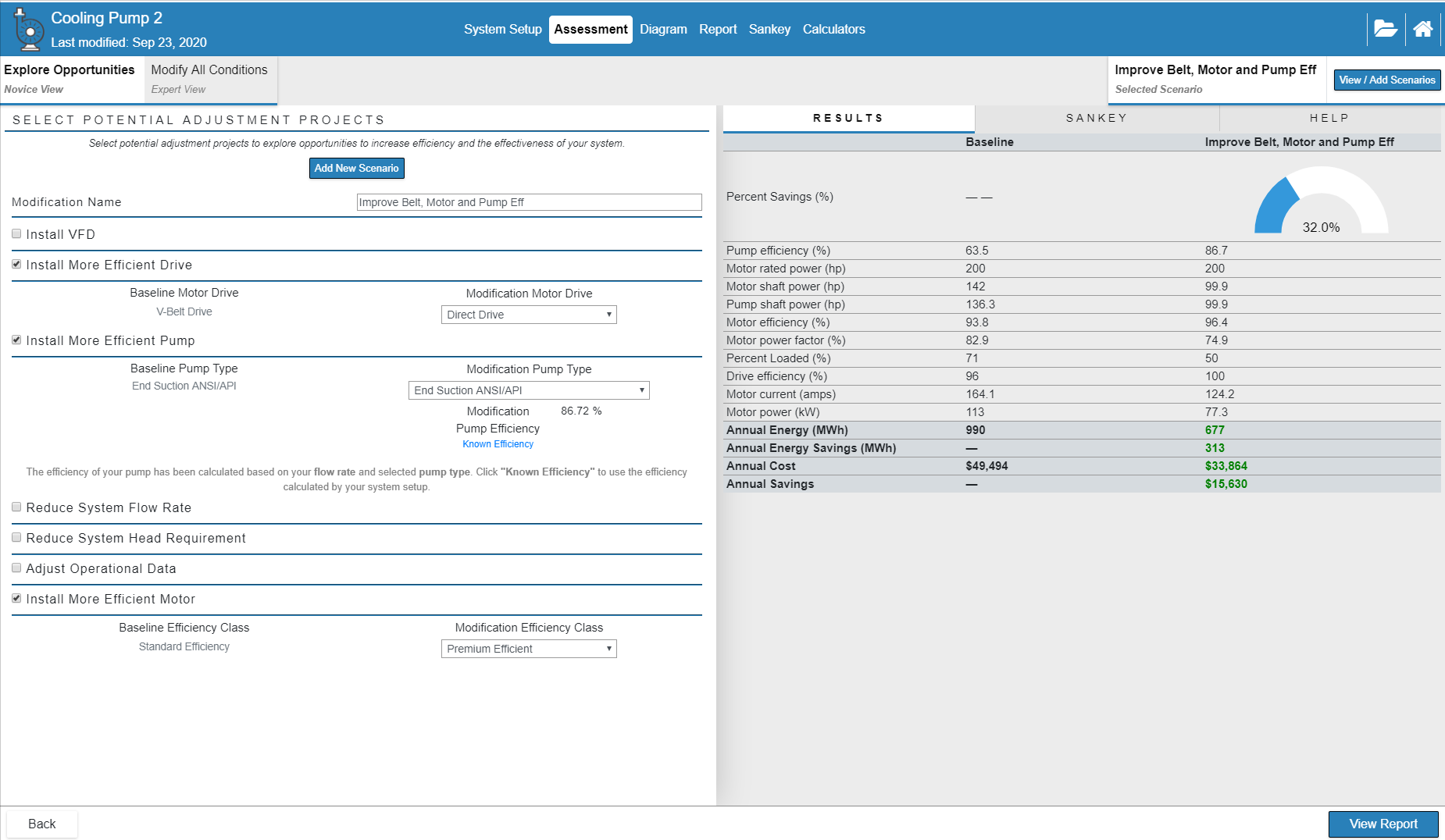 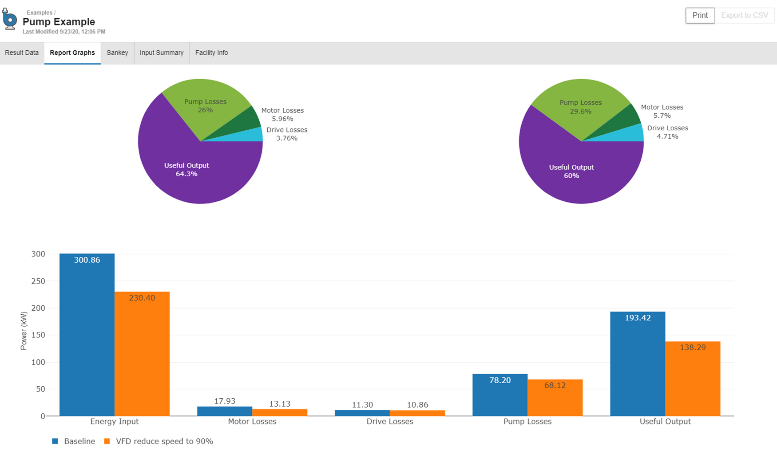 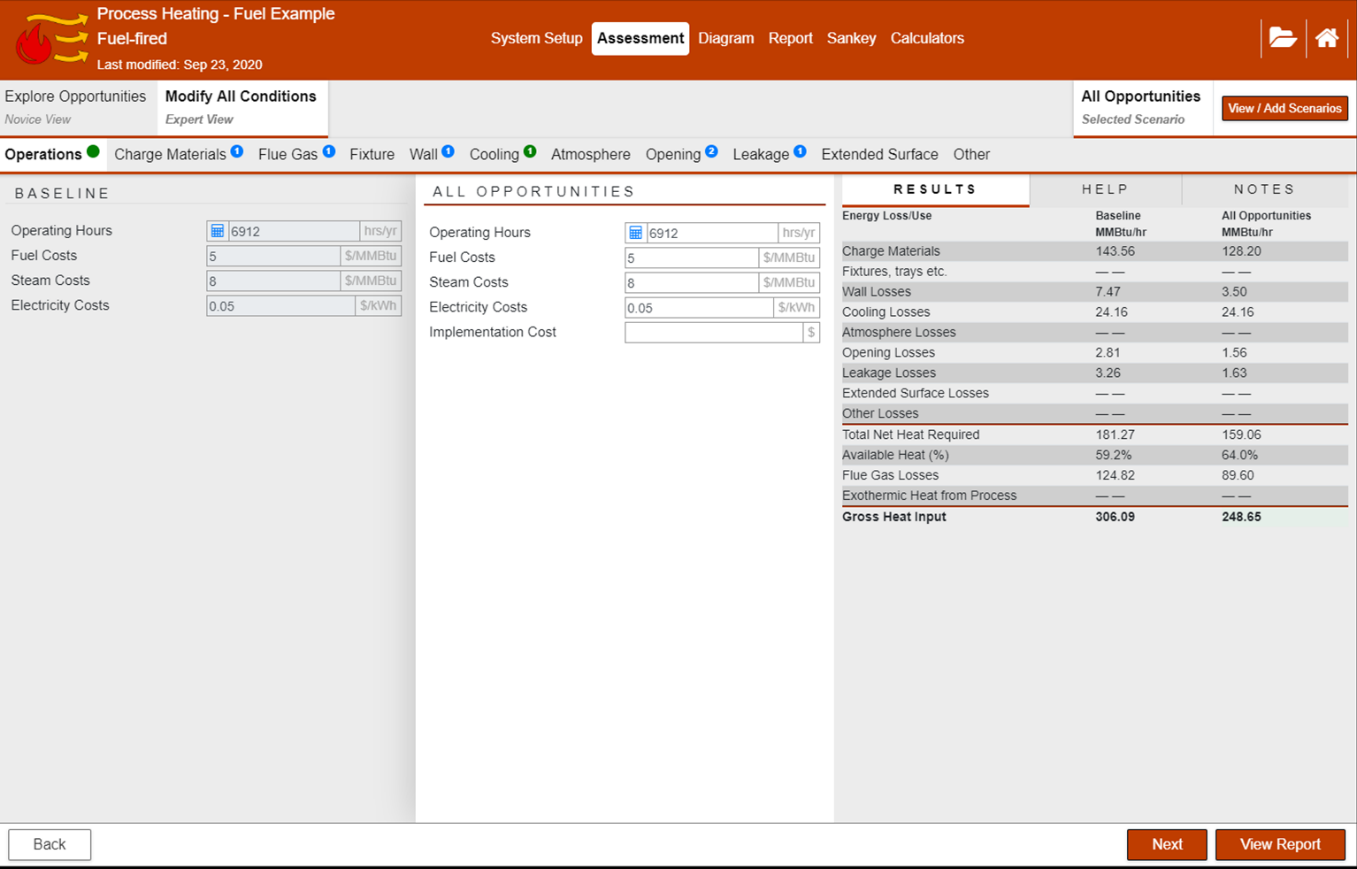 Create an assessment
Modify key variables to create What-if scenarios and compare
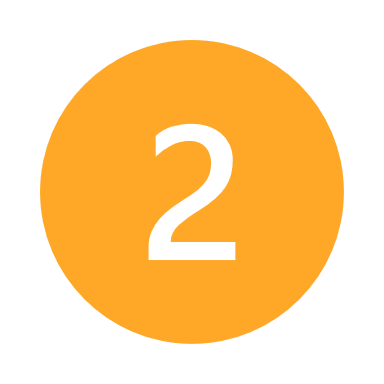 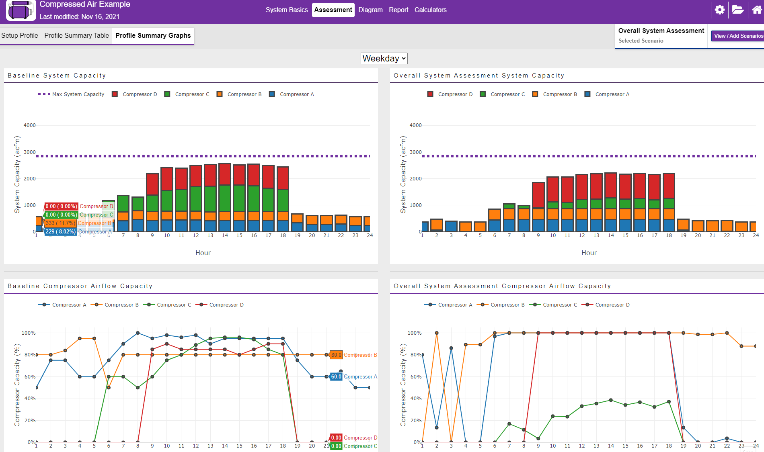 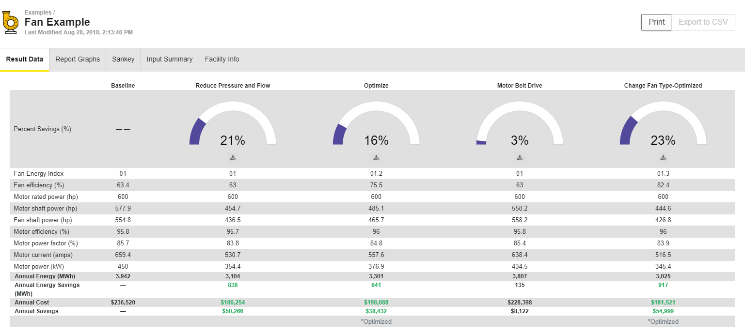 Review Results
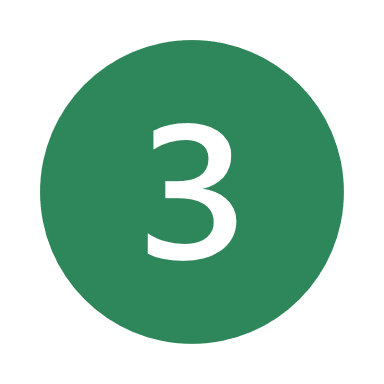 Treasure Hunt helps find low/no cost opportunities
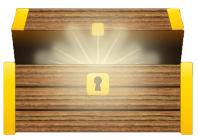 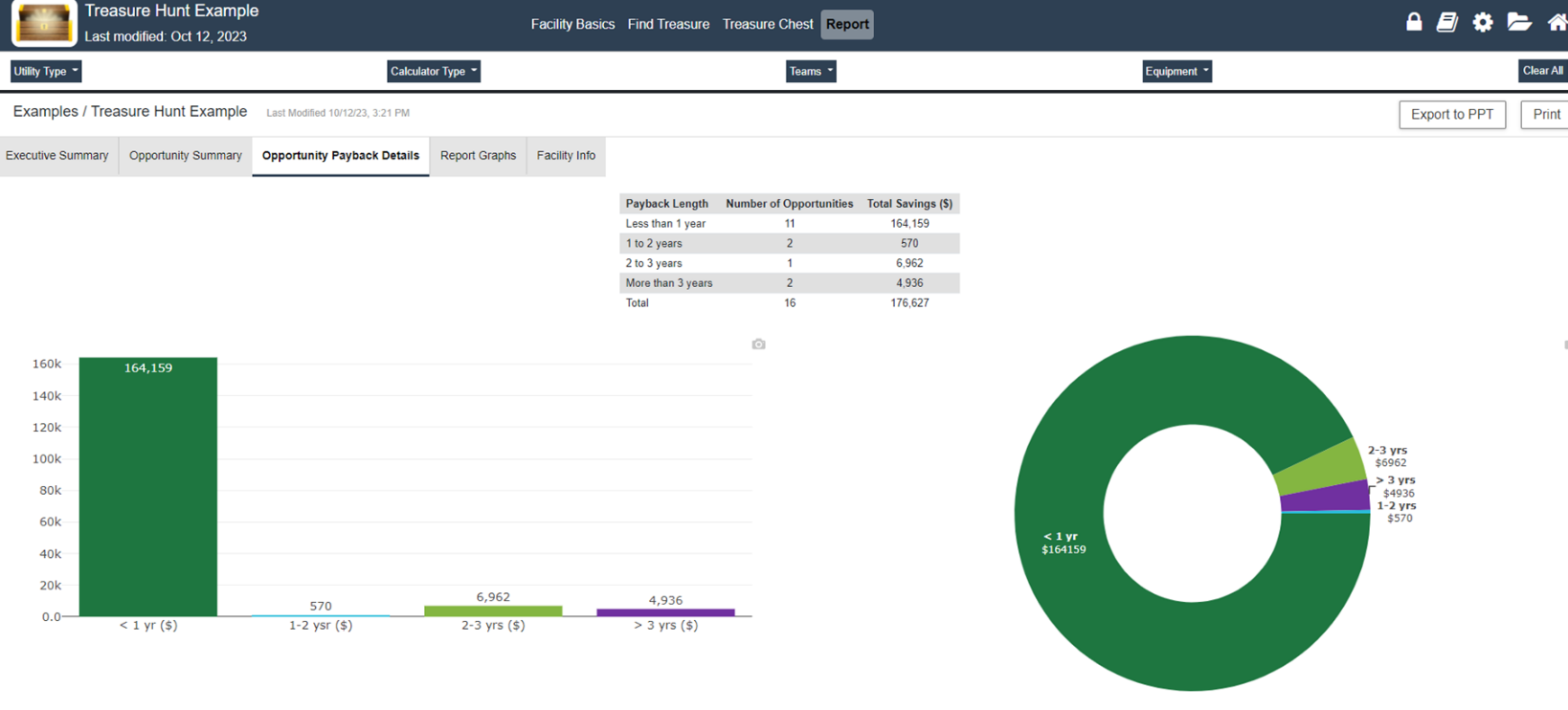 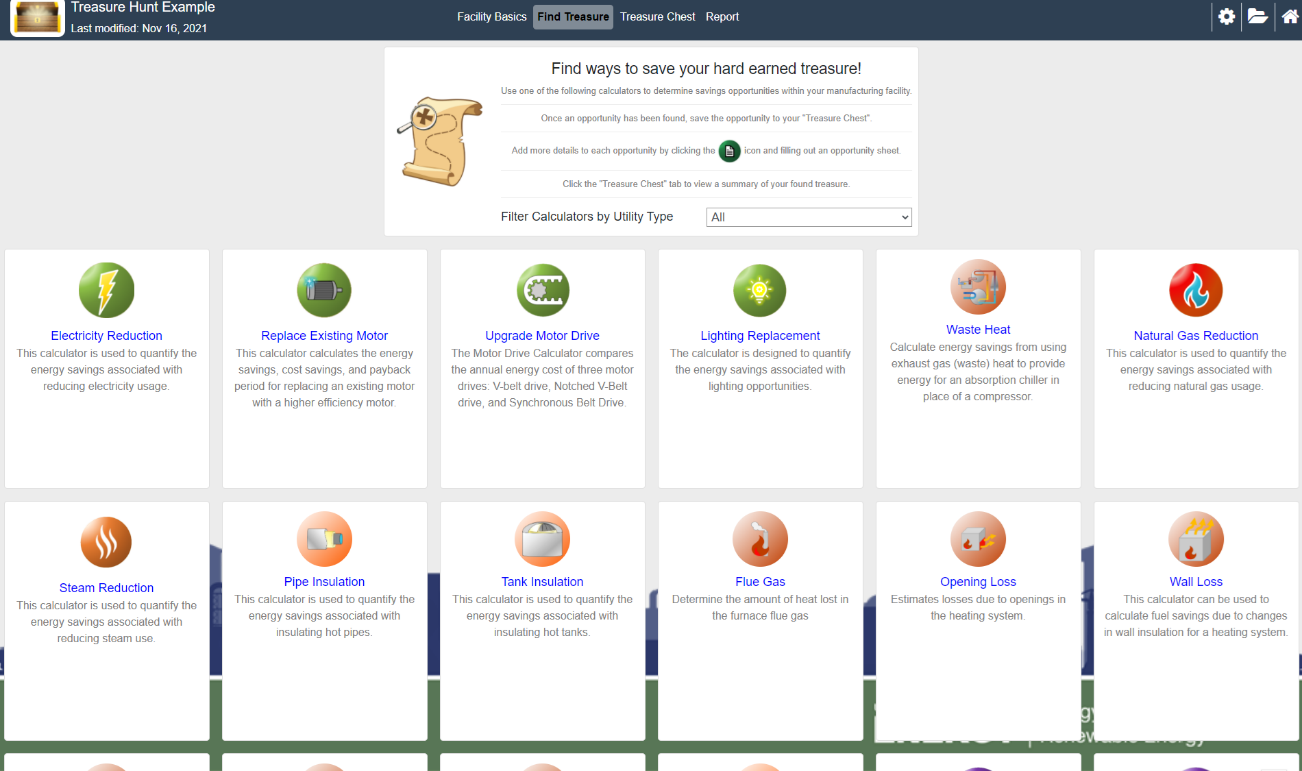 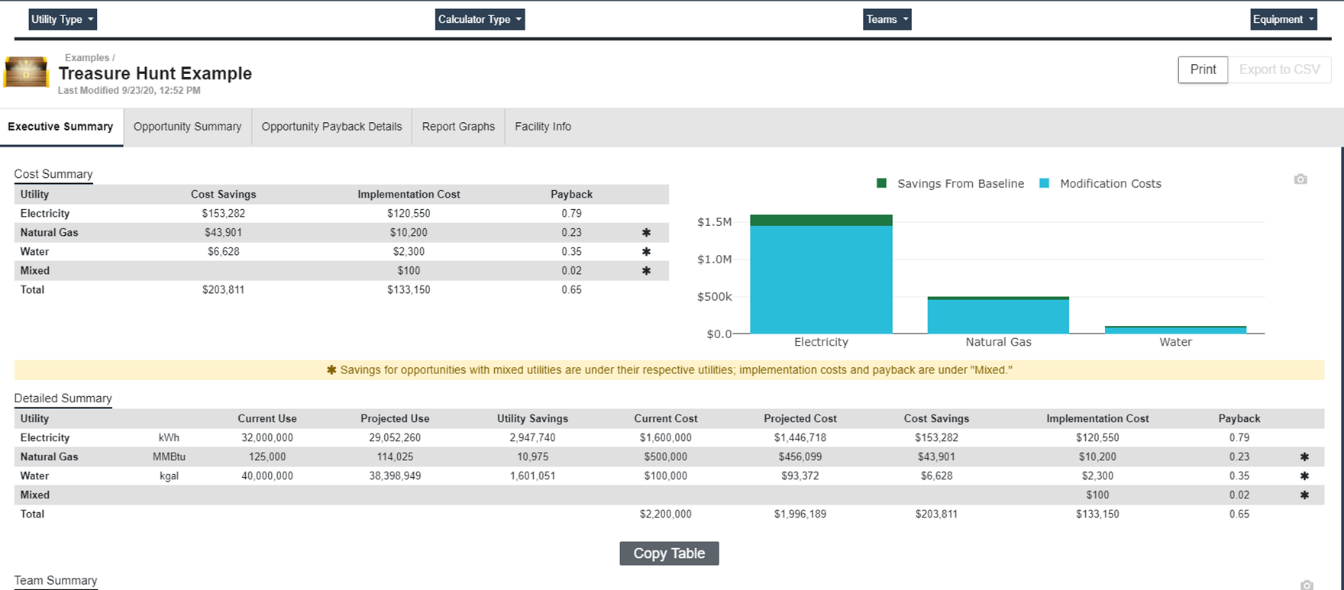 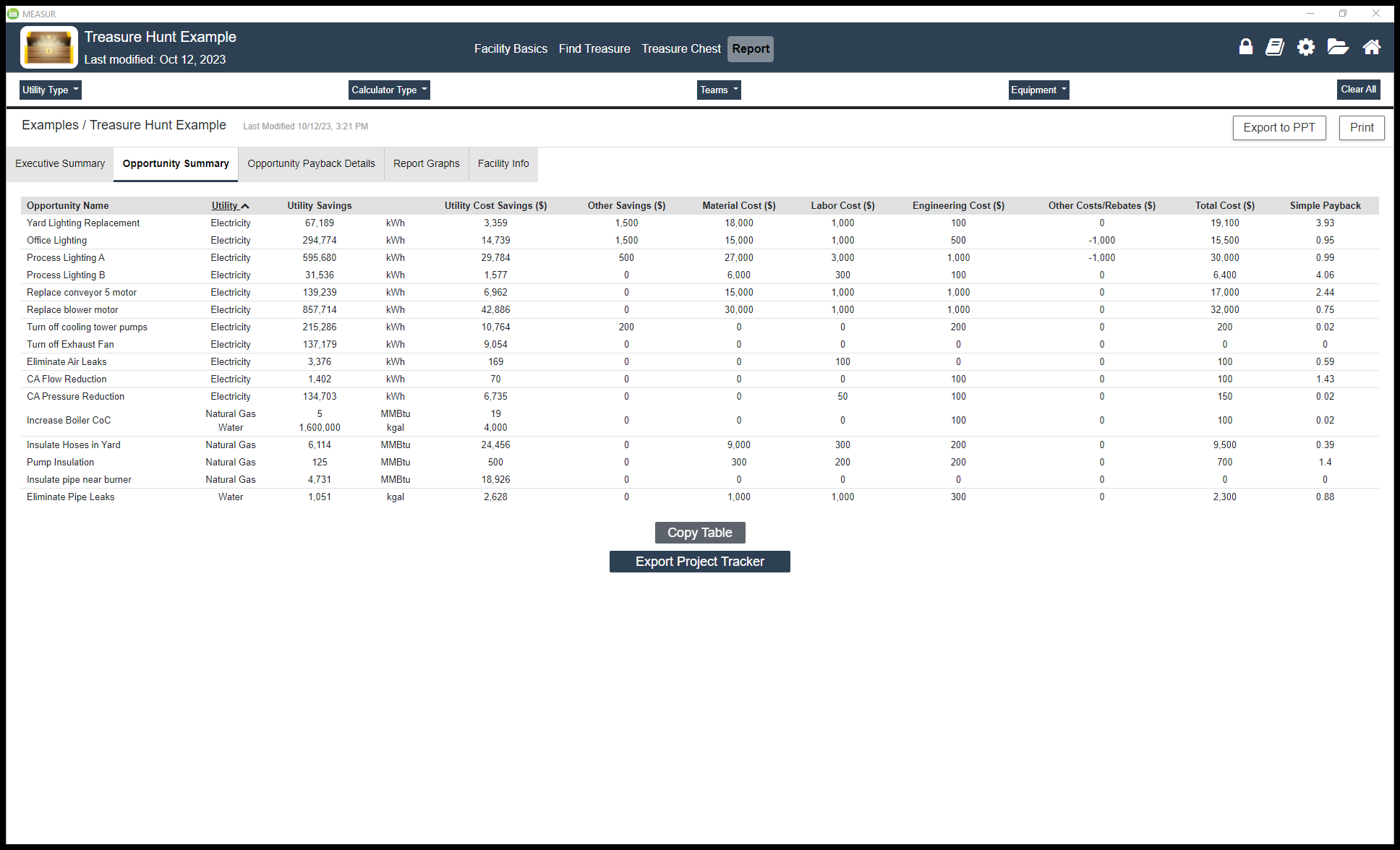 Find low/no cost energy savings opportunities in motor systems, process heating, compressed air, lighting, etc.
Simplify report out with automatically built PowerPoint presentation
Get started right with automatically built Project Tracker (Excel)
Simple, easy-to-use Calculators
80 Stand alone Calculators
Motors
Pumps
Fans
Process Heating
Process Cooling
Steam
Compressed Air
Lighting
General
Most have graphical results
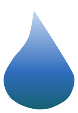 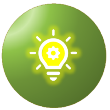 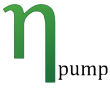 Simple, easy-to-use Calculators
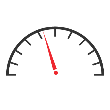 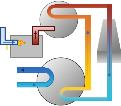 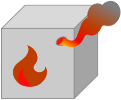 80 Stand alone Calculators
Motors
Pumps
Fans
Process Heating
Process Cooling
Steam
Compressed Air
Lighting
General
Most have graphical results
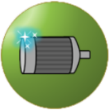 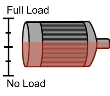 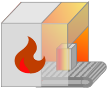 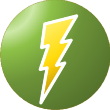 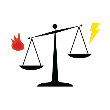 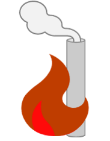 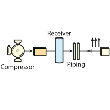 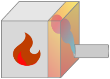 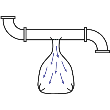 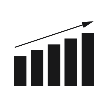 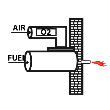 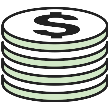 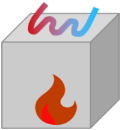 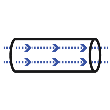 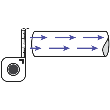 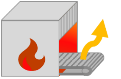 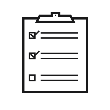 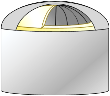 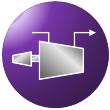 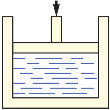 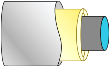 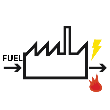 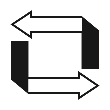 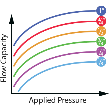 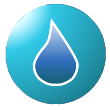 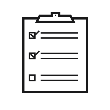 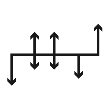 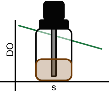 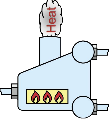 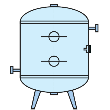 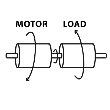 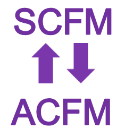 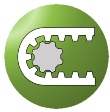 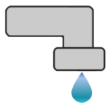 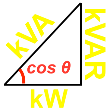 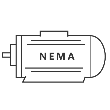 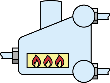 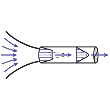 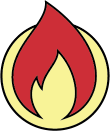 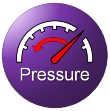 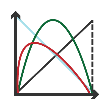 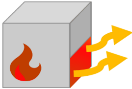 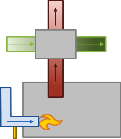 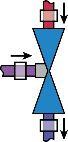 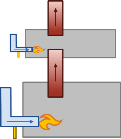 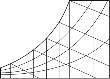 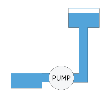 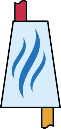 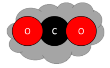 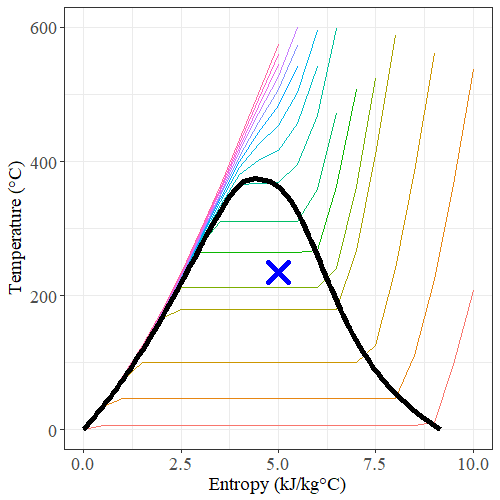 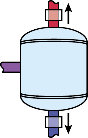 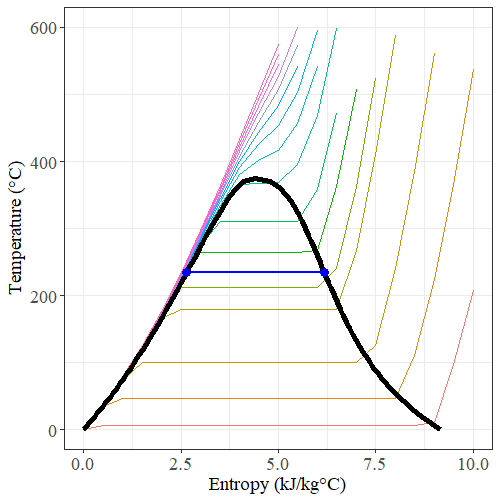 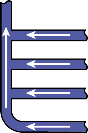 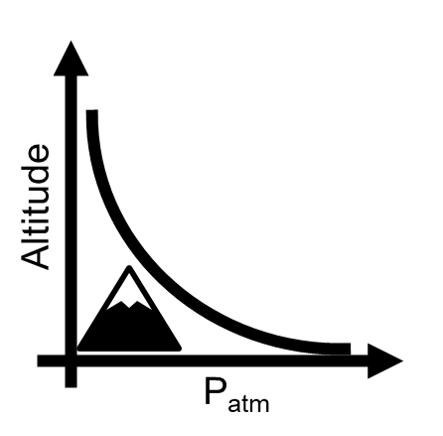 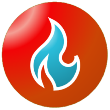 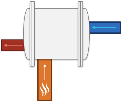 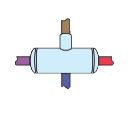 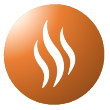 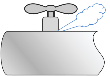 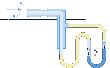 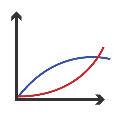 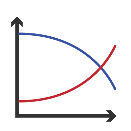 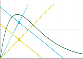 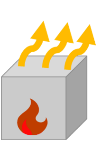 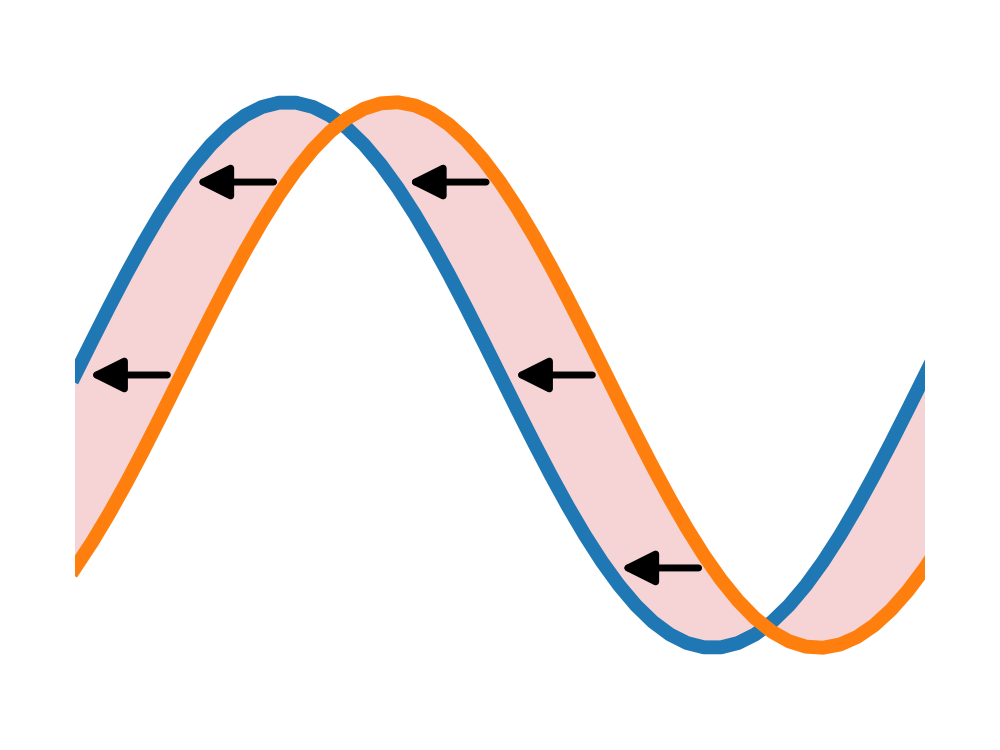 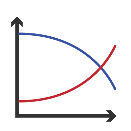 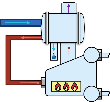 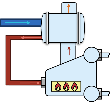 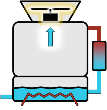 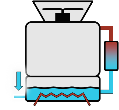 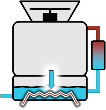 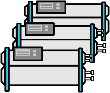 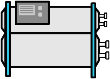 Things to remember
MEASUR is great for good estimations, but 
Quality of results depends on the quality of data!
Better baseline data, more accurate results
More realistic modifications, more accurate results
Keep in mind when pitching projects
Starting an Assessment
Choose a unique name for the assessment
Set Assessment type (Pump, Compressed Air, Fan, Process Heater, Steam, Treasure Hunt, Wastewater)
Choose folder location
Or make a new folder
Each System Setup starts with Assessment Settings
Decide settings for Assessment
Units: Imperial or Metric
Can set Energy Results separately
Select energy source for furnace
Cannot be changed if there are losses in Heat Balance
Add notes on conditions at time of assessment
System Setup
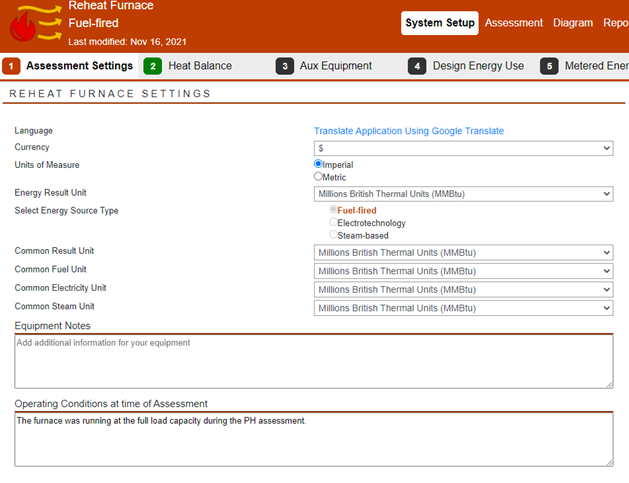 Start with current equipment and operations - Baseline
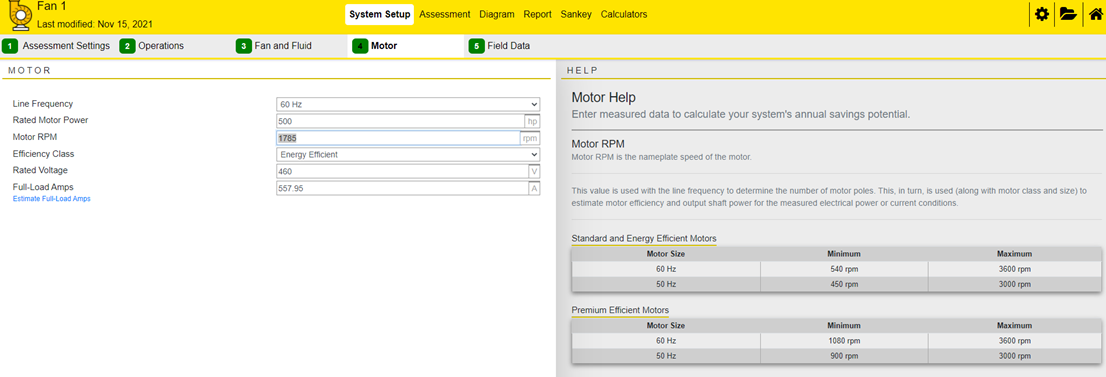 Assessment Settings: Set units and basic assessment settings
Assessment Specific Tabs
Data Entry for baseline assessment
Intermediate Results
Help text for each data entry field
Assessments
Explore energy savings opportunities
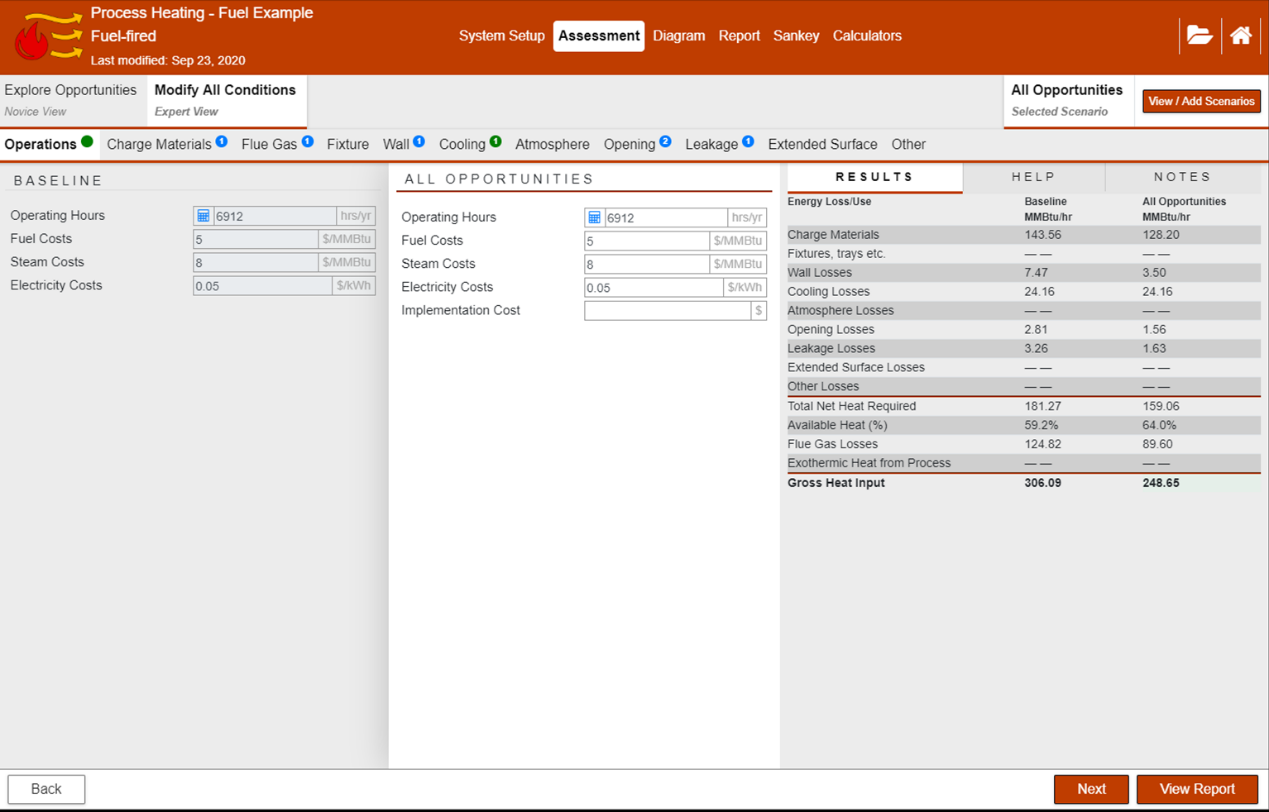 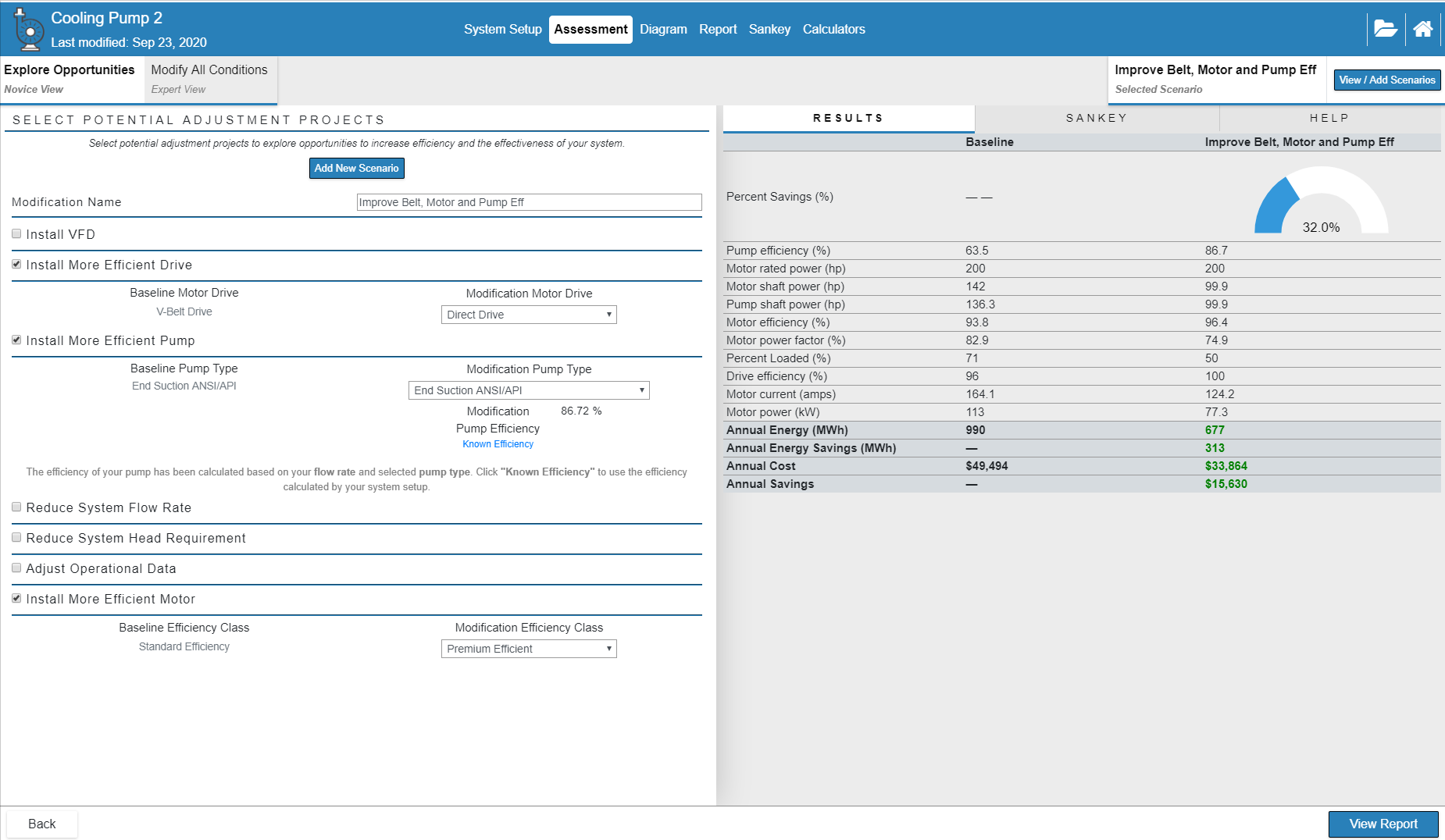 Explore Opportunities: build scenarios from pre-established energy savings measures
Modify All Conditions: build scenarios using same forms as baseline
Badges and field highlighting for visual cues
Reports
View side-by-side comparison of all scenarios and graphs for data visualization
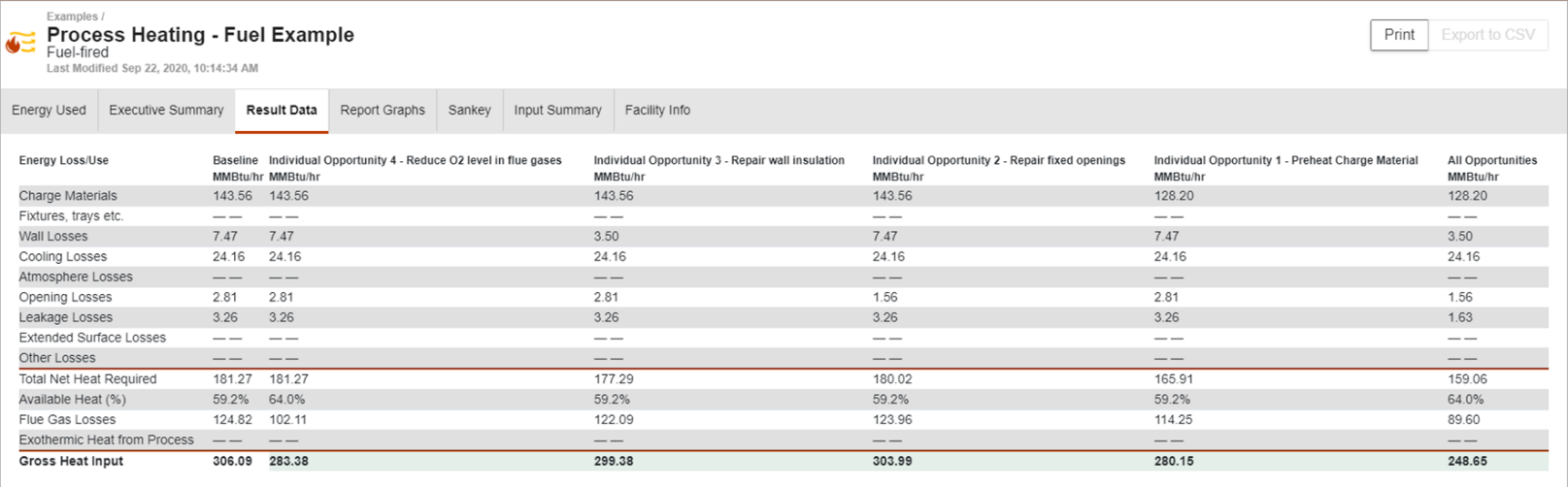 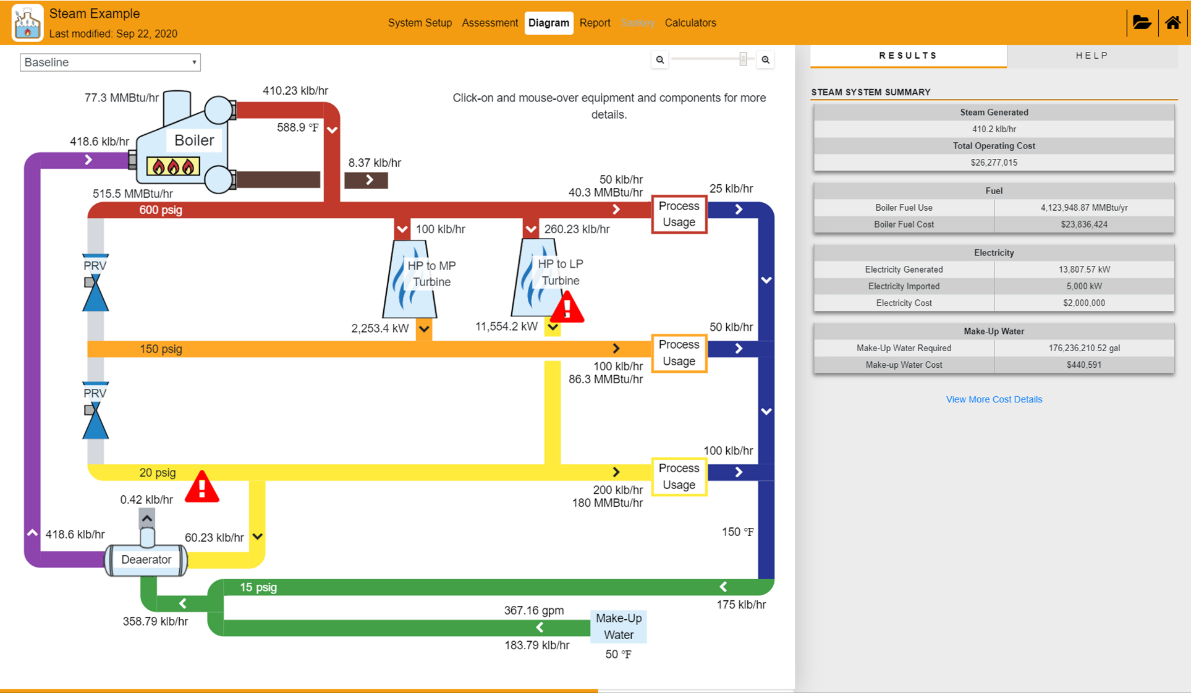 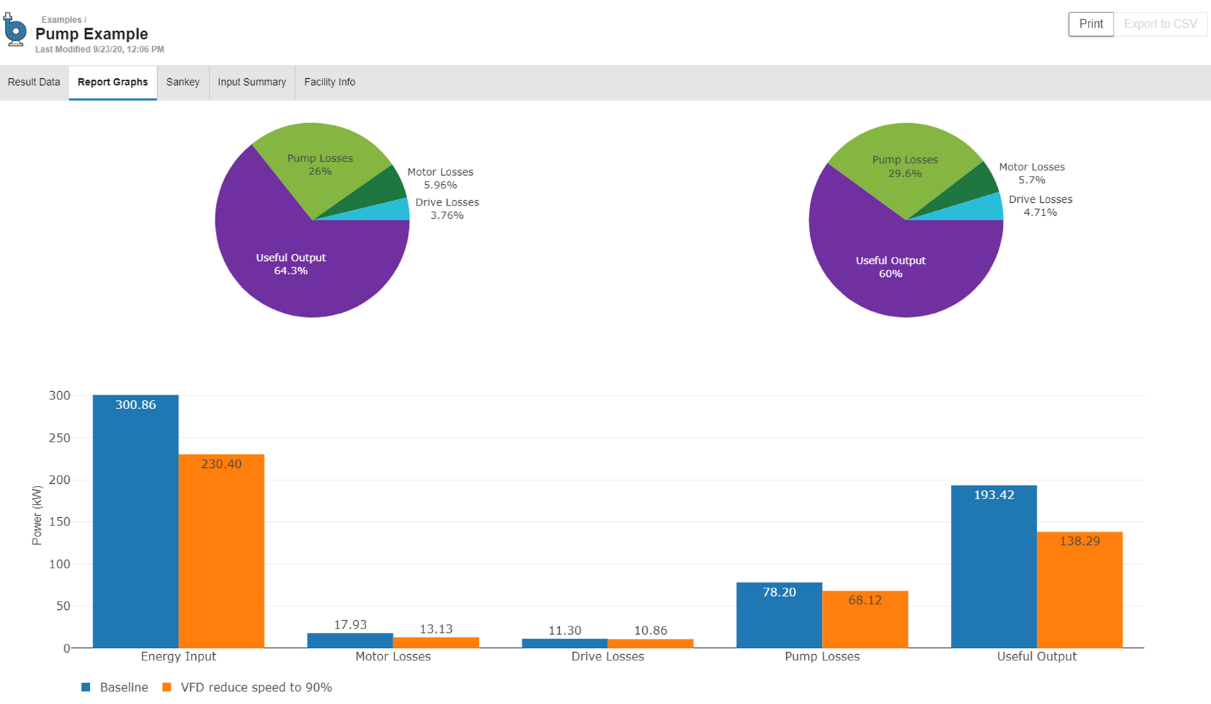 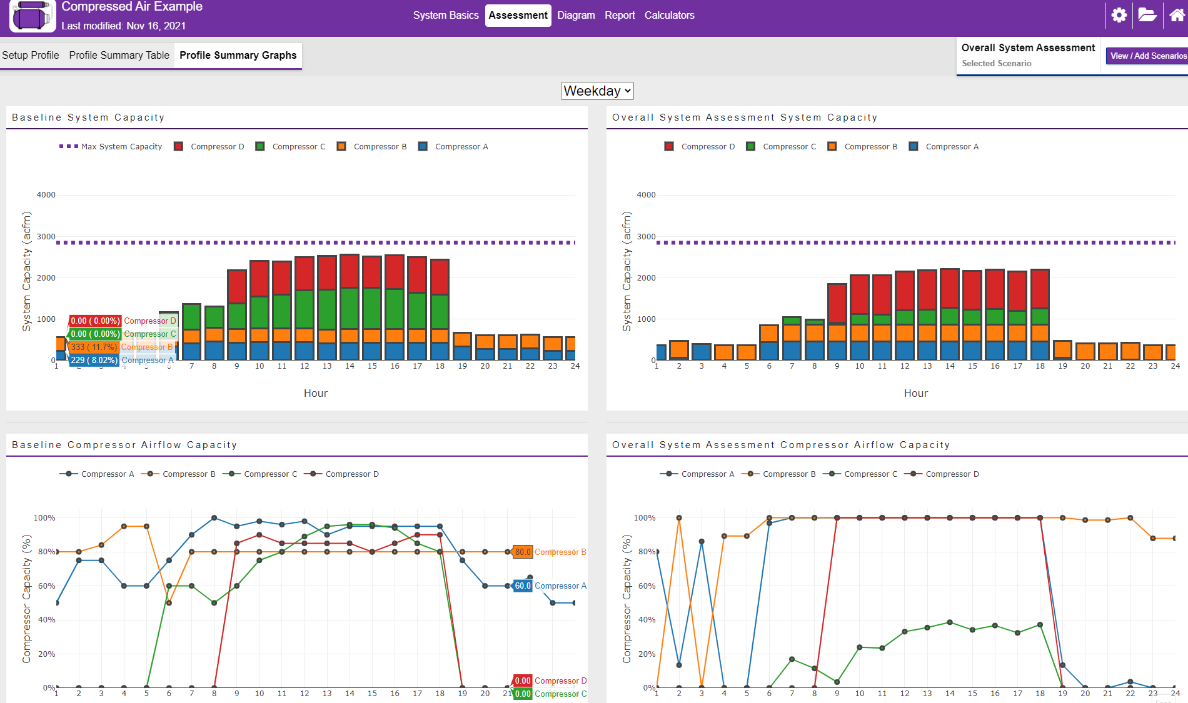 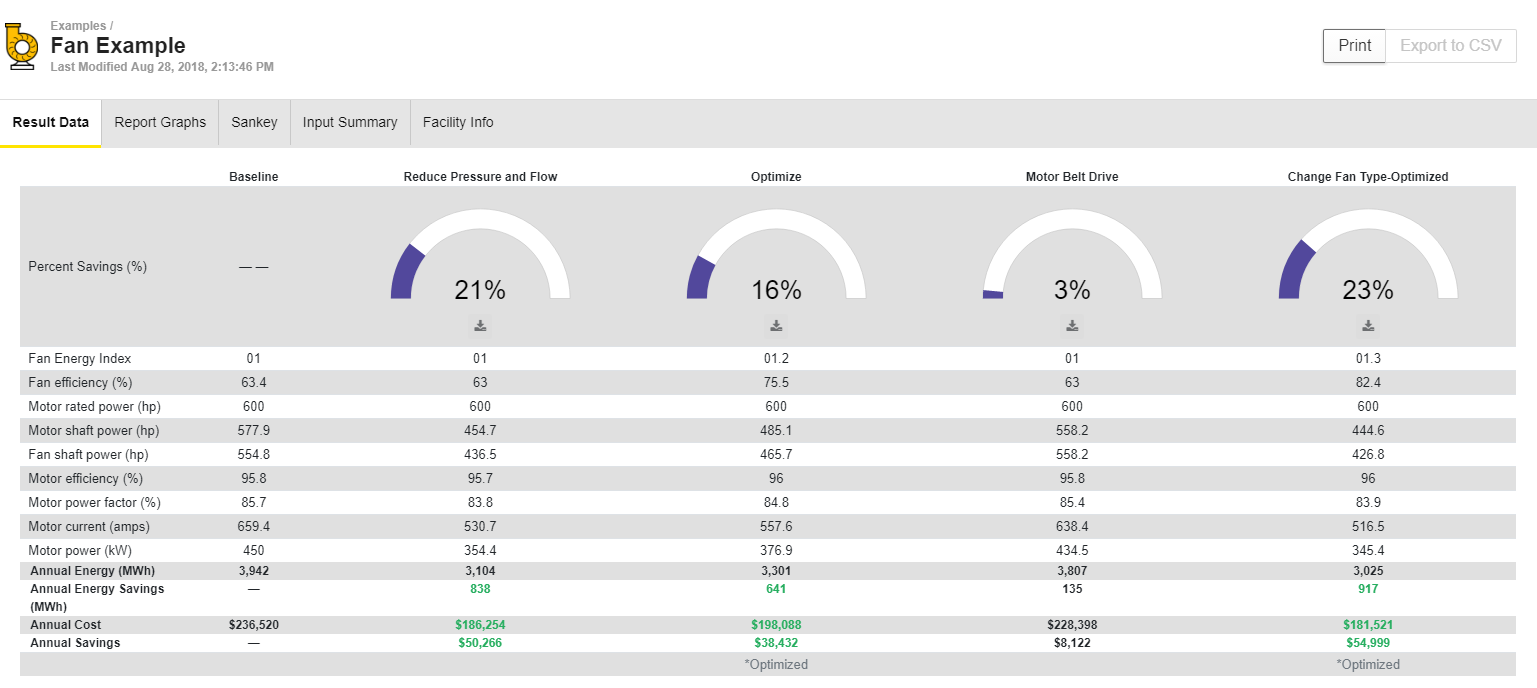 Reports - Printing
Print to PDF for Assessment Reports & Rollup Reports
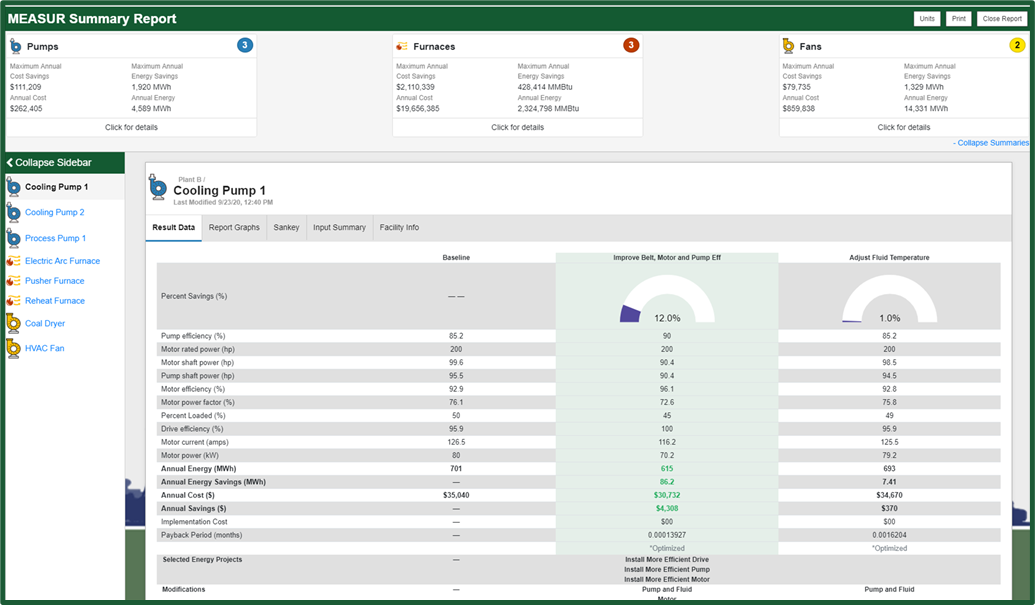 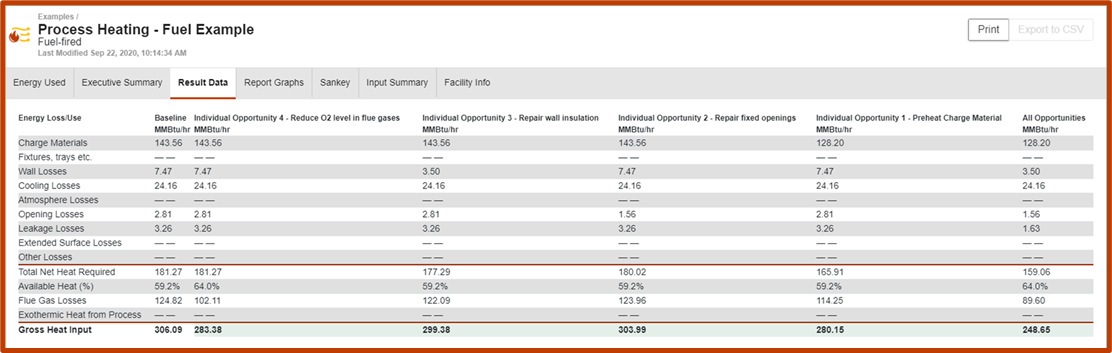 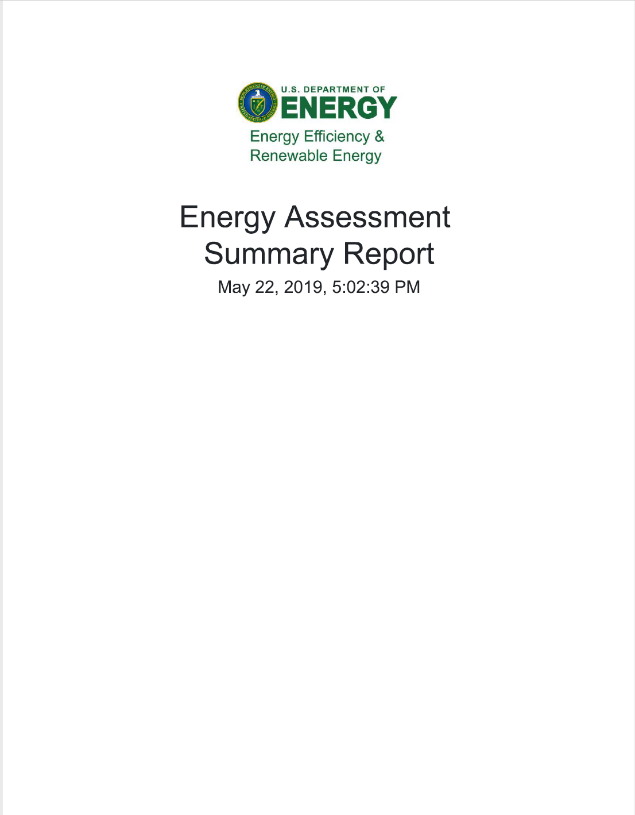 MEASUR’s Modules
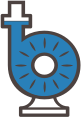 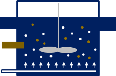 Pumps
Process Heating
Fans
Steam
Compressed Air
Wastewater
Treasure Hunt
Data Explorer
Inventories(Motors & Pumps)
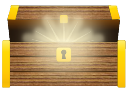 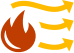 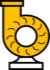 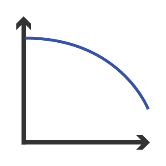 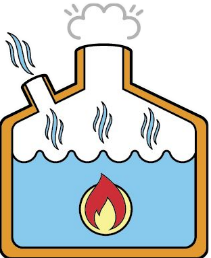 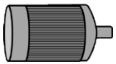 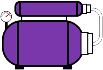 Pumps
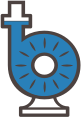 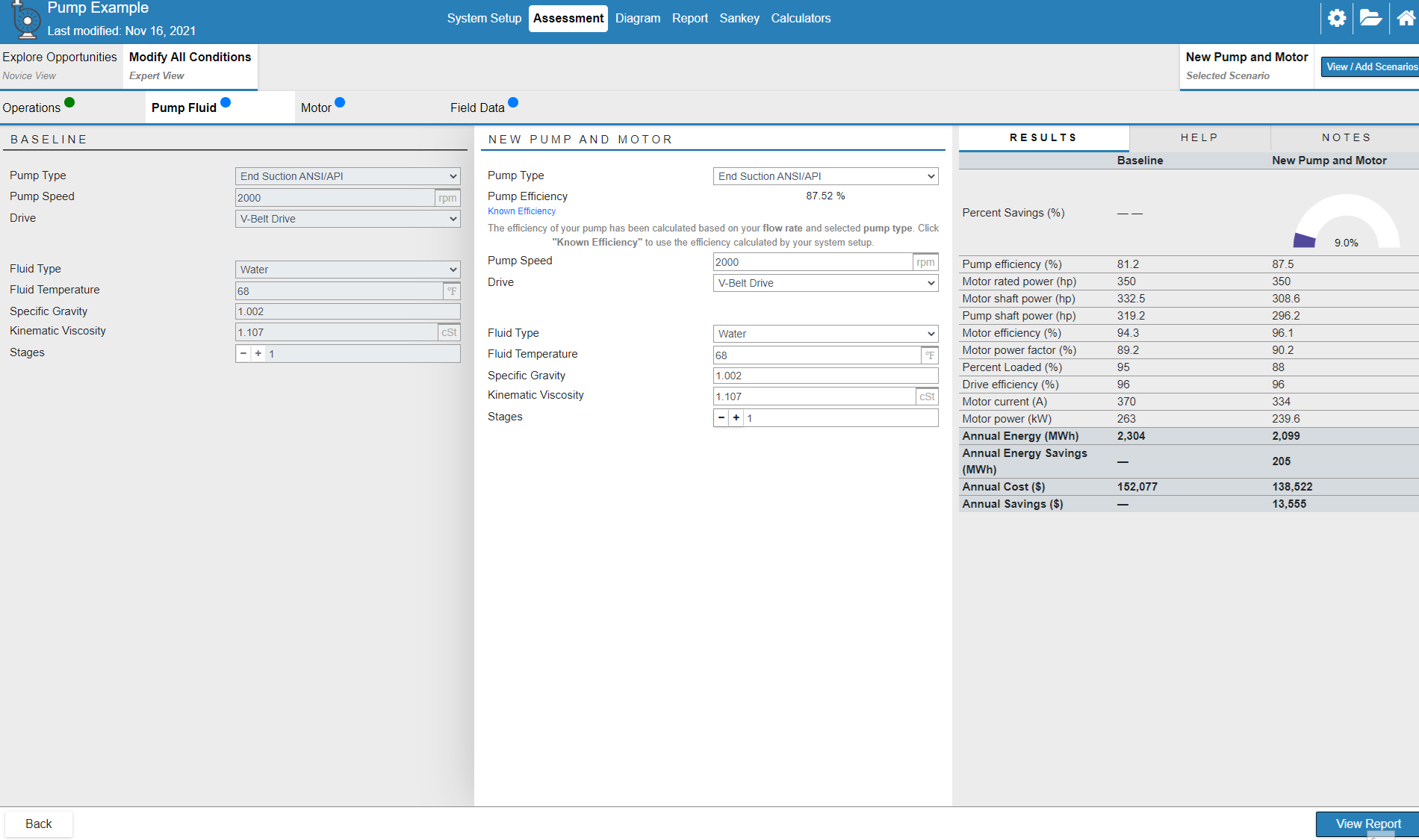 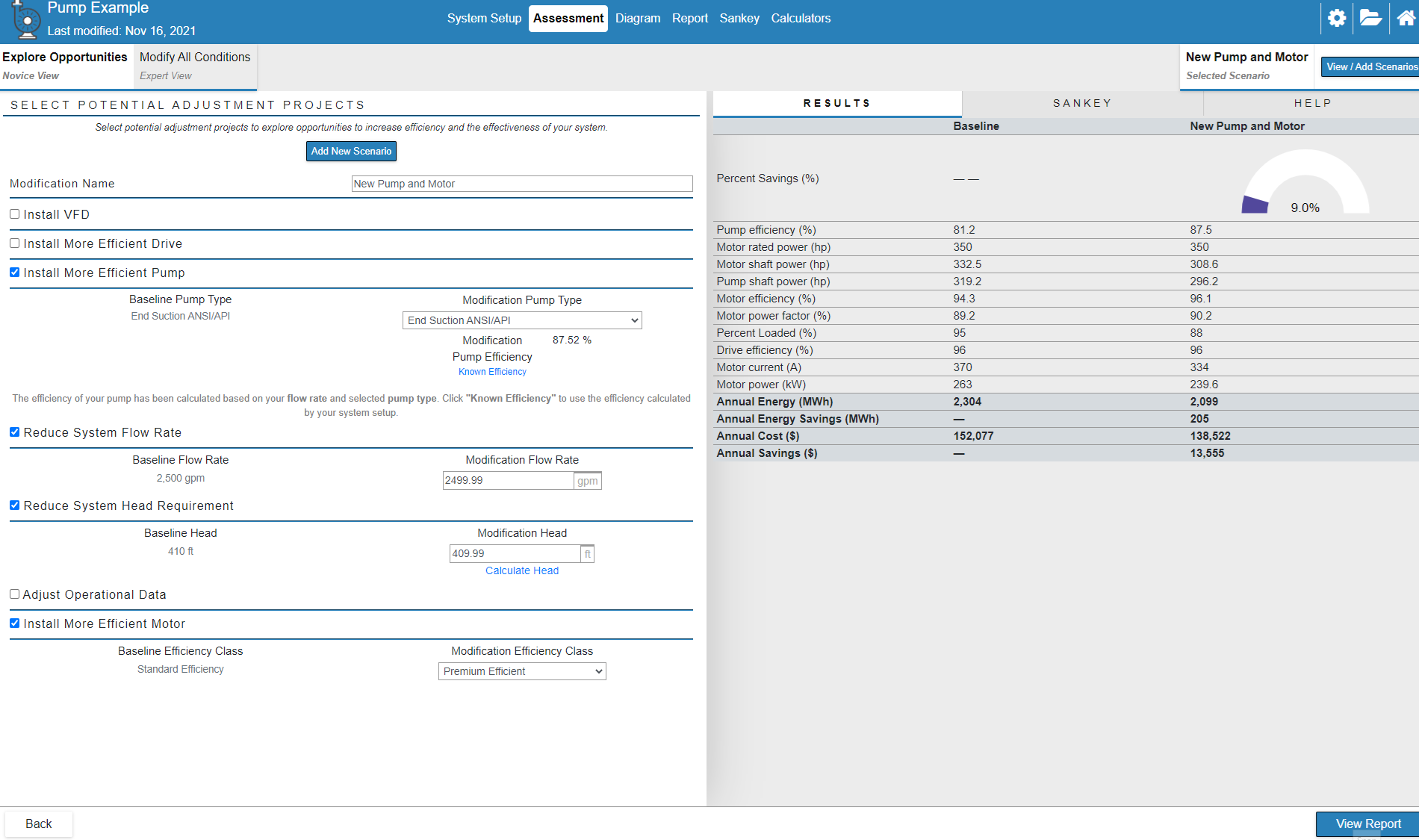 Estimate motor full load amps, load current and power factor, fluid head, and fan and motor efficiency
Explore the savings from changing pump and motor efficiency (which can be optimized automatically), flow and head, or even fluid temperature
Process Heating
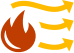 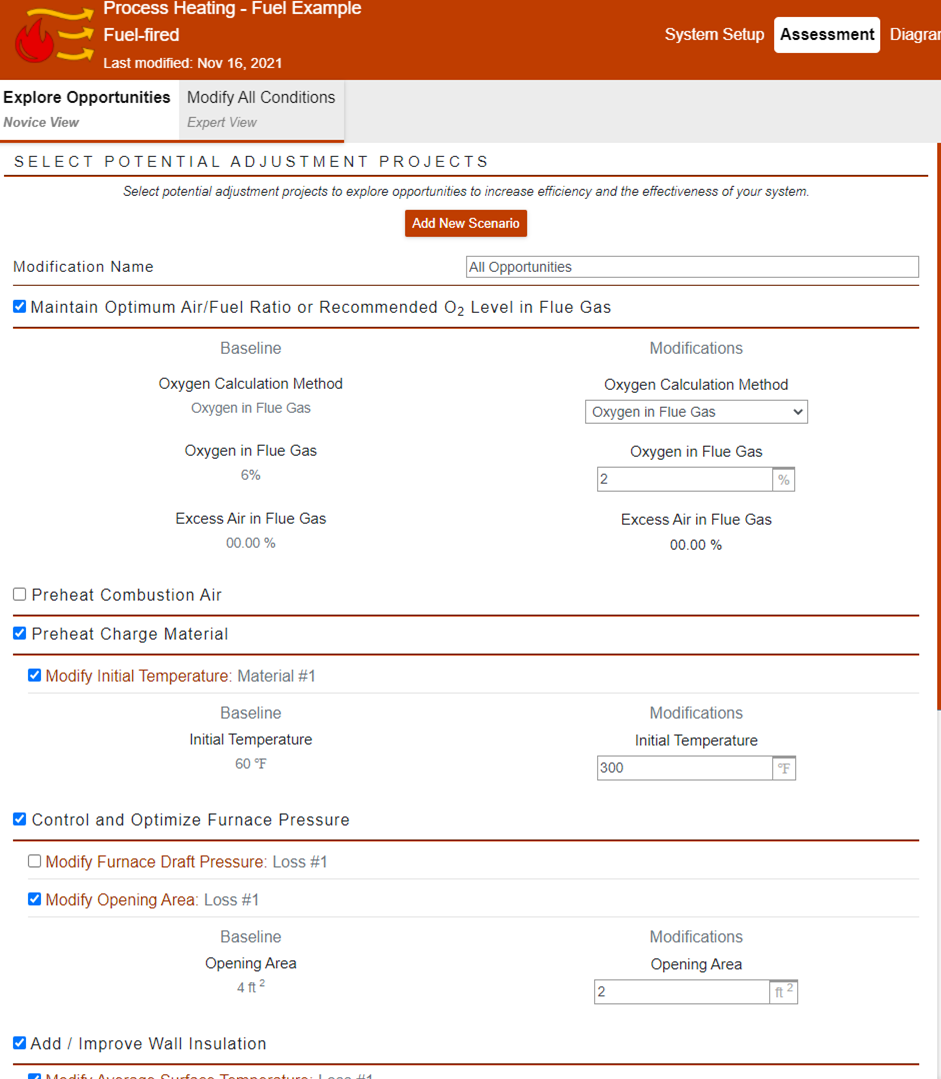 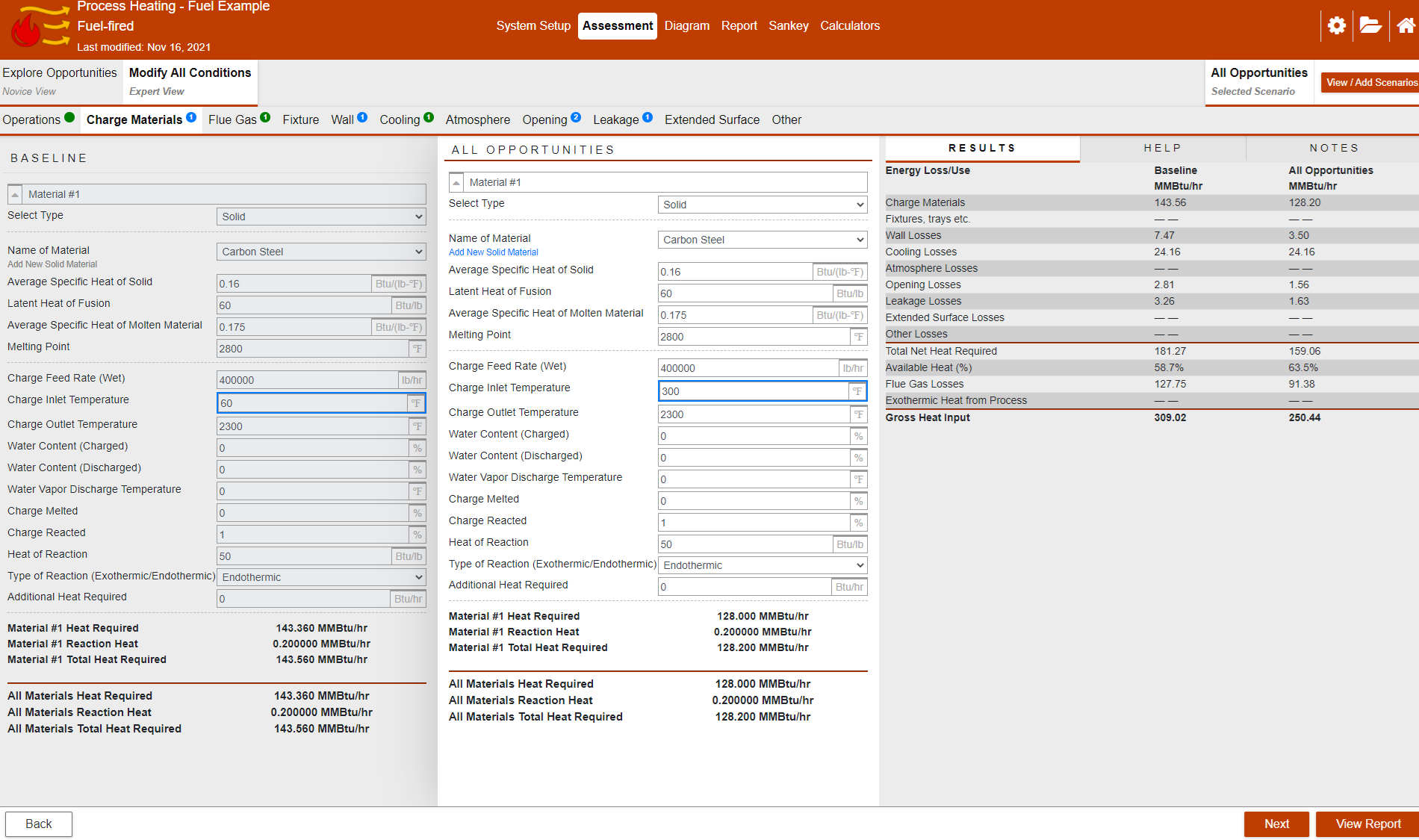 Calculate heat losses from several heater components
Explore the savings from reducing flue gas oxygen or temperature, preheating air or charge materials, controlling furnace pressure, closing openings, etc.
Fans
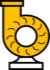 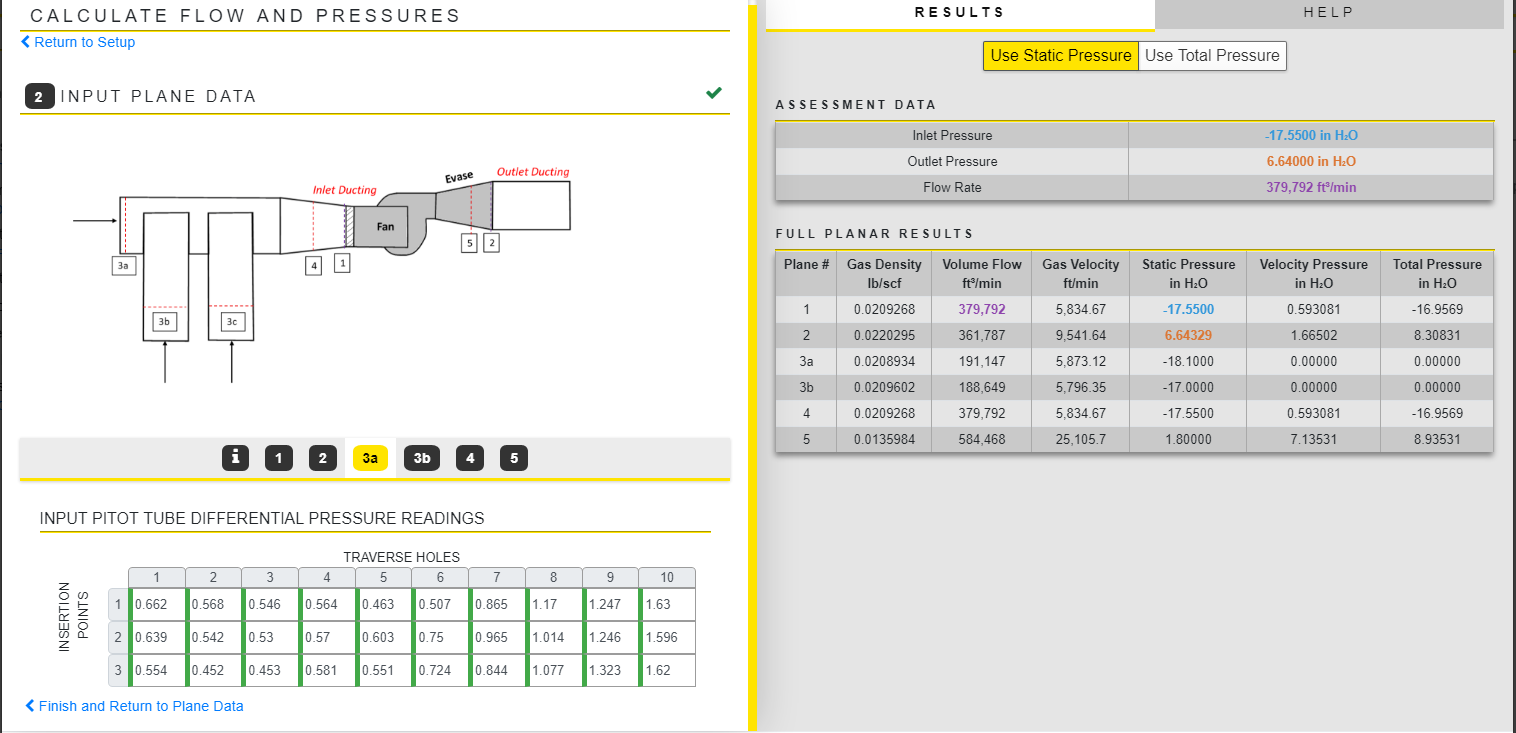 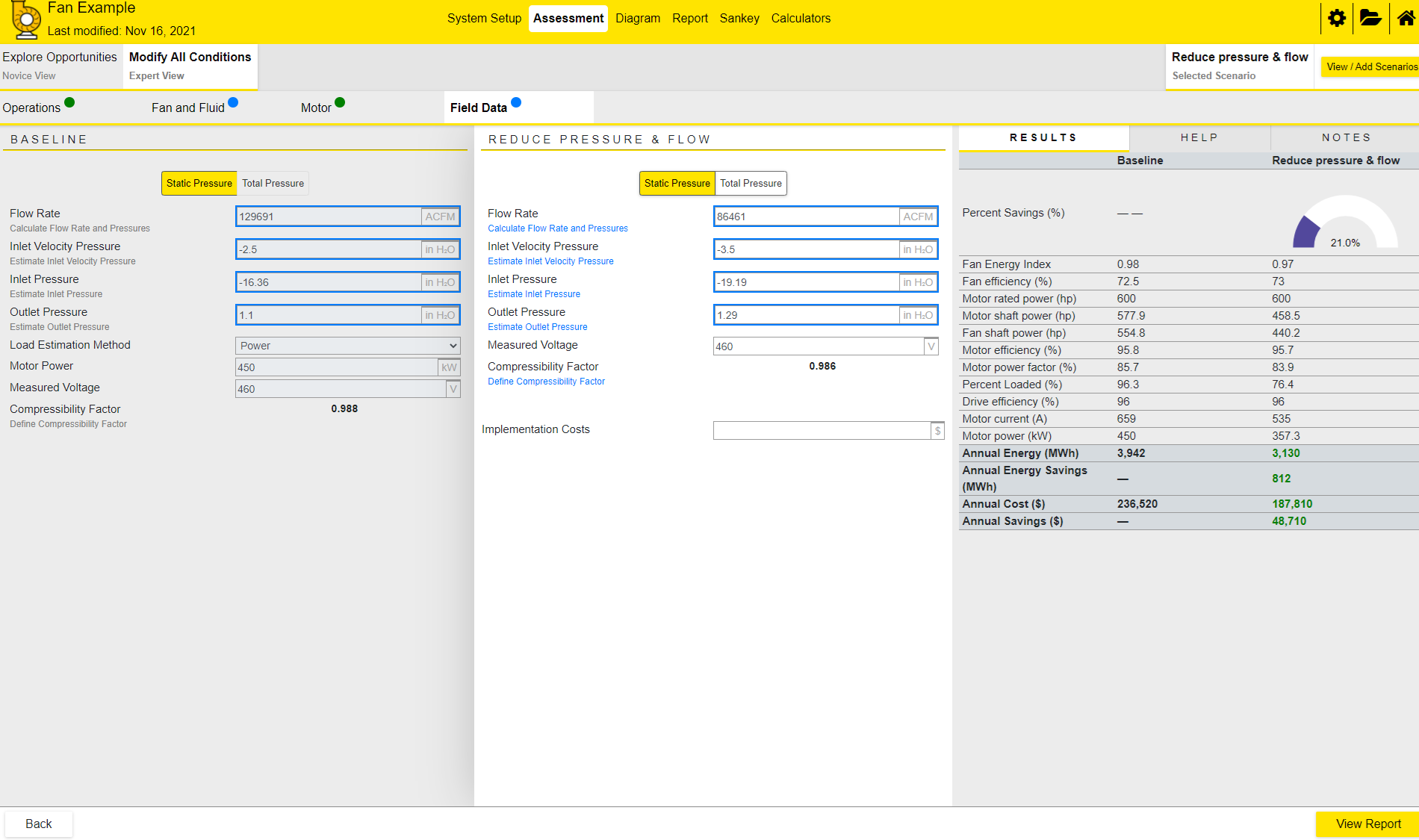 Estimate motor full load amps, load current and power factor, pressure and flow from a traverse analysis, and fan and motor efficiency 
Explore the savings from changing fan and motor efficiency (which can be optimized automatically), flow and pressure, or even fluid characteristics
Steam
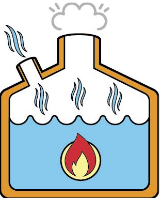 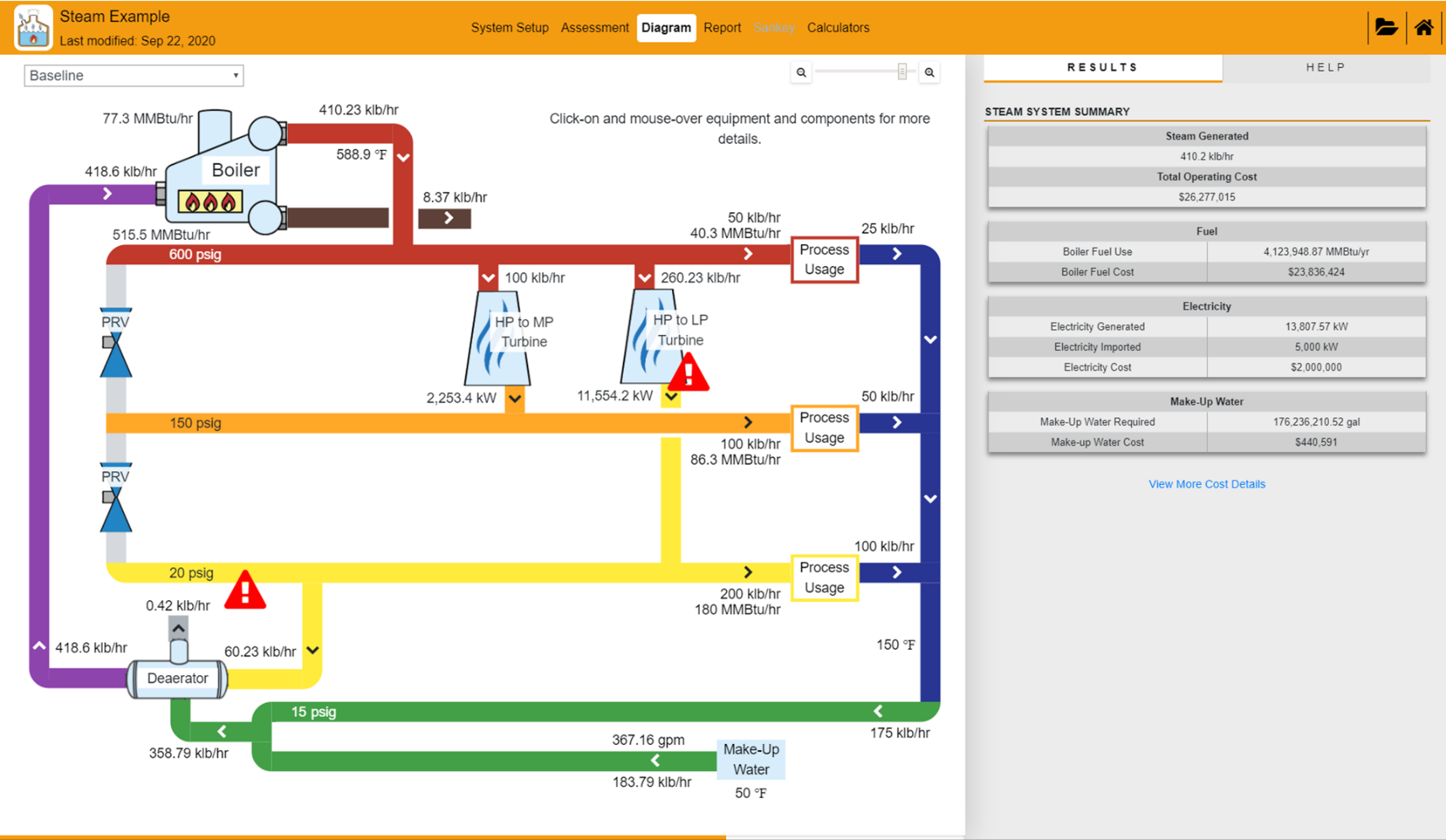 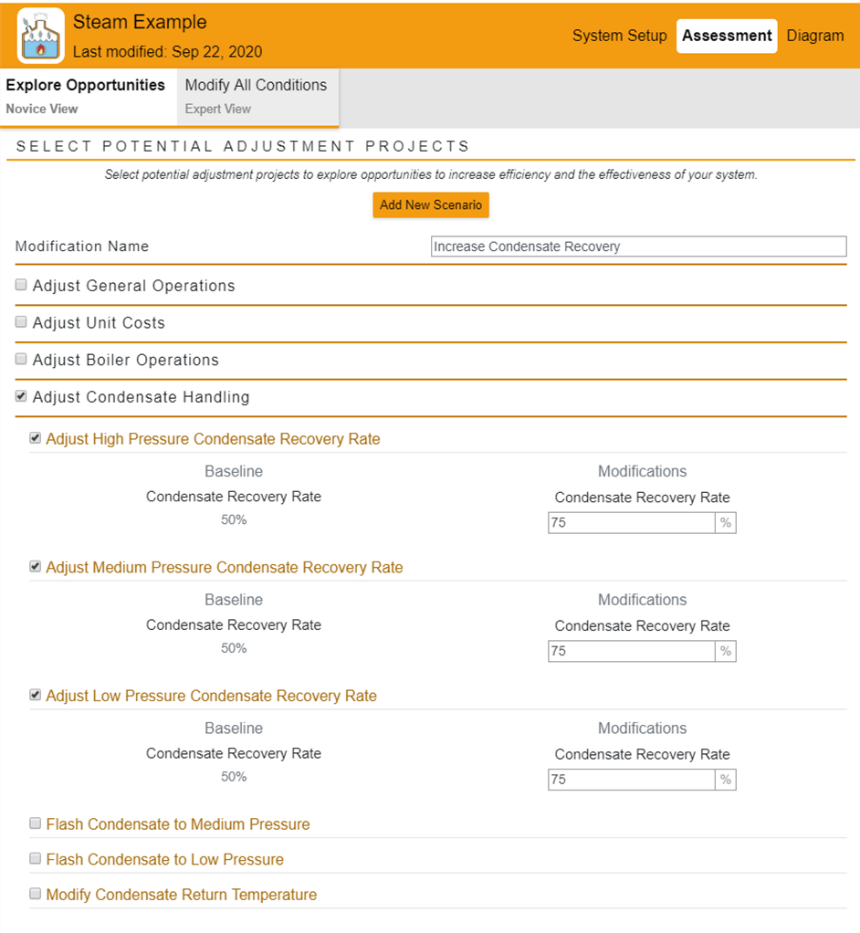 Determine steam flows, fuel use, electricity production throughout system
Explore the savings from adding/removing turbines, adding flash tanks, increasing condensate recycle, etc.
Compressed Air
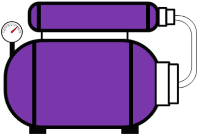 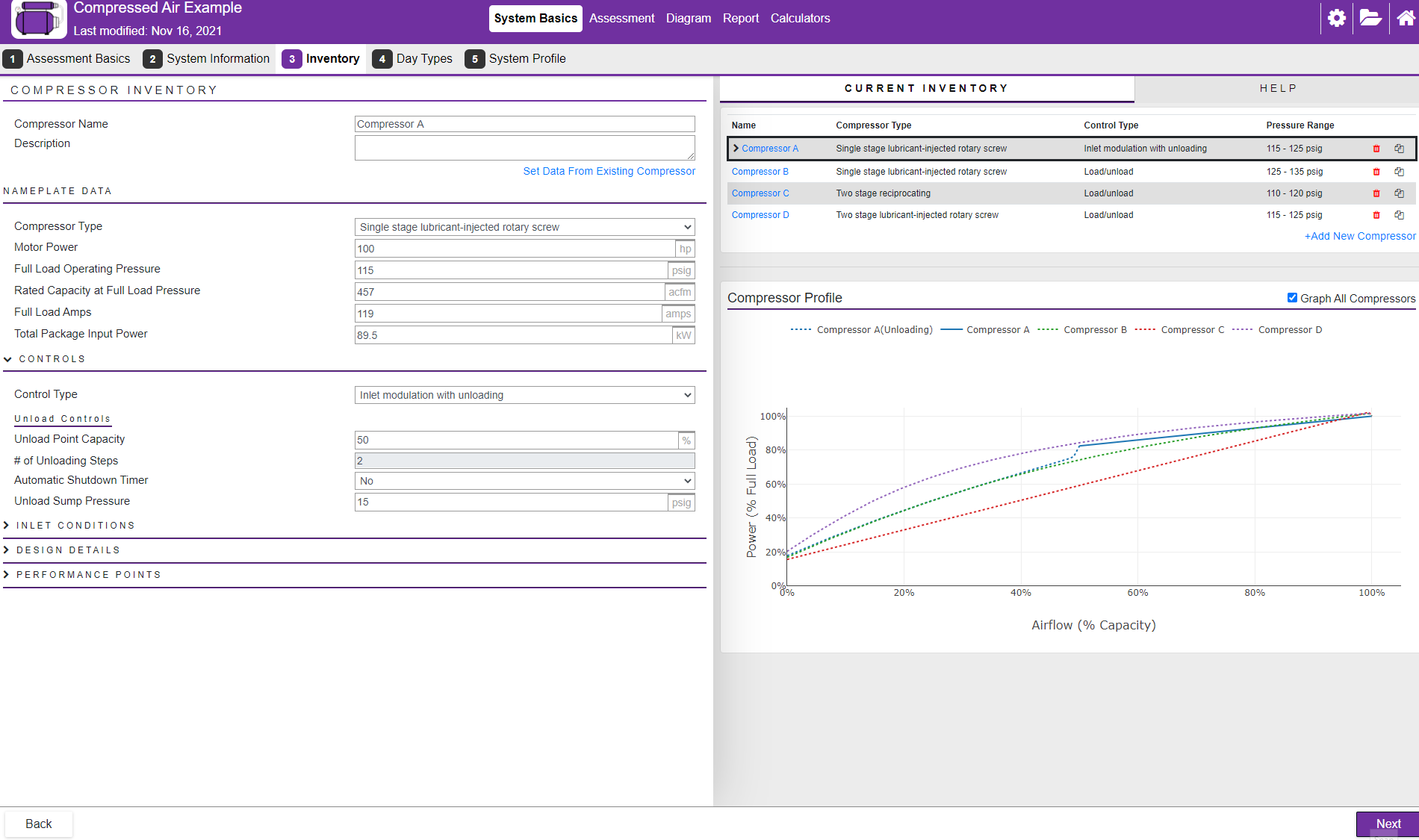 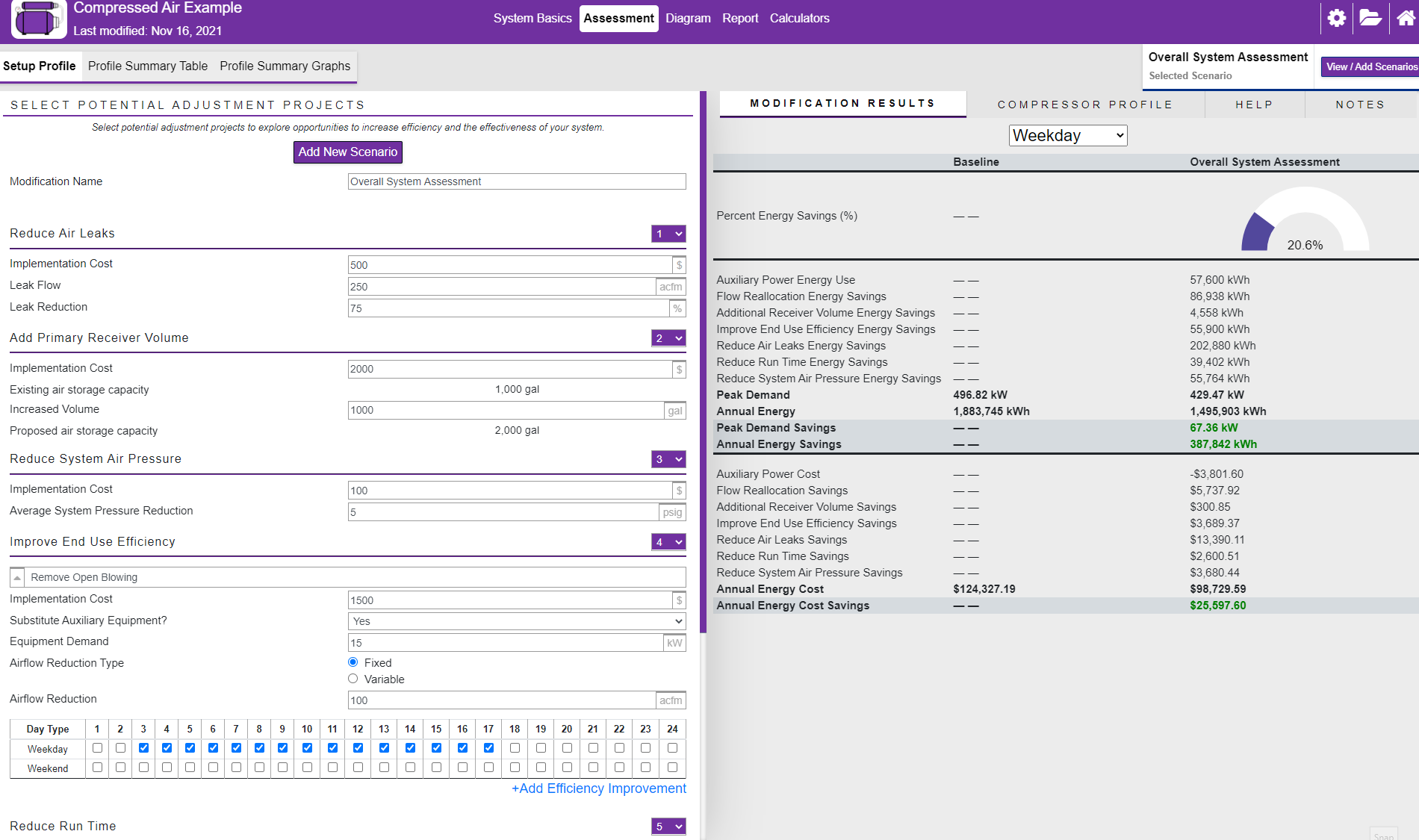 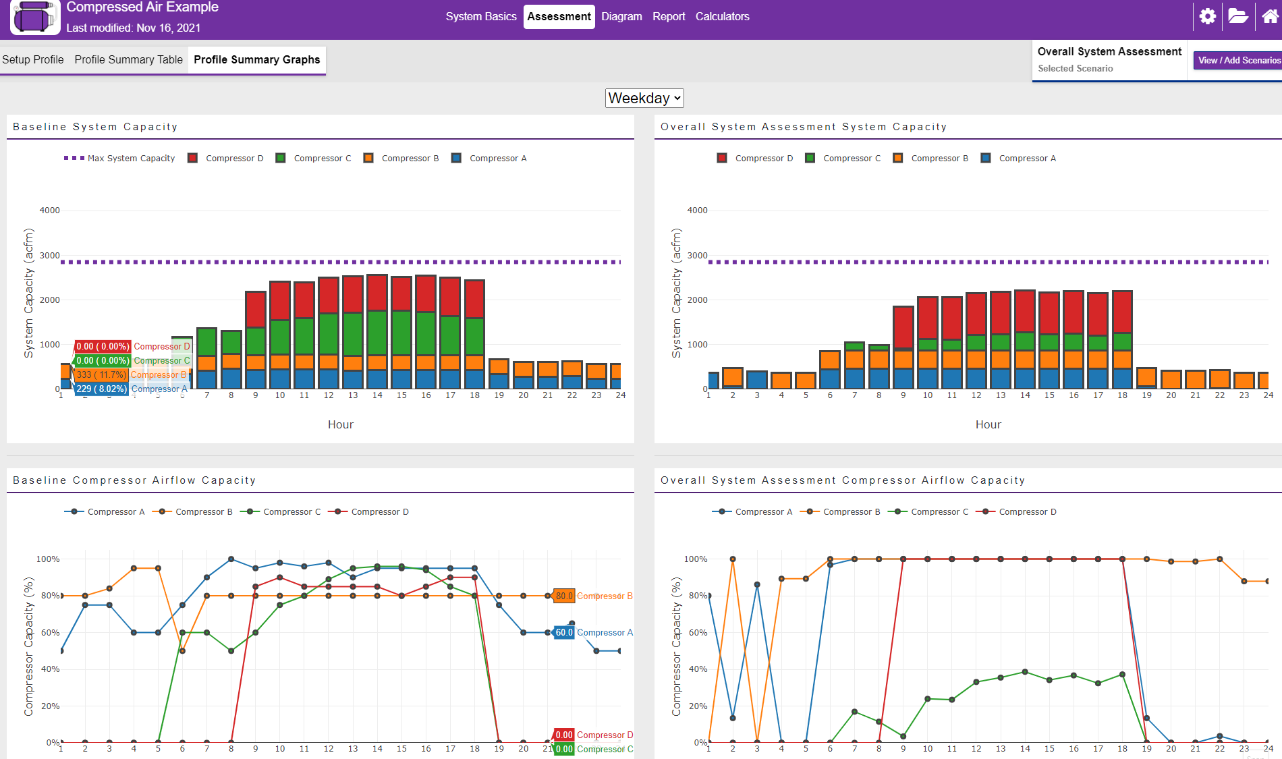 Develop a compressed air inventory and understand average hourly operations, performance and impact on energy use
Explore the savings from reducing leaks, air demand, or system pressure, improve controls, etc.
Wastewater
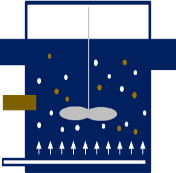 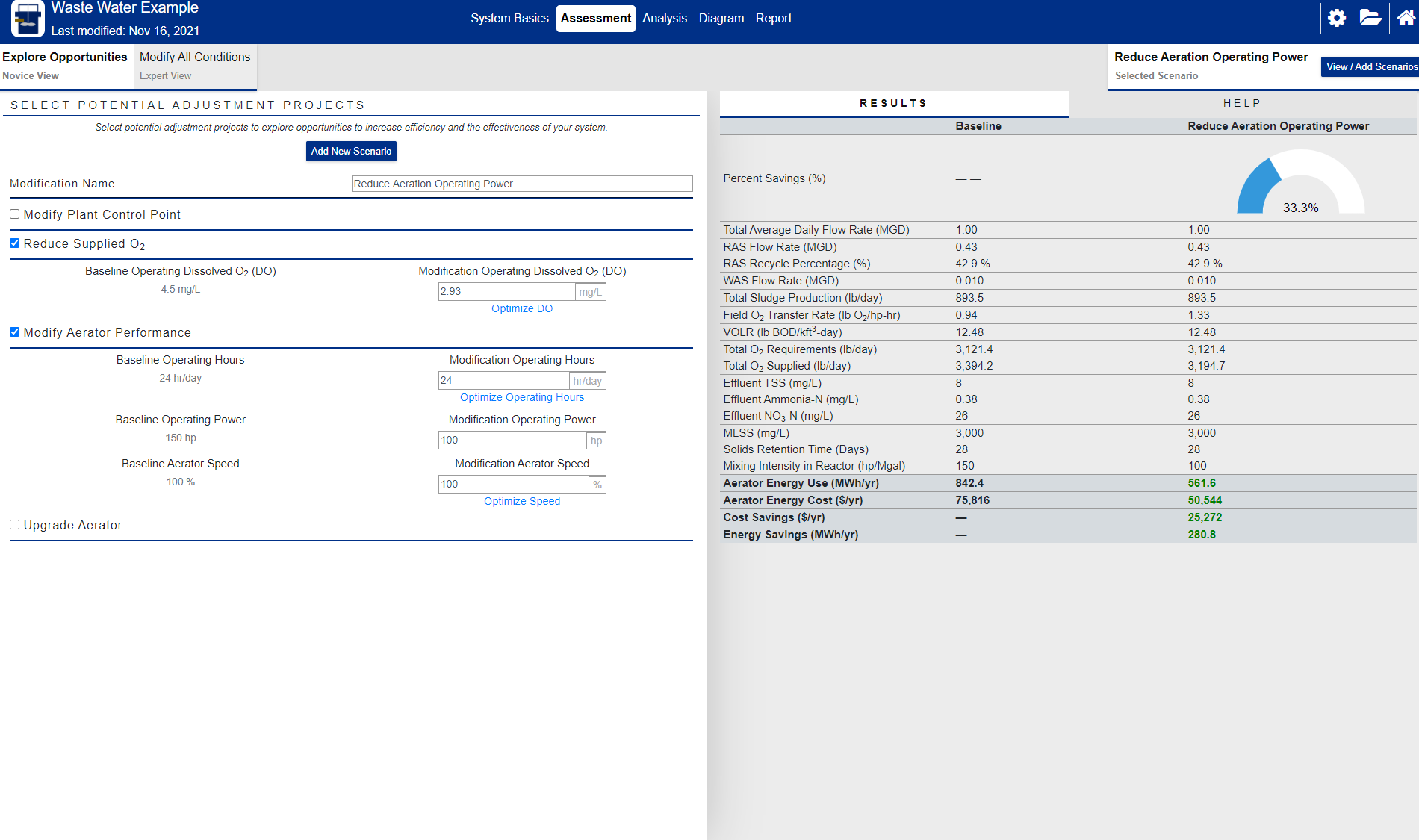 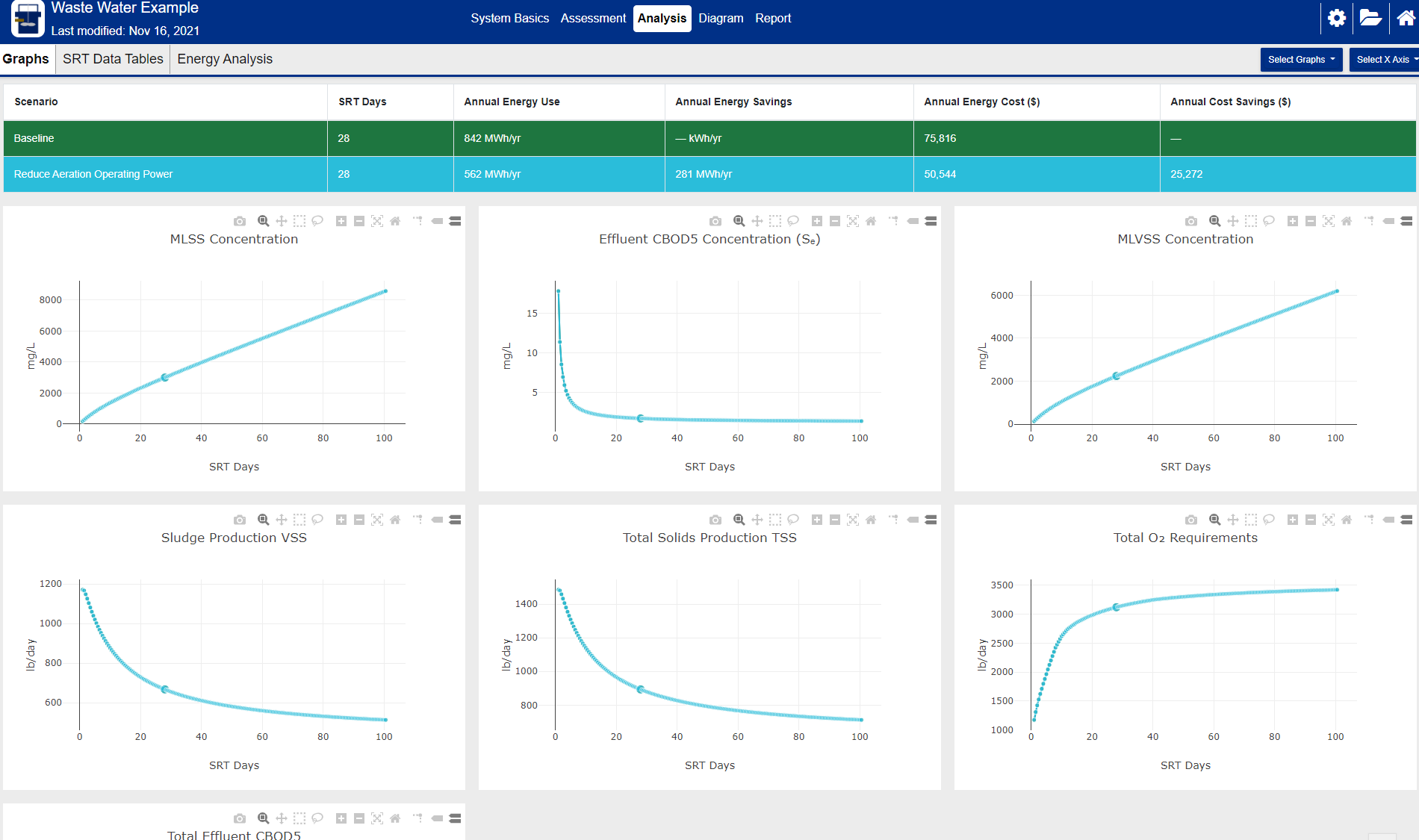 Determine sludge production, O2 supply and demand, MLSS or SRT, and aerator energy use
Explore the savings from optimizing SRT, reducing DO concentration, matching oxygen supply and demand, optimizing aerator performance, etc.
Treasure Hunt
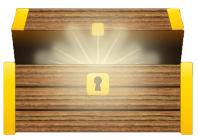 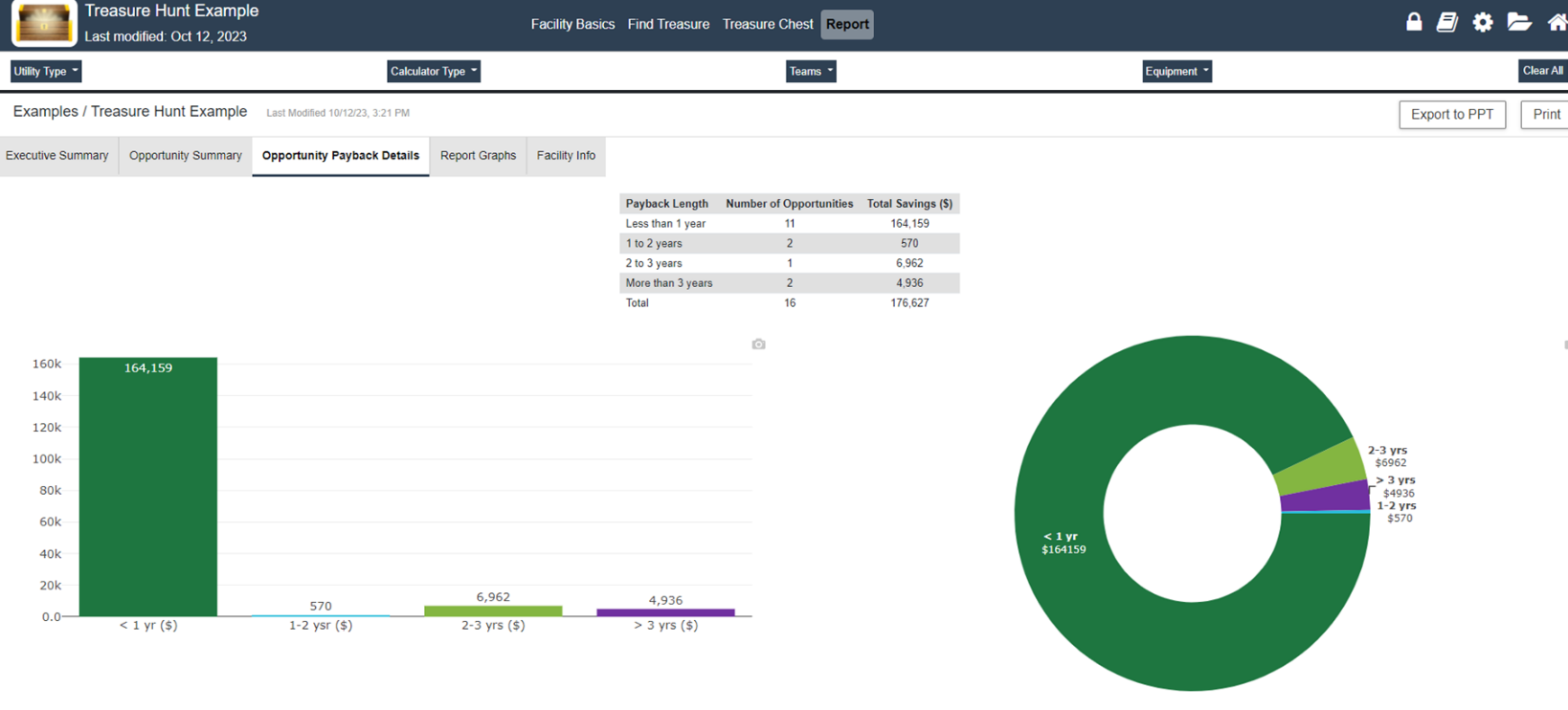 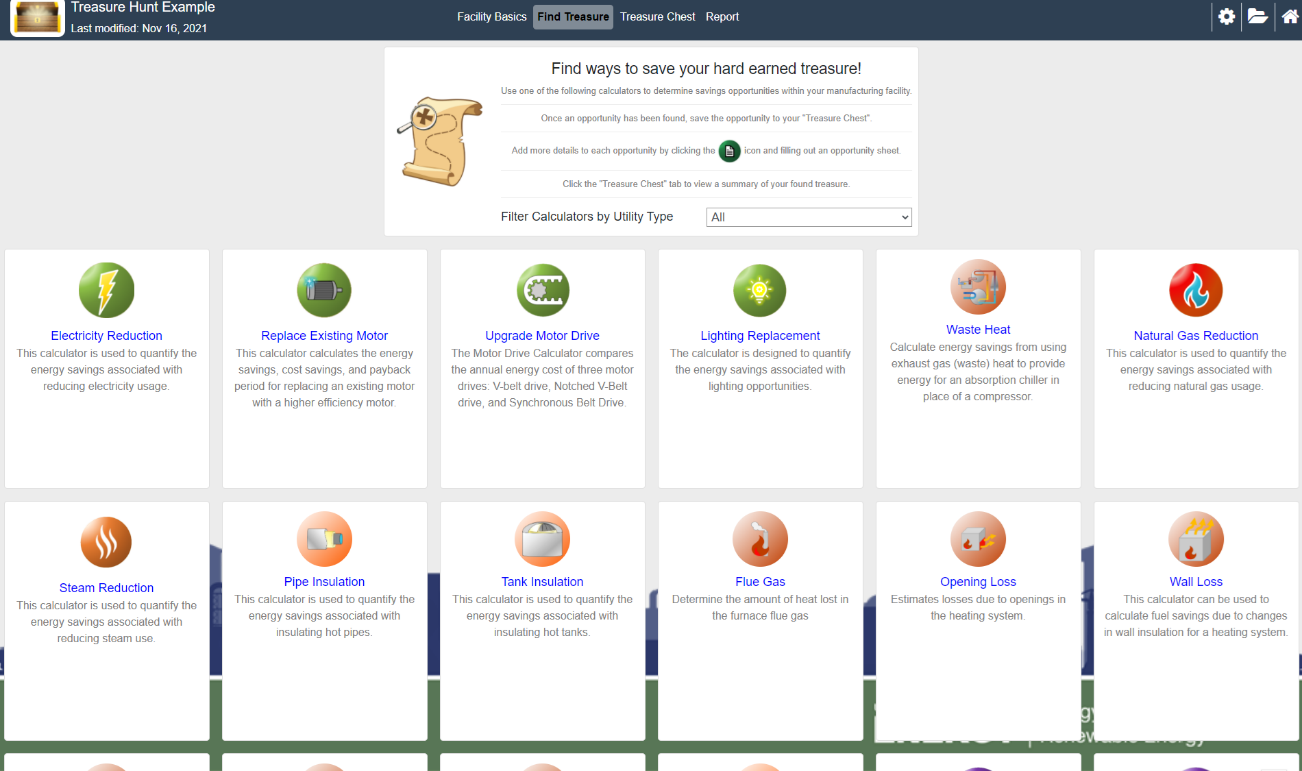 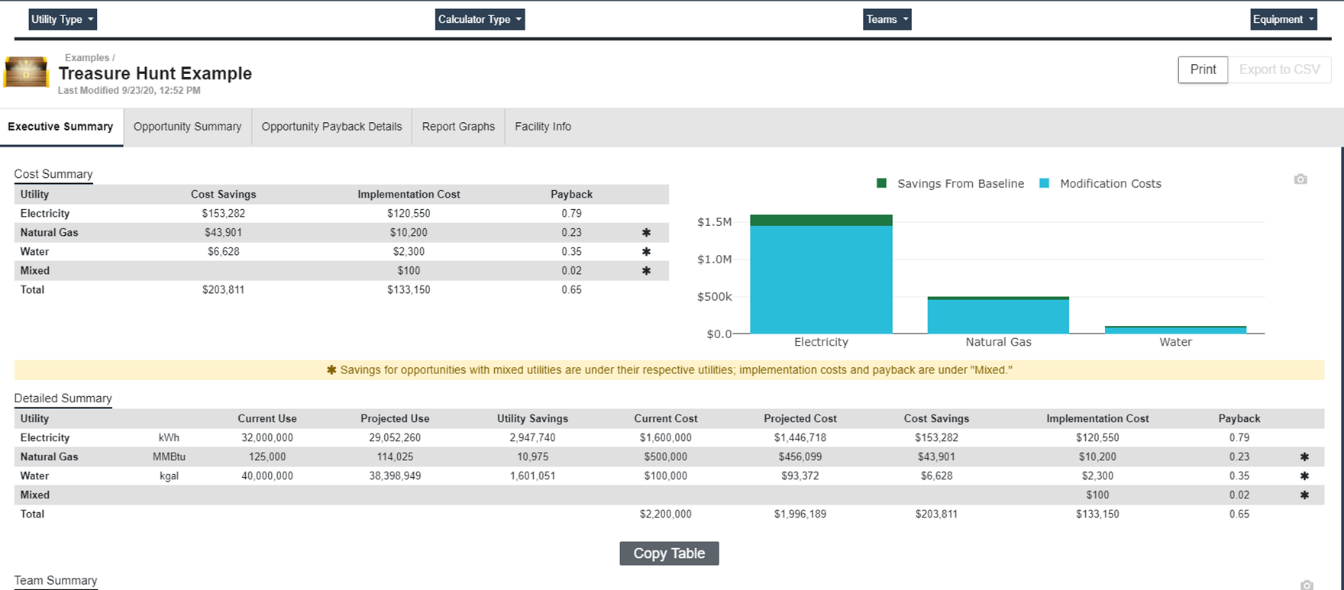 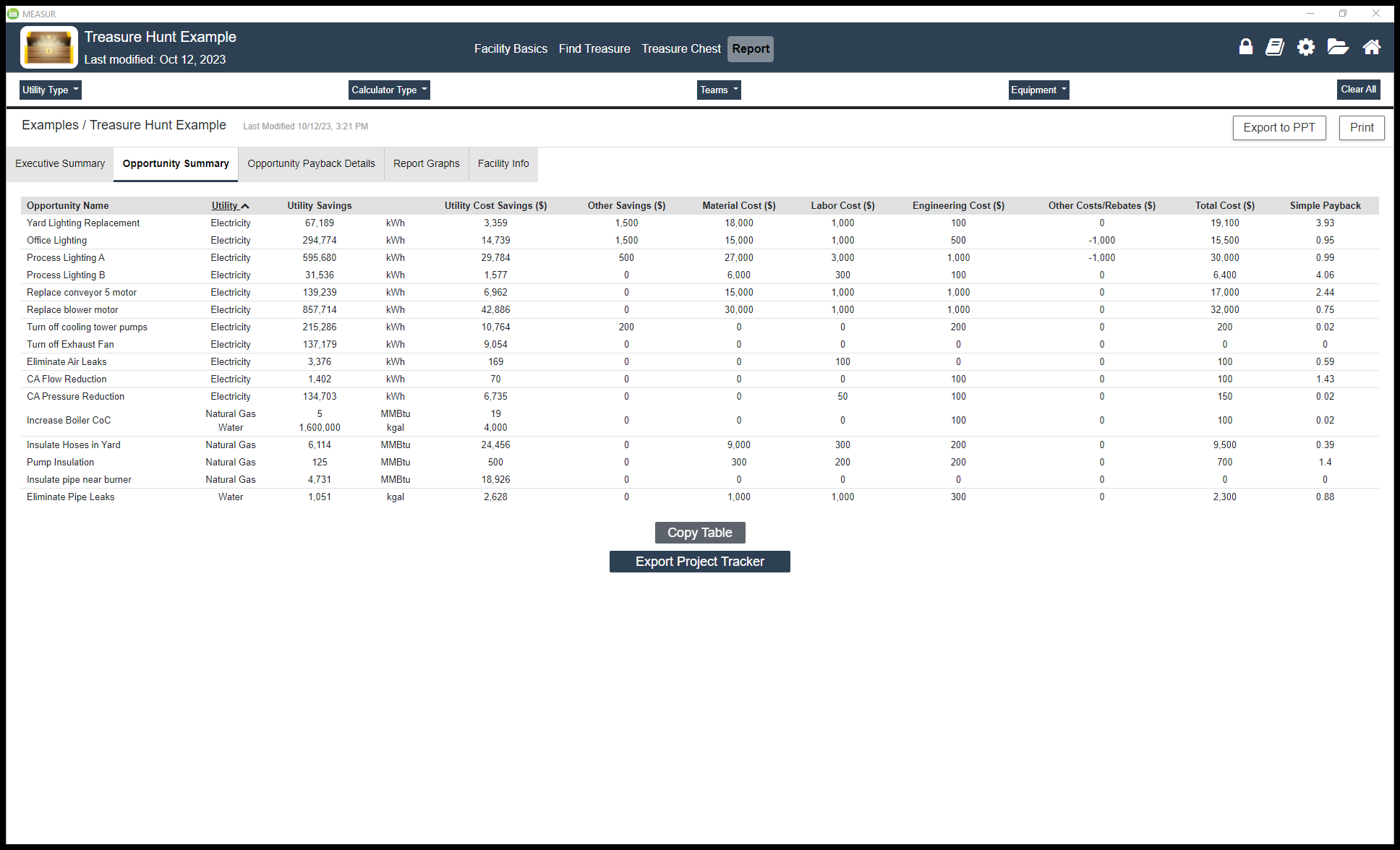 Find low/no cost energy savings opportunities in motor systems, process heating, compressed air, lighting, etc.
Simplify report out with automatically built PowerPoint presentation
Get started right with automatically built Project Tracker (Excel)
Data Explorer
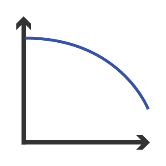 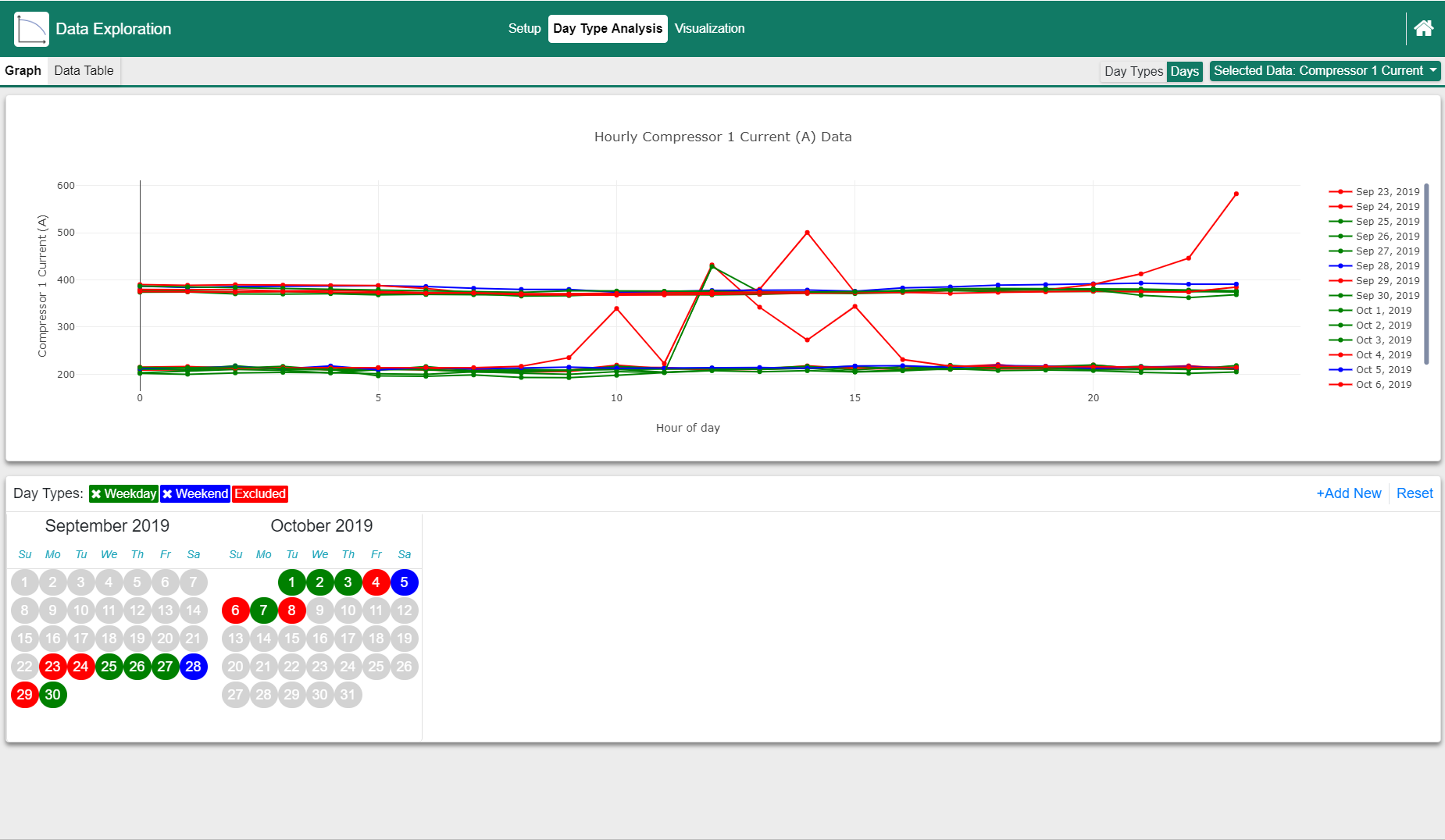 Two Key Functions
Day Type Analysis
Used for finding hourly averages for similar load profiles
For Compressed Air Assessment and other long-term analyses
Based on LogTool
Data Visualization – easy graphing capabilities to explore large datasets
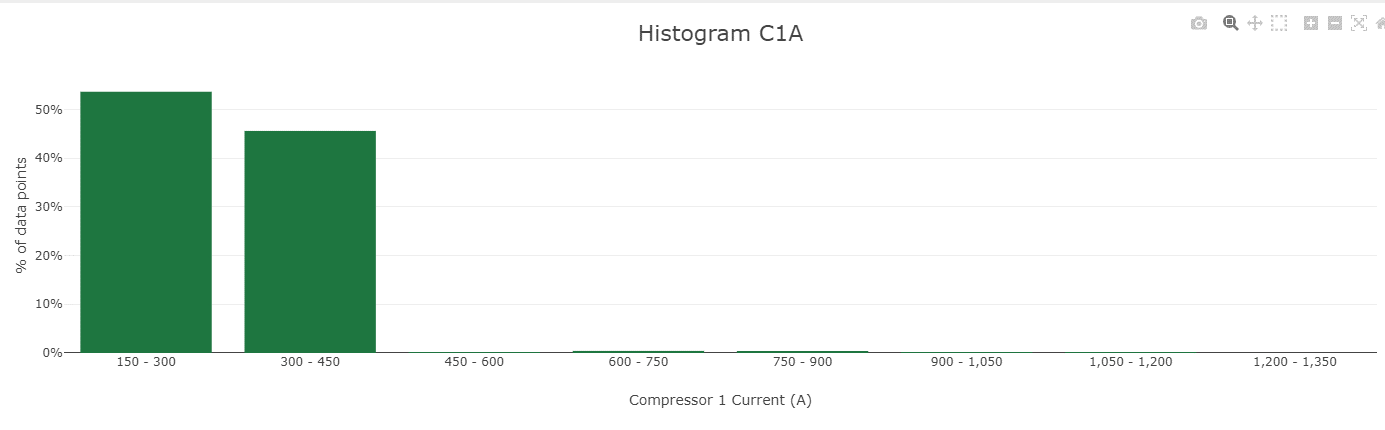 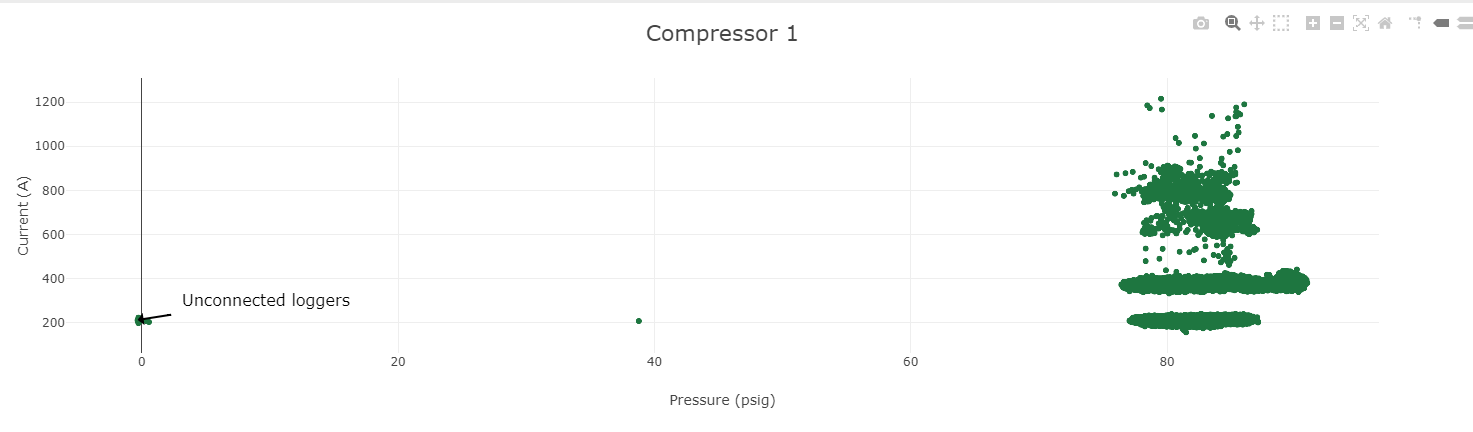 Equipment Inventories
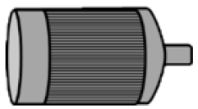 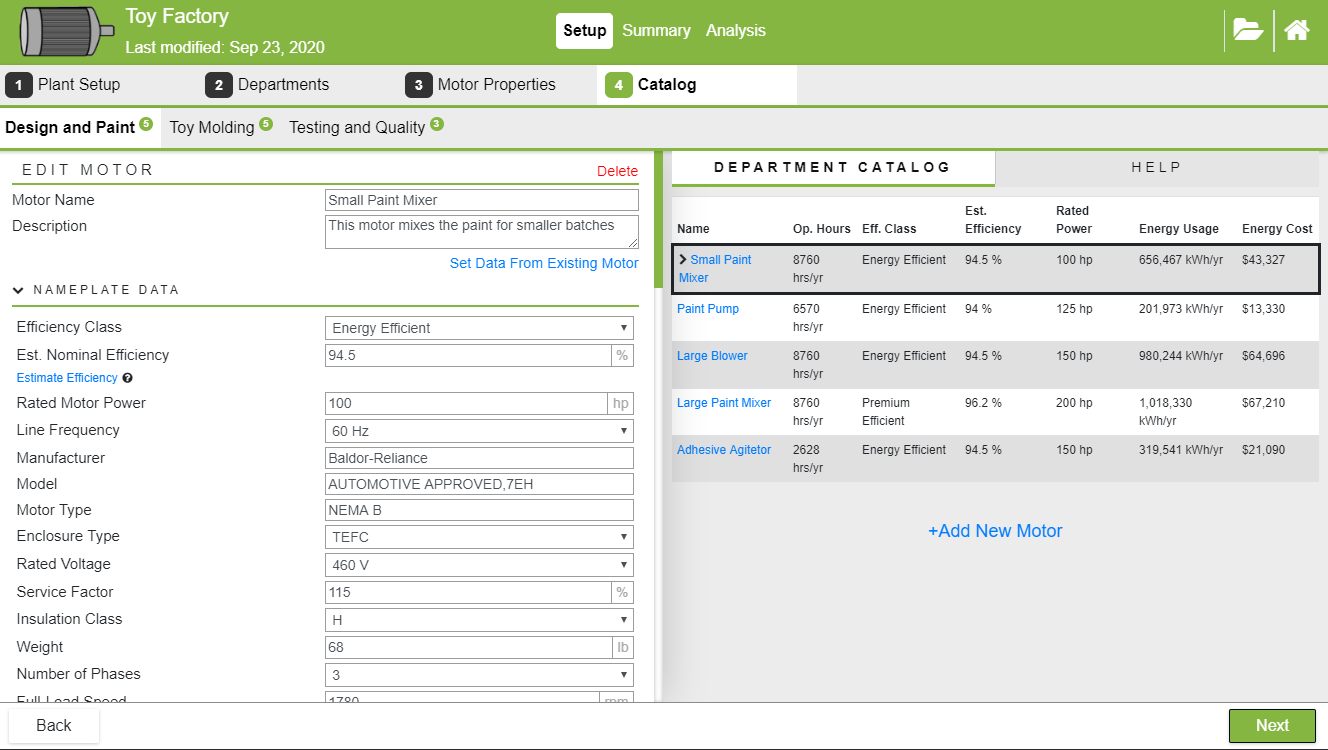 Modeled after MotorMaster
Record key information about equipment in one place
Motors – Beta
Pumps, fans, compressors, maintenance - Planning
Sort & filter, summary graphs, inventory printouts
Batch analysis for simple calculators
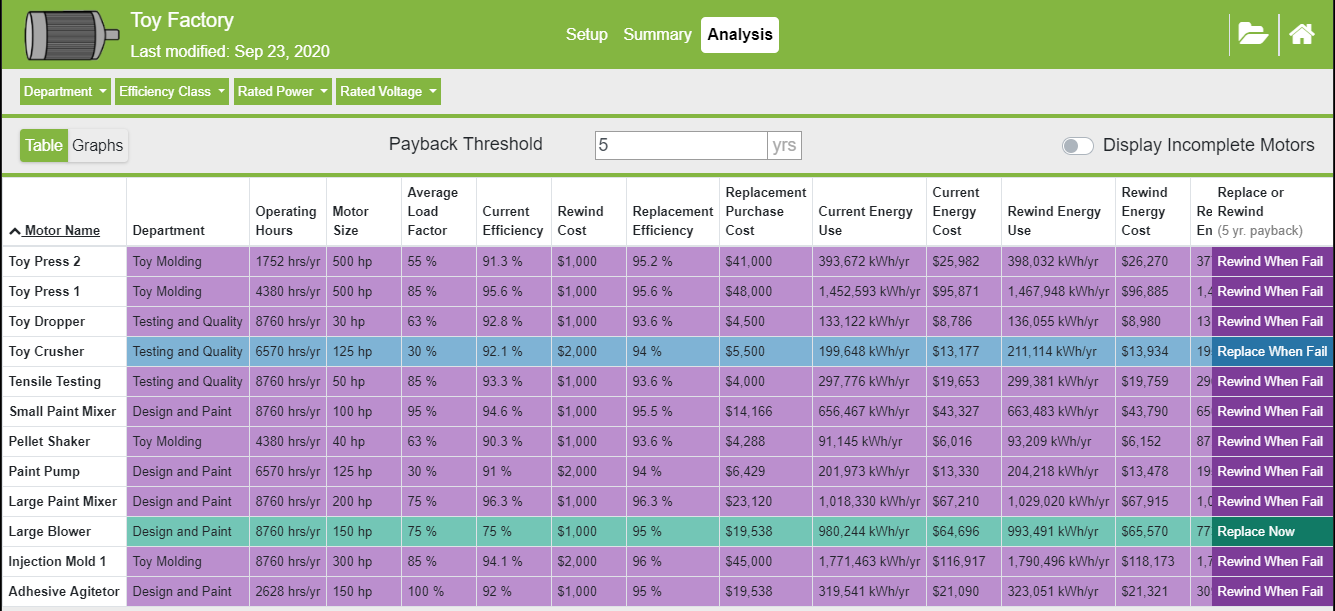 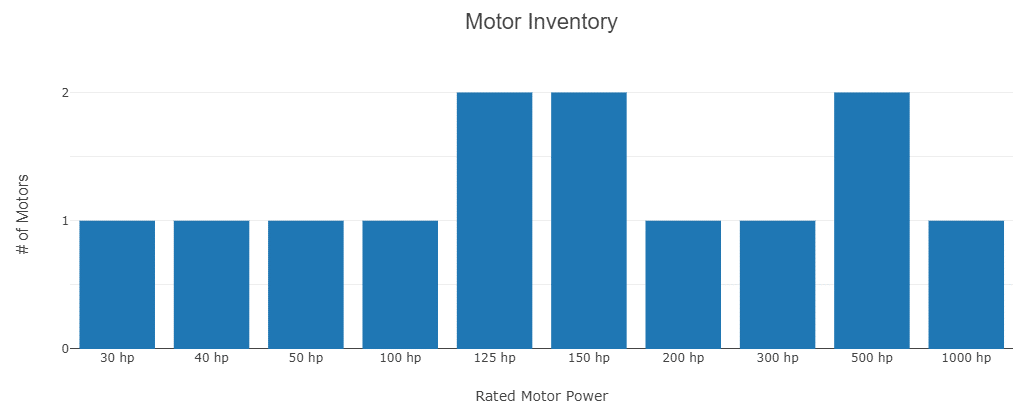 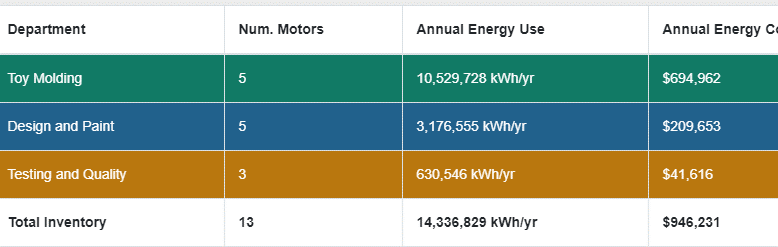 Backup & Feedback
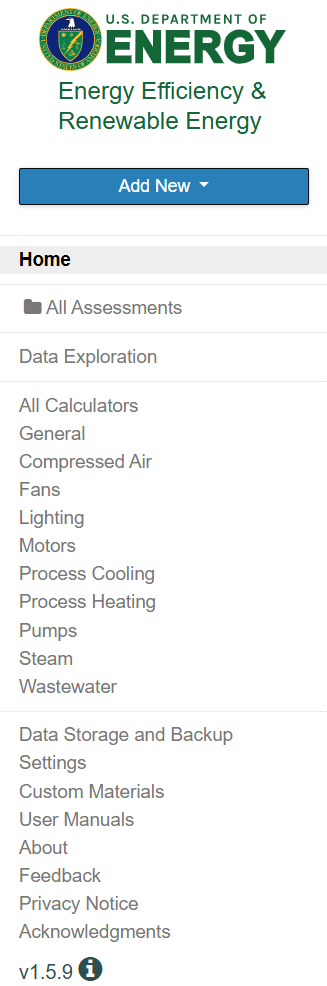 Easily backup entire MEASUR data
If using downloaded version, can setup Automatic Backup
Let us know if you like MEASUR! 
Built in survey! 
Bug Reporting
Email: measur-help@ornl.gov 
Screenshots please
Settings
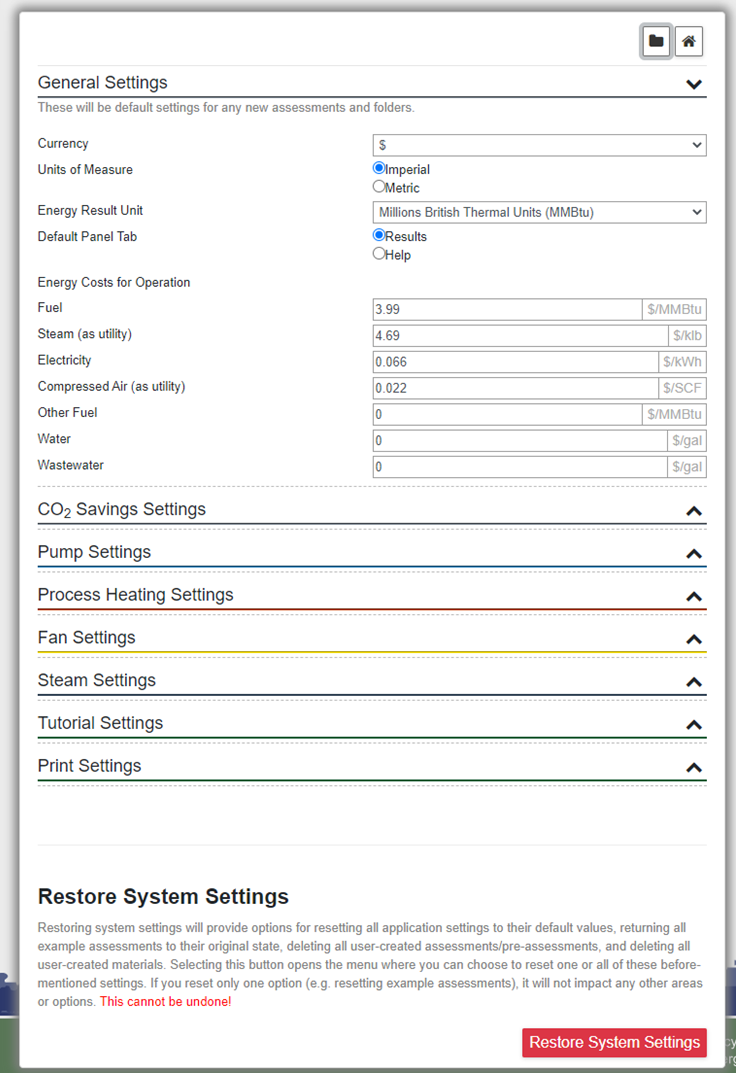 Set global units & utility costs
Turn on/off Tutorials
Clear Data
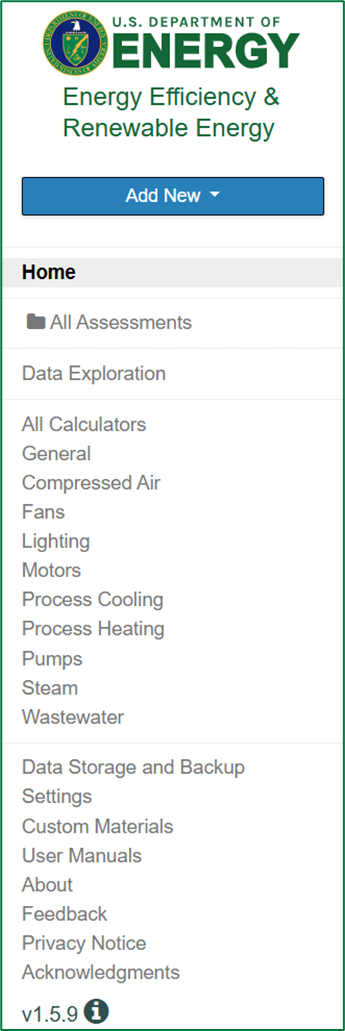 Dashboard – Set Facility Information
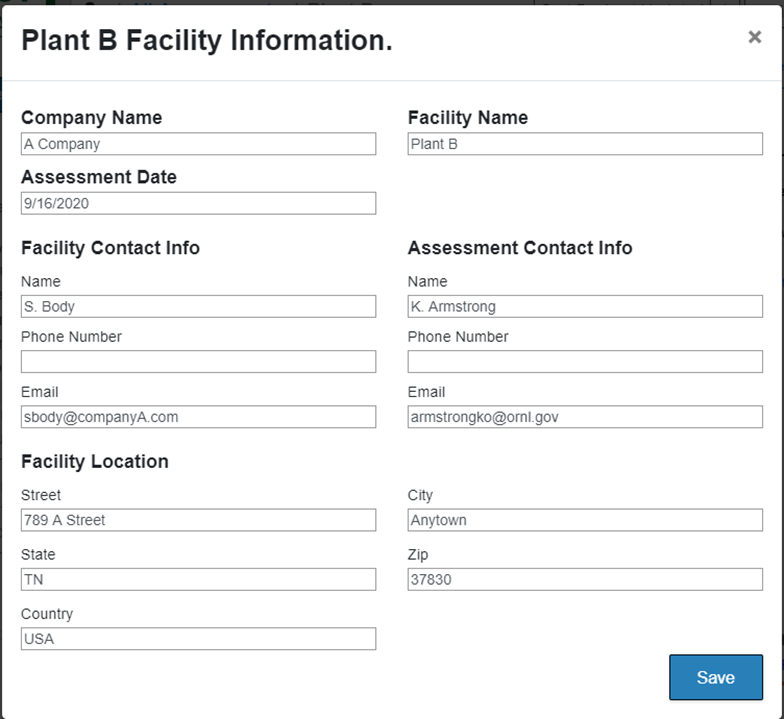 The Dashboard is designed to treat each folder like a facility or business unit
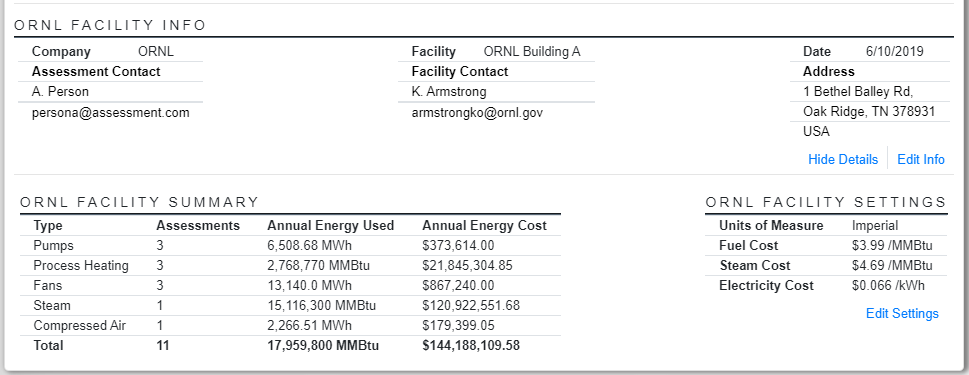 Enter information about facility.  This will appear in reports
Quick Summary of all assessments in folder
Set units and utility costs for any NEW assessments created
Dashboard - Pre-Assessments
Pre-Assessments are to help you triage equipment to best utilize assessment time
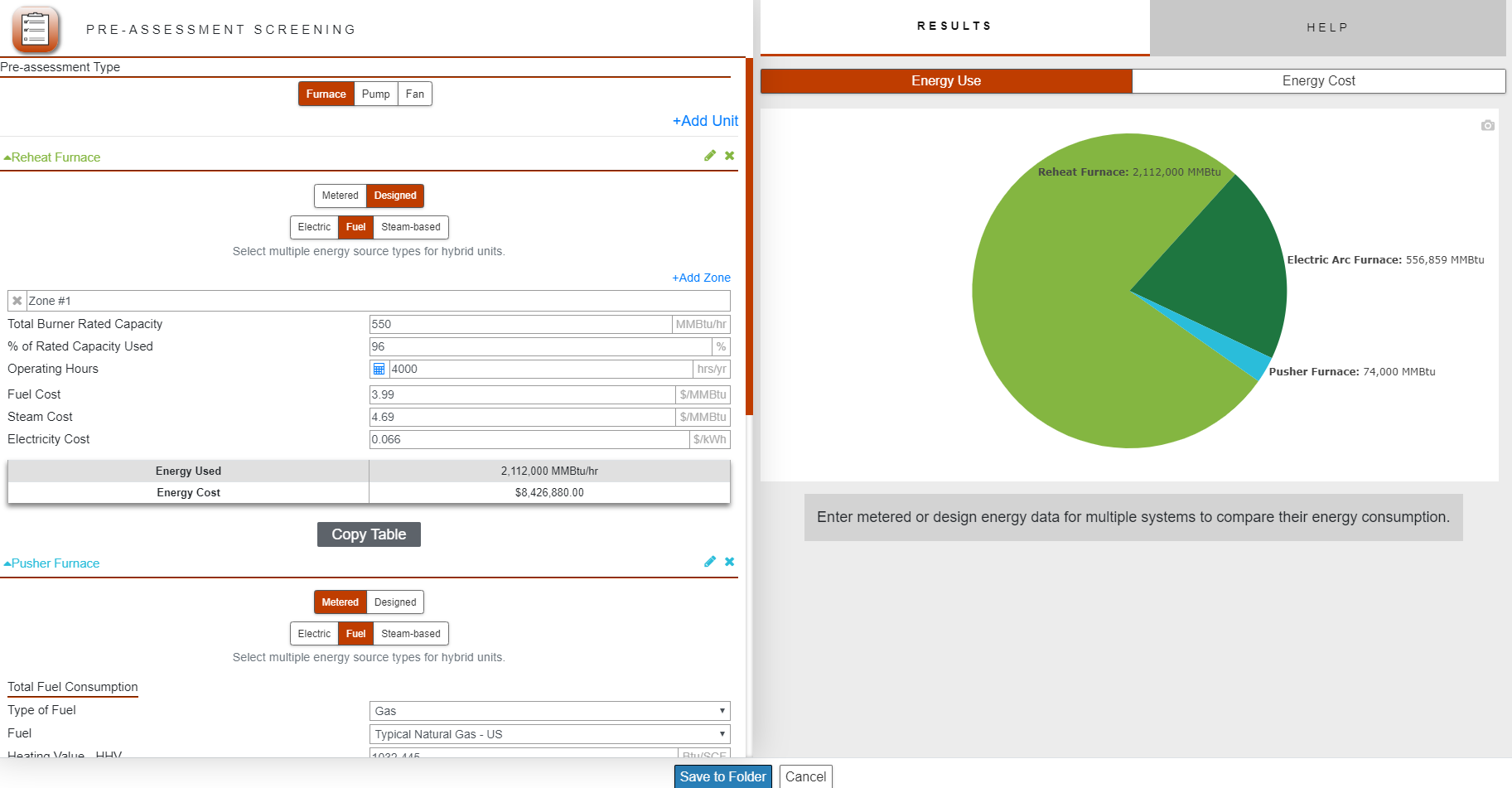 Enter either design specifications or meter data to determine your priorities
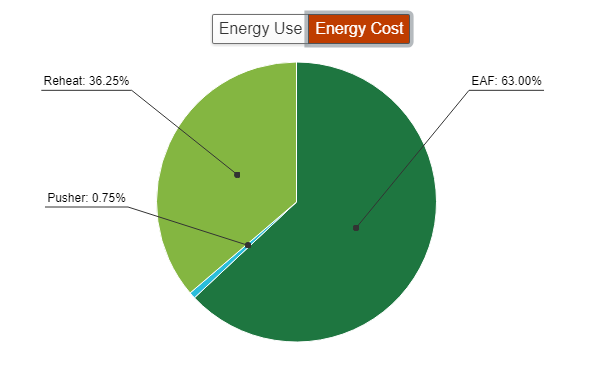 Graphed to quickly see most impactful
Switch between Energy Use and Cost if equipment uses different fuel
Dashboard - Rollup Reports
Create Rollup Reports to see the impacts of opportunities on overall energy use
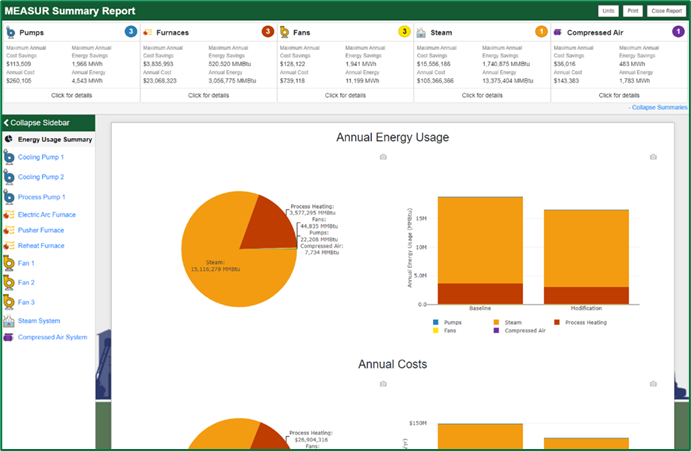 Choose which assessments & pre-assessments to include in rollup
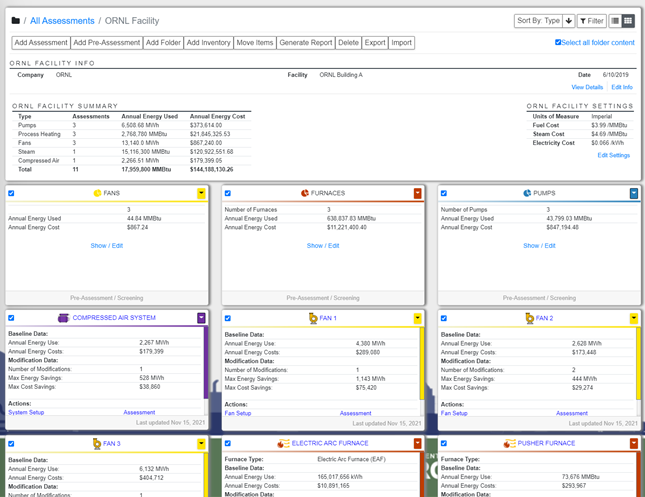 Review all reports
Then Click
View Equipment Summary
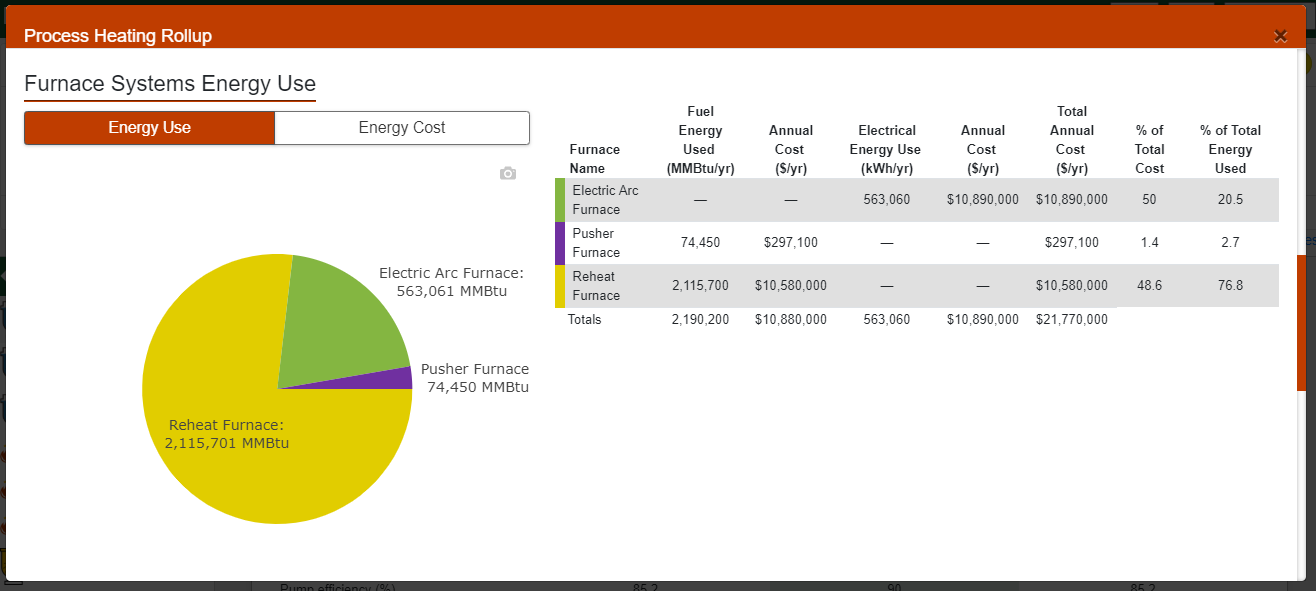 Choose which scenario to include
Example Calculators
CO2 Savings
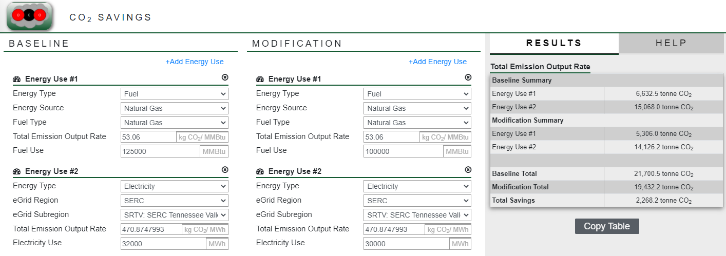 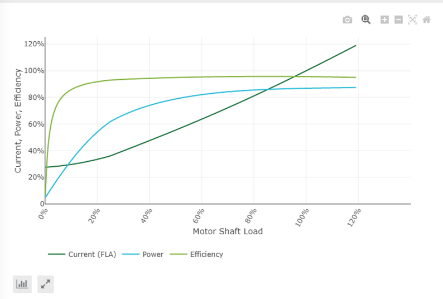 Pump Curve
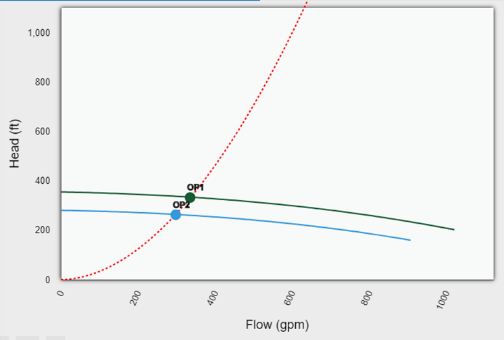 Motor Performance
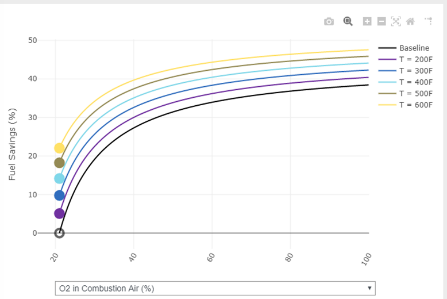 O2 Enrichment
Saturated Properties
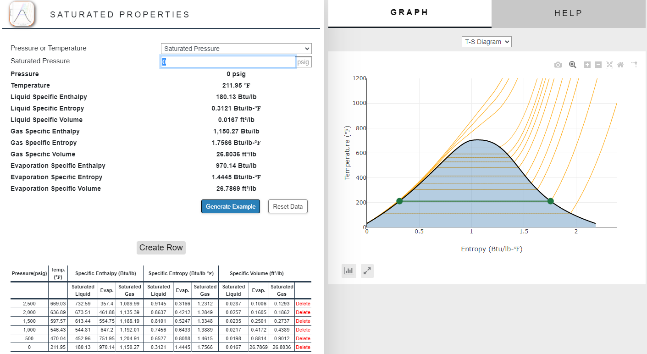 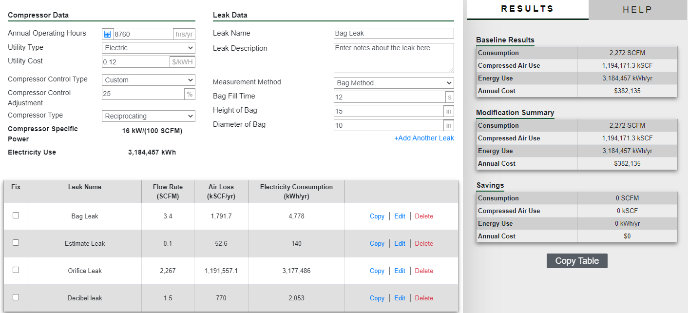 Compressed Air Leak Survey
Custom Materials for fuels, charge materials, etc.
Add Fuels, Charge Materials, etc. that are not in MEASUR’s databases to reuse later
Can import & import custom materials
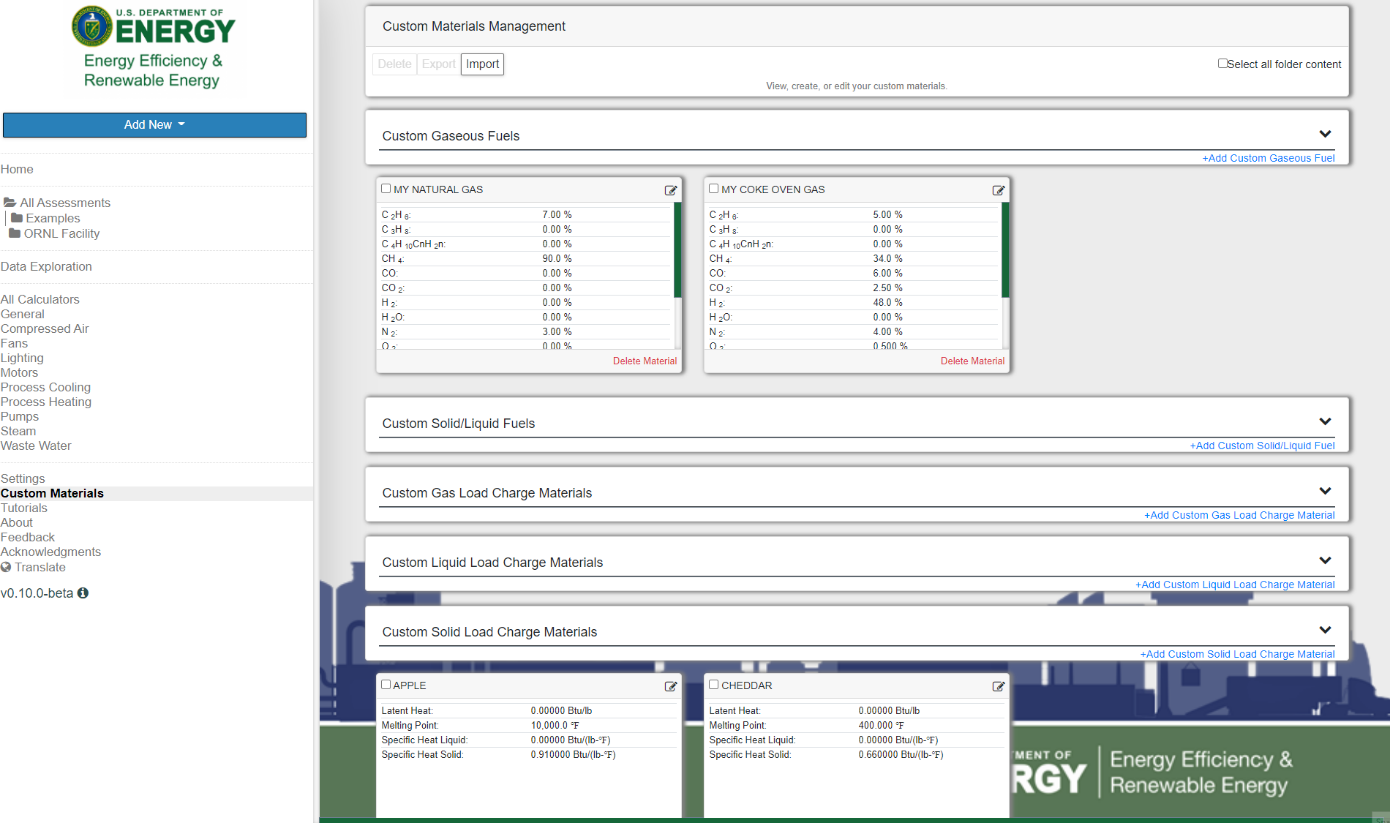 About & Acknowledgements
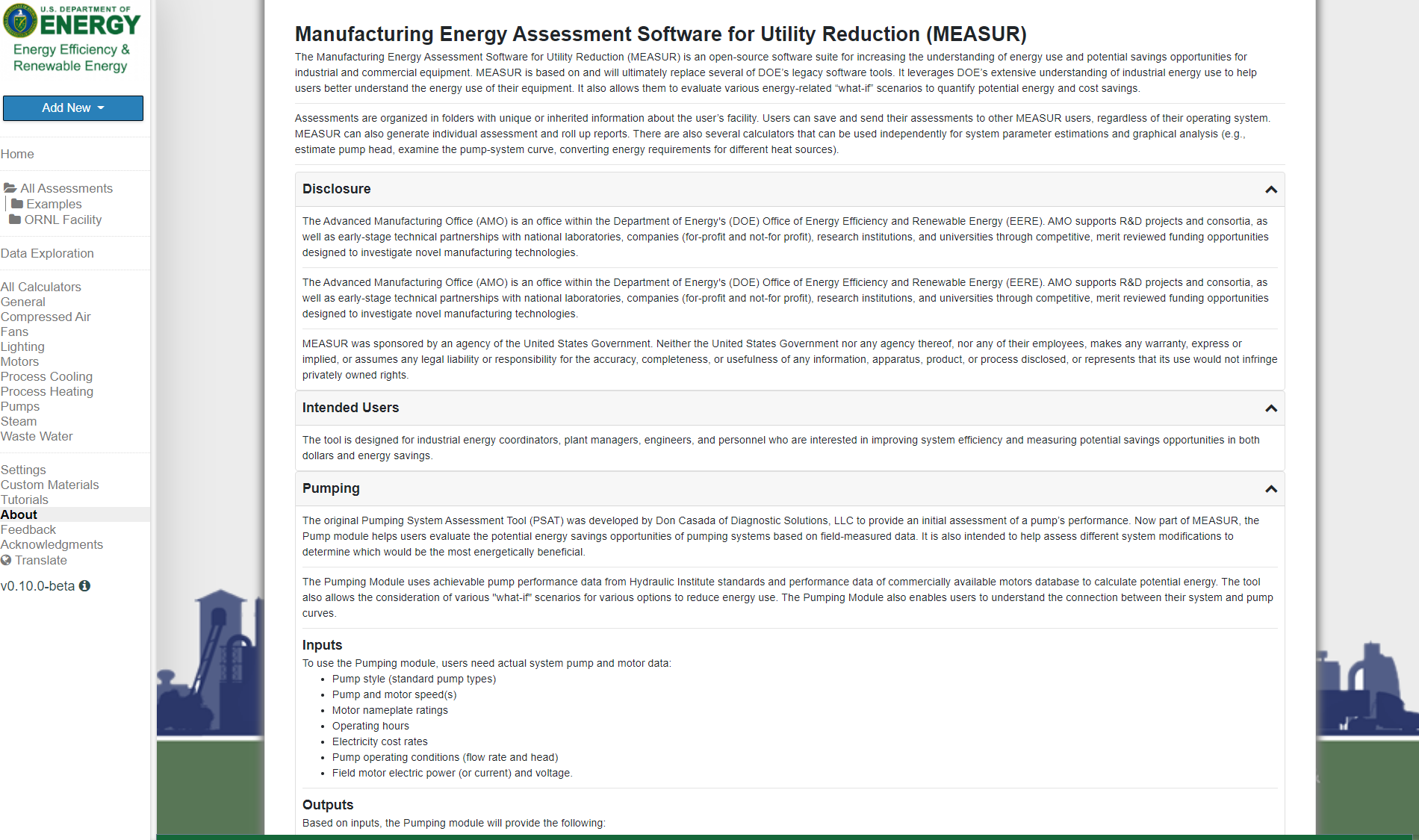 About
Intended Users
Inputs/Outputs for each modules
Acknowledgements
The end credits
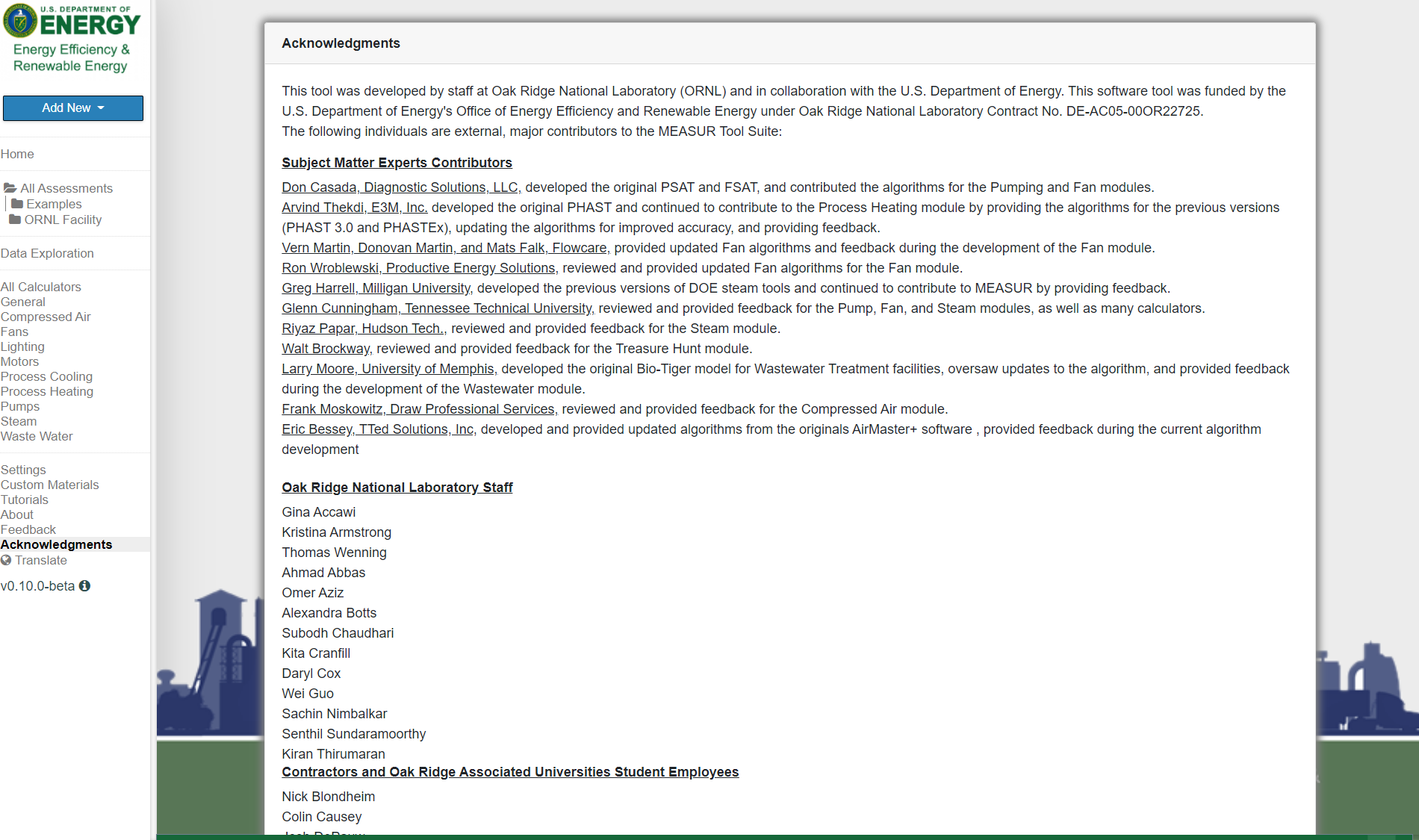 Release Notes
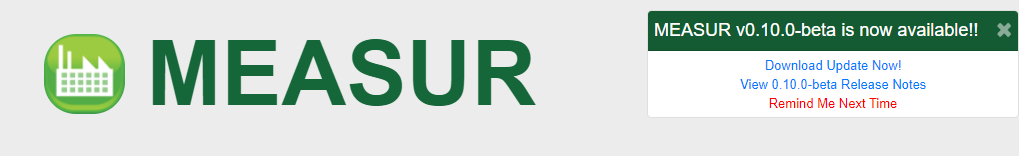 Gives brief overview of what has been added since last update
Can also look at before installing update
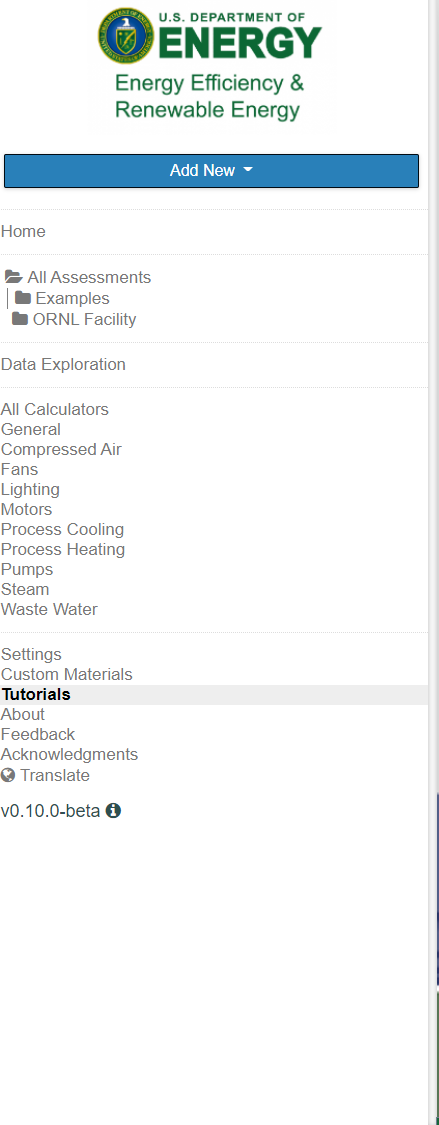 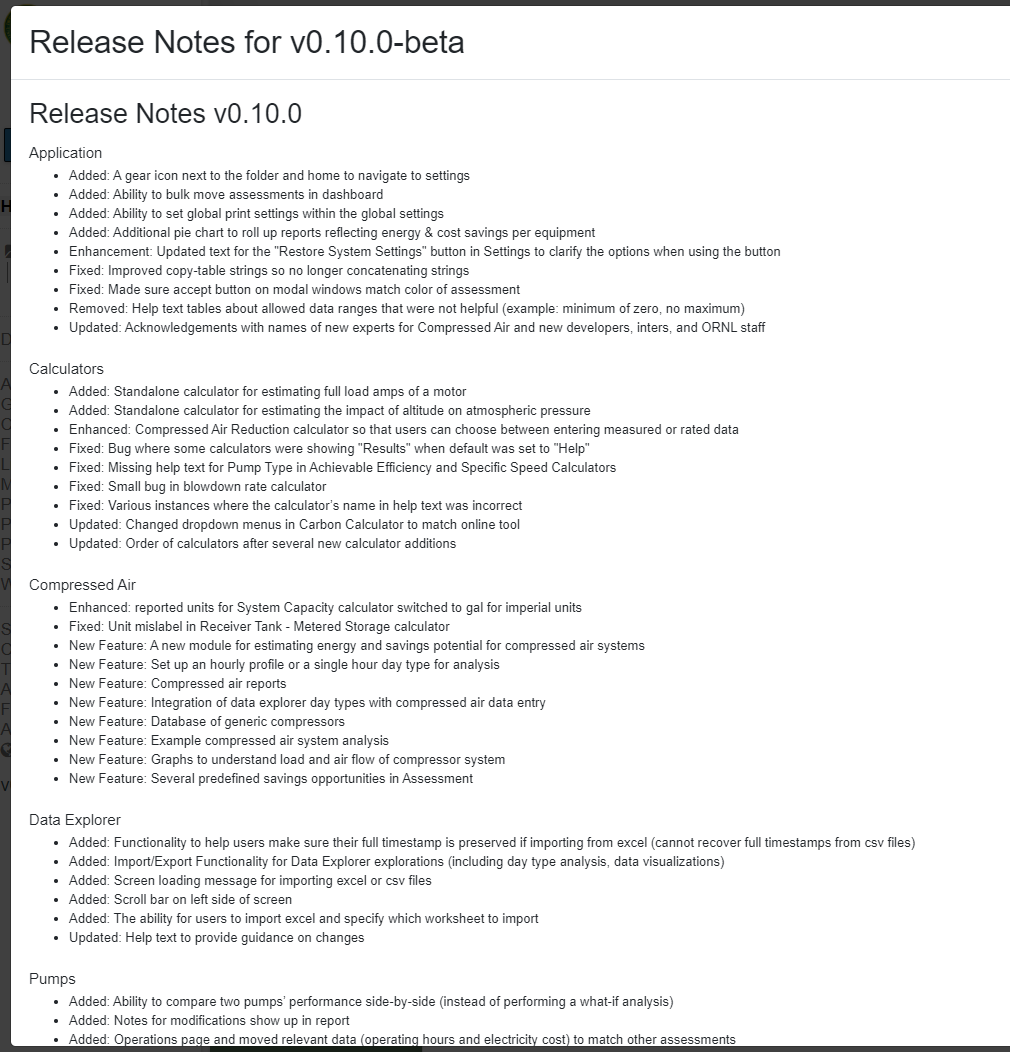 Coming Soon
Water Diagram & Balance
Process Cooling
More Equipment Databases
Modeled after MotorMaster+ Database
Keep inventory of equipment (pumps, fans, compressors, etc.) connected to assessments
Acknowledgements
Subject Matter Experts
Don Casada, Diagnostic Solutions, LLC, developed the original PSAT and FSAT, and contributed the algorithms for the Pumping and Fan modules.
Arvind Thekdi, E3M, Inc. developed the original PHAST and continued to contribute to the Process Heating module by providing the algorithms for the previous versions (PHAST 3.0 and PHASTEx), updating the algorithms for improved accuracy, and providing feedback.
Vern Martin, Donovan Martin, and Mats Falk, Flowcare, provided updated Fan algorithms and feedback during the development of the Fan module.
Ron Wroblewski, Productive Energy Solutions, reviewed and provided updated Fan algorithms for the Fan module.
Greg Harrell, Milligan University, developed the previous versions of DOE steam tools and continued to contribute to MEASUR by providing feedback.
Glenn Cunningham, Tennessee Technical University, reviewed and provided feedback for the Pump, Fan, and Steam modules, as well as many calculators.
Riyaz Papar, Hudson Tech., reviewed and provided feedback for the Steam module.
Walt Brockway, reviewed and provided feedback for the Treasure Hunt module.
Larry Moore, University of Memphis, developed the original Bio-Tiger model for Wastewater Treatment facilities, oversaw updates to the algorithm, and provided feedback during the development of the Wastewater module.
Frank Moskowitz, Draw Professional Services, reviewed and provided feedback for the Compressed Air module.
Eric Bessey, TTed Solutions, Inc, developed and provided updated algorithms from the originals AirMaster+ software , provided feedback during the current algorithm development
Eric J. Wahlberg, Wastewater Technology Trainers, reviewed and provided feedback for the Wastewater module and calculators.
ORNL Staff
SULI, CCI, URSI Participants
Kyle Beanblossom Kai Chen
Autumn Ferree Zach Fontenot 
Allie Ledbetter
Jordan Lees
Charlotte Merchant
Ben Rappoport Raul Rios
Shiva Saravanan
Andrew Worley
Gina Accawi 
Kristina Armstrong
Mark Root 
Thomas Wenning
Alexandra Botts
Ahmad Abbas
Omer Aziz
Subodh Chaudhari
Kita CranfillDaryl Cox Wei Guo 
Chris PriceSachin Nimbalkar 
Senthil Sundaramoorthy
Kiran Thirumaran
Contractors and ORAU Student Employees
Nick Blondheim
Rachel Stone
Colin Causey
Jeff Jensen
Jon Hadden Dmitry Howard Michal Kaminski 
Shubham Kokul
Subhankar Mishra Asha Shibu Preston Shires  David Vance Michael Whitmer
9/27/2019
44/20
Feedback or bugs?Email: armstrongko@ornl.govaccawigk@ornl.govwenningtj@ornl.gov